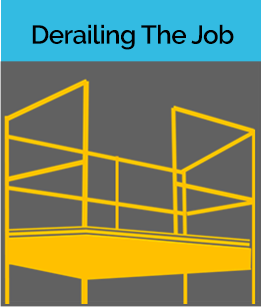 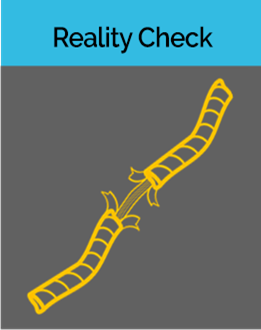 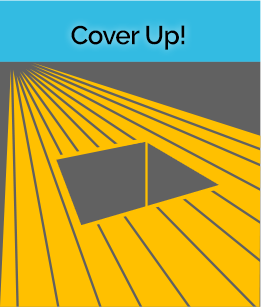 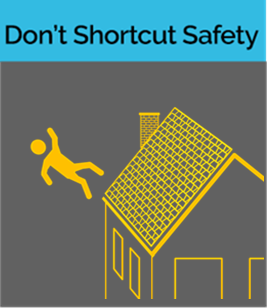 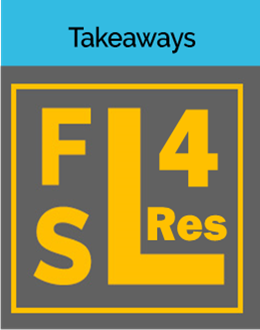 [Speaker Notes: Welcome!

Introductions:
Name
Trade
Position
Years in construction
 
Most of the slides we’ll be going over are in your student handout starting on page 4. You can follow along and take notes.]
Goal
Introduce you to critical safety leadership skills you can use to improve safety climate and safety outcomes on the job site.
[Speaker Notes: The overall goal of this training is to give you the opportunity to learn/enhance some critical safety leadership skills that you can use to improve the safety climate and safety outcomes on jobsites. 

ASK CLASS:
HOW MANY OF YOU HAVE HEARD THE TERM SAFETY CLIMATE?  DO YOU HAVE SOME THOUGHTS ABOUT WHAT IT MEANS?  
 
(AFTER SOME DISCUSSION, LET THEM KNOW YOU’LL BE PRESENTING THE DEFINITION IN A FEW MINUTES)]
Learning Objectives
By the end of this training students will be able to:
Explain why safety leadership is important
Describe the safety leadership skills
Discuss how to apply safety leadership skills on the job site
[Speaker Notes: We expect that by the end of today’s training each of you will be able to:
Explain why safety leadership is important
Describe the critical safety leadership skills and 
Discuss how an effective leader can apply them on the jobsite.]
What types of things do 
ineffective leaders do?
[Speaker Notes: To get us started let’s brainstorm about the types of actions that effective and ineffective leaders display. It can be someone you work or have worked with, or maybe he or she was a coach, a teacher, or a parent, or even a friend.  Ok, now tell me some behaviors that make or made them ineffective leaders.

< ON A WHITE BOARD OR FLIPCHART MAKE 2 COLUMNS, ONE WITH HEADING ‘INEFFECTIVE’ AND THE OTHER HEADING ‘EFFECTIVE >

ADDITIONAL INSTRUCTOR NOTES FOR INEFFECTIVE LEADERS

If students provide only a few (or no ideas) you can ask a few of these questions.
   
What are some of the basic behaviors ineffective leaders display? (e.g. lies to protect themselves, withholds information, blames worker, blames superiors, reacts angrily to a problem without addressing the problem and seeking solutions)

In what ways might ineffective leaders communicate with their team members?  (e.g., yell, say “just do it and don’t ask questions”, threaten them with retaliation) 

How might an ineffective leader fail to create a sense of teamwork? (e.g. say things like, “I’m in charge here and you’ll do as I say.”  “You don’t need to ask X for their opinion.”  “I’ll tell you when something is risky.”)

How might an ineffective leader fail to lead by example? (e.g. is a poor role model by having team members wear PPE and demands safety from them, but doesn’t ‘walk the talk,’ ignores worker safety concerns, thinks that conducting a weekly toolbox talk that may or may not be relevant to the work being done is enough to comply with OSHA regulations and doesn’t need to do anything else, etc.)]
What types of things do 
effective leaders do?
[Speaker Notes: Now, think of someone who you believe is or was a very effective leader, or may have even been a really great leader, and tell me some behaviors that type of person displayed. 
 
< WRITE EFFECTIVE LIST ON THE BOARD OR FLIPCHART >
 
ADDITIONAL INSTRUCTOR NOTES FOR EFFECTIVE LEADERS
 
If students provide only a few (or no) ideas, you can ask a few of these questions.
   
What are some behaviors effective leaders demonstrate? (e.g. never goes back on their word, tells the truth, works hard)

How do effective leader communicate with other people? (e.g. listens to hear vs. listens to speak)

How might an effective leader create a sense of teamwork? (e.g. s/he might ask about a team member’s family or the weekend, make sure team members know each other, highlight the importance of working together as a team to improve safety and ensure no one is working on their own, etc.)

How might an effective leader lead by example? (e.g. always wears PPE, never takes or encourages workers to take shortcuts, gets the resources necessary to work safely, conducts productive daily safety huddles and pre-task planning meetings during which s/he asks workers for input on how to best carry out their tasks safely, makes sure team members are working safely, is fair, holds everyone accountable for being safe and reporting hazards, etc.)]
Who are Safety Leaders?
Foremen
Experienced workers
Trainees/apprentices
Superintendents
Owners
Anyone….Everyone
[Speaker Notes: ASK CLASS:   
WHO ARE THE SAFETY LEADERS ON A JOBSITE?
 
Anyone, regardless of their title or role, who values their safety and well-being and that of their fellow workers, is responsible for being an effective safety leader. This means that everyone needs to develop and use safety leadership skills.]
Safety Programs &
Policies
Safety Leaders
Safety Climate
Safety Incidents
[Speaker Notes: Safety leaders work at all levels of a company:
Leaders at the highest level develop the safety programs and policies
Everyone on the jobsite is a leader when it comes to reducing safety incidents

But it is the 
Frontline supervisors and foremen who make sure programs and policies are implemented and enforced which creates a strong jobsite safety climate]
Safety Leaders Strengthen Jobsite Safety Climate
How well a company’s policies, procedures, and practices are actually implemented on the job site.
[Speaker Notes: When we use the term safety climate, we are talking about how well a company’s safety policies, procedures, and practices are actually implemented on the jobsite.
 
When team members practice safety leadership skills they are helping to create a strong safety climate to ensure that everyone works productively, efficiently, and safely.
 
ASK CLASS:    
CAN WORKERS TELL WHEN THERE’S A MISMATCH BETWEEN WHAT MANAGEMENT OR SUPERVISORS SAY ABOUT SAFETY AND WHAT IS ACTUALLY DONE ON THE JOBSITE?  HOW MIGHT THAT AFFECT THEIR THOUGHTS ABOUT SAFETY AND THE JOBSITE SAFETY CLIMATE? 
 
IS THERE A DIFFERENCE BETWEEN A PRIORITY AND A VALUE?
HOW MIGHT SAFETY CLIMATE BE AFFECTED IF SAFETY IS JUST A PRIORITY AND NOT A VALUE?]
Direct Costs
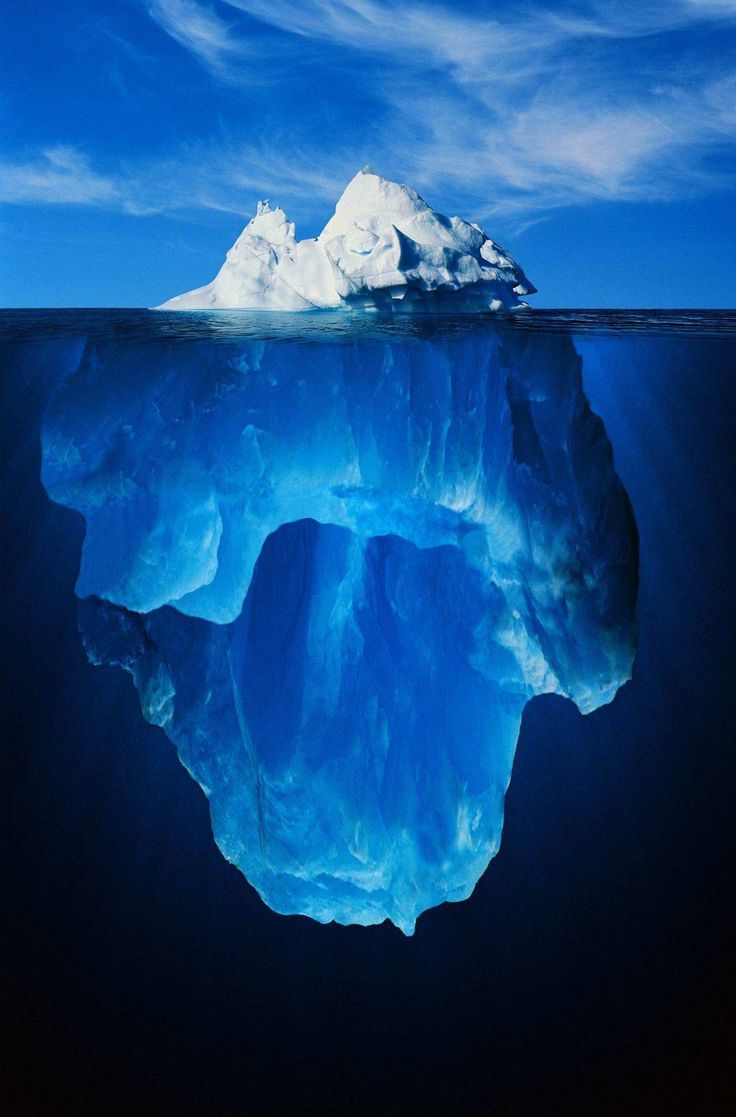 Medical treatment
  Lost wages
  Sick pay
  Damage to product or equipment
  Higher insurance premiums
[Speaker Notes: It’s been shown that over the course of their career, a construction worker has a 78% chance of getting injured at work. 

The total cost of these injuries to workers, contractors, and the construction industry as a whole is over $11 billion per year or about $27,000 per injured construction worker. 

There are costs which are easier to see called Direct Costs, and others which may not be so obvious, called Indirect Costs. Leadership can play a part in whether or not a company experiences these costs.
 
ASK CLASS: 
WHAT DO YOU THINK ARE EXAMPLES OF DIRECT COSTS OF JOBSITE INJURIES?

Direct costs include medical treatment, lost wages, sick pay, damage to work product or equipment, and increased insurance premiums.]
Indirect Costs
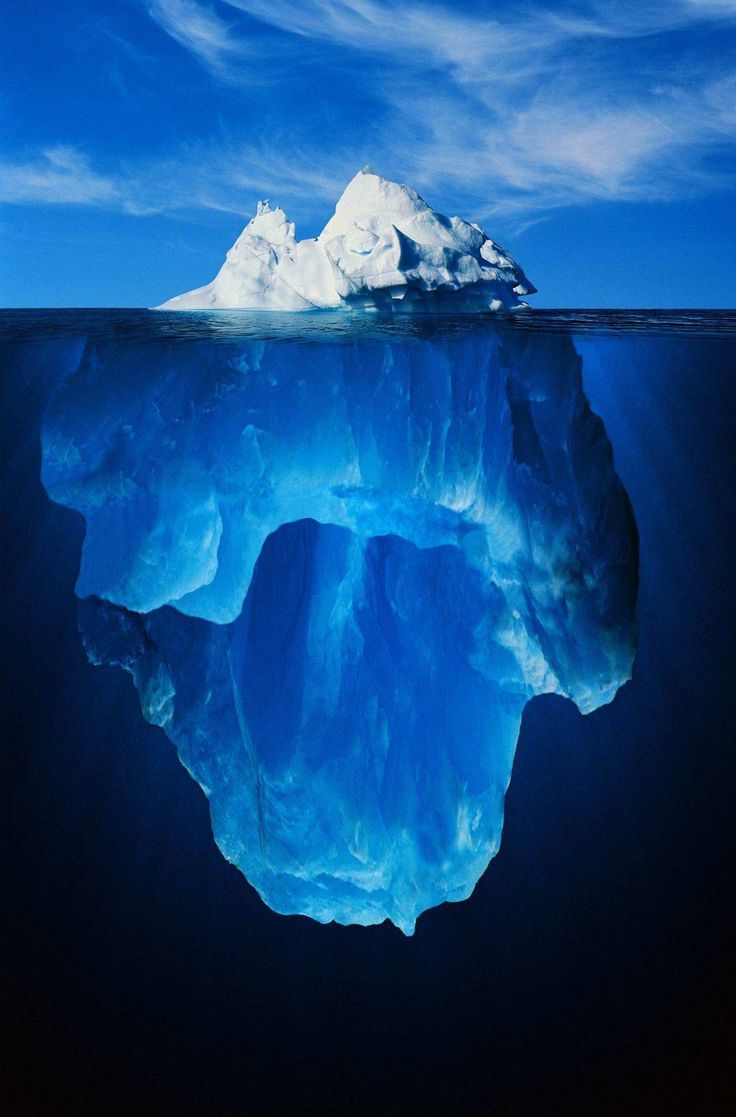 Disability
  Shorter life expectancy
  Family and co-worker suffering
  Lost productivity
  Hiring costs
  Diminished company reputation
  Death
[Speaker Notes: ASK CLASS: 
WHAT ARE SOME EXAMPLES OF INDIRECT COSTS?

Indirect costs include things like family and co-worker suffering, lost productivity related to incident investigations and work stoppage, hiring costs to replace an injured worker, and the company’s diminished public reputation, especially if the incident is covered by local media. This can reduce the company’s ability to win bids. 

ASK CLASS: 
ARE SOME OF THESE COSTS MORE IMPORTANT THAN OTHERS?]
Benefits of Effective Safety Leadership
Increased morale 
Increased teamwork
Positive safety climate
Reduced hazards
Safer work practices
Fewer injuries and fatalities 
Better business reputation
More productive and better quality
Others?
[Speaker Notes: ASK CLASS:  
SO, TO SUMMARIZE, TELL ME WHAT YOU THINK SOME OF THE BENEFITS ARE OF BEING AN EFFECTIVE SAFETY LEADER ON A JOBSITE?

(After you make a list on the board, present the slide list and if there’s time, tie this back to costs from slide 9 and 10)
-----------------------
We’ve gone over the costs of ineffective safety leadership and benefits of effective leadership and how good leadership can improve safety climate and safety outcomes.  But we actually haven’t defined what a safety leader is or what skills she or he can use on the jobsite.  That’s what we’re going to cover next before we get into the scenarios.]
Safety leader is defined as…
A person who has the courage to demonstrate that s/he values safety by working and communicating with team members to identify and limit hazardous situations even in the presence of other job pressures such as scheduling and costs.
[Speaker Notes: ASK CLASS:  
HOW WOULD YOU DEFINE A SAFETY LEADER? 
 
In the FSL4Res course, we define a safety leader as...  A person who has the courage to demonstrate that s/he values safety by working and communicating with team members to identify and limit hazardous situations even in the presence of other job pressures such as scheduling and costs. 
 
ASK CLASS:  
WHAT DO YOU THINK ABOUT THE WORD COURAGE?  DOES IT TAKE COURAGE TO BE A LEADER?  DOES THE AMOUNT OF COURAGE DEPEND ON YOUR ROLE OR POSITION ON THE JOBSITE? WHEN A COMPANY VALUES SAFETY AND IT’S NOT JUST A PRIORITY, HOW MIGHT THAT AFFECT THE NEED FOR COURAGE?]
Safety Leadership Skills
Leads by example
Engages and empowers team members
Actively listens
Practices 3-way communication
Develops team members through teaching, coaching, & feedback
Recognizes team members for a job well done
[Speaker Notes: The FSL4Res course focuses on critical skills that you as a safety leader can use to create a strong jobsite safety climate and reduce safety incidents.  

Here they are…

DISTRIBUTE WALLET CARD WITH SKILLS AND TELL CLASS:

These wallet cards list the skills.  

I’d encourage you to put it in your wallet and look at it every so often to refresh your memory of what you learned today.
 
Next, we are going to discuss the specific actions you can use to demonstrate each of these on the jobsite.]
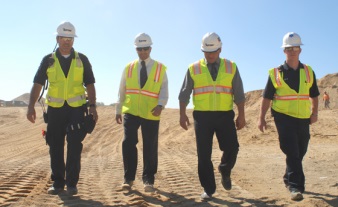 How to Lead by Example
Have a positive attitude about safety
Establish safety as a core value
Set high expectations for safety
Share  safety vision with the team 
“Walk the talk”
Reinforce the idea that everyone owns safety
Lead up!
[Speaker Notes: Leading by example is probably the most important of the safety leadership skills in the FSL4Res course. 
 
ASK CLASS:  WHAT DO YOU THINK IT MEANS TO LEAD BY EXAMPLE? 
 
Team members learn from their leaders. They notice when they cut corners, don’t follow safety policies or procedures, or give inconsistent safety messages.  
 
ASK CLASS:  HOW DOES COURAGE PLAY INTO LEADING BY EXAMPLE?
 
Let’s go over some ways you can lead by example. 
First, you need to personally value and consistently demonstrate a positive attitude about safety. You should also establish safety as the team’s core value by building it into all aspects of the job.
 
As a safety leader you must set high safety expectations for every team member. Let them know on a regular basis that you expect them to always use safe work practices and ensure that other team members do too, and immediately report hazardous conditions and all injuries or near misses.
 
These actions send the message that safety is an integral part of working everyday and not just a way to avoid safety violations.  The next way to lead by example is to develop and share your safety vision with your team. 
 
ASK CLASS:   WHAT DO YOU THINK IT MEANS TO HAVE A SAFETY VISION?  
 
You can talk about the importance of safety for you and for them in terms of the direct and indirect costs we talked about.  You can emphasize that safe work goes hand-in-hand with productive and quality work.  Another part of creating a vision is to consider the safety implications of all your decisions and share those with your team. 
 
An action you can put into place immediately is to not practice the old way of “Do as I say, but not as I Do,” and instead, “Walk the talk” by always following safe work procedures and practicing safe practices.
  
As a leader, you need to consistently communicate that everyone owns safety.  It’s not just the foreman’s or safety person’s responsibility. It’s up to everyone to keep the jobsite safe for themselves and others.  A final way to lead by example …
is to lead up by working to persuade individuals like company owners and others in supervisory positions to improve jobsite safety and health.
 
ASK CLASS:  HOW DOES COURAGE PLAY INTO LEADING UP?
 
Some ideas for things you can do to lead up include:
• Find out what has (and hasn’t) worked in the past to motivate them to improve safety and health policies
• Try to get them to think about safety in a new way
• Present solutions, rather than only pointing out problems
• Find others (workers, foremen, etc.) to help you convey your message]
How to Engage and Empower Team Members
Explain why safety is critical to getting the job done
Engage team members in safety decision-making 
Conduct daily morning safety huddles and joint worker-management walk-arounds throughout the workday
Empower team members to
Report safety concerns, injuries, & near misses 
Report or fix hazards or unsafe situations
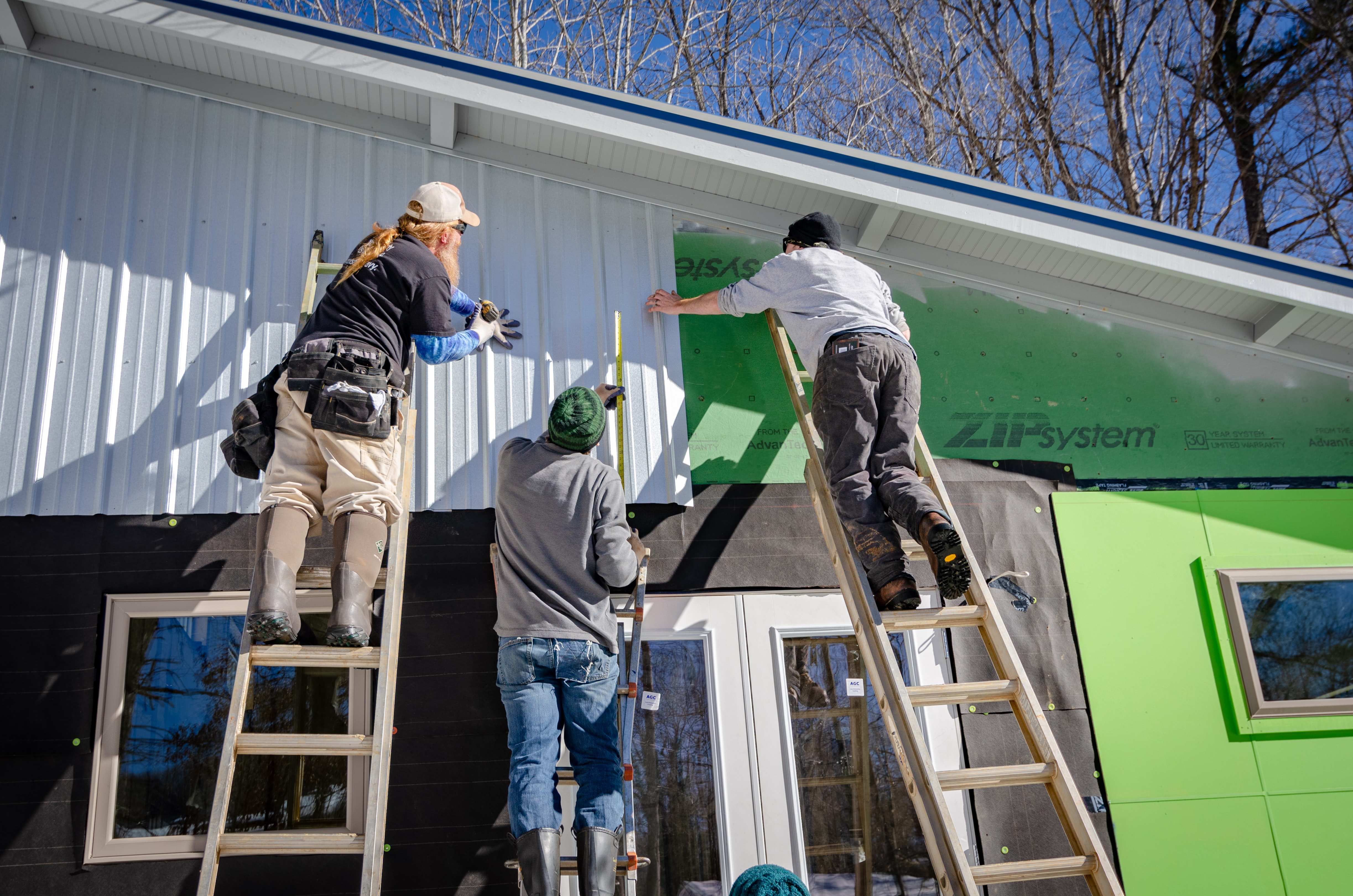 [Speaker Notes: The next leadership skill is to engage and empower team members in the safety process.
 
ASK CLASS: 
WHAT ARE SOME IDEAS FOR DOING THAT? 
 
You can explain why working safely is critical to getting the job done and not just say “be safe”.
 
You can engage the team in safety-related decisions so they can see how they, too, own safety.  These skills can be used with the whole group as well as with individual workers.
 
Involving workers in daily huddles and joint management walk-arounds lets the team know that safety is valued, it is an essential aspect of how work gets done, and they are a critical part of the overall safety effort.   
 
Finally, as a leader, you need to empower team members to report jobsite hazards, safety concerns, and near misses, and to act upon unsafe situations and make it clear that there will be no negative consequences or retaliation when they do. You can develop an “action list” to show how issues raised are addressed and place the list in a prominent place to help ensure accountability and build trust.]
How to Actively listen
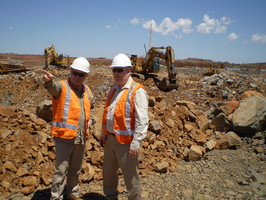 Treat team members with respect when they are speaking
Pay attention to non-verbal cues such as body language and eye contact
Listen to hear what is being said vs. to come up with a response. 
Ask clarifying questions
[Speaker Notes: Being able to communicate effectively is at the core of all the other leadership skills and is critical to becoming an effective safety leader. 
 
We’ll discuss how to be an Active rather than Passive listener.
  
ASK CLASS:  
HAVE YOU EVER TRIED TELLING SOMEONE SOMETHING IMPORTANT AND YOU CAN TELL THEY AREN’T LISTENING? HOW CAN YOU TELL?  
 
Learning to actively listen first involves treating your team member with respect and giving that person your full attention.  Don’t check phones, emails, or read other materials during the conversation. Pay special attention to your and the speaker’s body language because it can sometimes convey more information than words. Maintain eye contact; avoid making negative facial expressions or raising your voice. If you’re feeling resentful or insulted, make an extra effort to maintain professional conduct. 
 
Most importantly, you need to listen to hear what the person is saying rather than listening just to come up with a response. Finally, ask clarifying questions to ensure you understand what speaker is saying or asking.]
How to Practice 3-way Communication
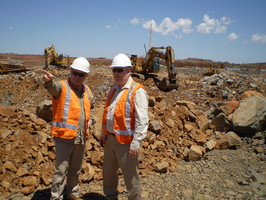 Make sure you have listener’s attention
Be direct and concise 
Ask team member to repeat message
Clarify any misunderstandings
[Speaker Notes: This safety leader skill relates to being able to communicate effectively.
 
This skill outlines a simple  strategy you can use to reduce misunderstandings between you and the person you’re speaking with.


ASK CLASS:
HAVE YOU EVER GIVEN SOMEONE INSTRUCTIONS TO DO SOMETHING, THEY SAY SURE THING, AND THEN GO AND DO SOMETHING ELSE?  COULD IT BE THAT THEY DIDN’T UNDERSTAND WHAT YOU WERE ASKING THEM TO DO?
 
Practicing 3-way communication helps ensure everyone understands your message or instructions. This is done by making sure you have the listener’s attention, being direct and concise, and most importantly, having the listener repeat what you said to be sure the message was understood.  This also allows you to clarify any misunderstandings.

CLASS ACTIVITY:
PRACTICE 3-WAY COMMUNICATION WITH SOMEONE IN THE CLASS THROUGH THE SANDWICH OR AIRPLANE EXERCISE: 
 
SANDWICH EXERCISE: “Hey [student’s name], can you go get me a sandwich?” After the student responds, comment that they did not get you the right kind of sandwich and they didn’t  get you chips or a drink, either! 
 
AIRPLANE EXERCISE: First, say, “I need paper airplanes now” and you have 3 minutes to make one.  Don’t give them any construction drawings. After 2 or 3 minutes have them hold up what they’ve produced. After they’ve handed in or shown their airplanes, do the exercise again but this time give them instructions (e.g. “fold your paper in half lengthwise, fold corners into center line”) and ask 1 person to repeat the instructions back to you.]
How ToDevelop Team Members through Teaching, Coaching, and Feedback
Teach & coach
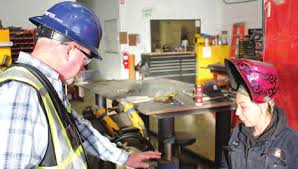 [Speaker Notes: Effective safety leaders work to develop their team members by teaching and coaching them on how to do things correctly and safely on the jobsite.  They also provide feedback to let them know how they are doing and if any changes are needed.

ASK CLASS:  
WHAT IS THE DIFFERENCE BETWEEN TEACHING, COACHING, AND FEEDBACK? 
 
Teaching = telling 
Coaching = watching
Feedback = evaluating performance
 
First, we’ll talk about teaching and coaching.

When you want to teach a team member a new or better way to do something, respectfully ask questions to understand why s/he is doing it that way and then problem-solve together (even if you already have a solution) to find a better or safer approach to completing the task. 

Show the team member how to perform the activity correctly, then watch him/her to be sure they have learned how to do it. If they need to be corrected, treat the person with respect and be a coach.  

Encourage team members to constantly update their knowledge and skills so they can do their jobs better and safer.]
How ToDevelop Team Members through Teaching, Coaching, and Feedback
Use the FIST Principle:

Describe the	FACTS 
Explain the		IMPACT
Provide			SUGGESTIONS
Be       			TIMELY
[Speaker Notes: Providing constructive feedback is another leadership skill you can use to develop your team members. 
 
When giving constructive feedback, try hard to focus on the situation or behavior rather than the person.  
 
The FIST principle can help you do that. 
 
First, describe the Facts: What is the situation or activity/behavior for which you are providing feedback?  When and where did it occur?  What were the circumstances?  
 
Next, explain the Impact: What are the potential consequences that may result (good or bad)? 
 
Then, offer Suggestions: Work together to problem-solve and come up with solutions.  Think of ways team members might use the same approach in the future. 
 
Finally, be Timely: Don’t wait to provide feedback.  It is more effective when you give it close to when the situation/behavior occurred.  
 
CLASS ACTIVITY:
PRACTICE THE FIST PRINCIPLE
FOR EXAMPLE, USE THE FIST PRINCIPLE TO GIVE A TEAM MEMBER CONSTRUCTIVE FEEDBACK ABOUT ALWAYS BEING LATE TO WORK.]
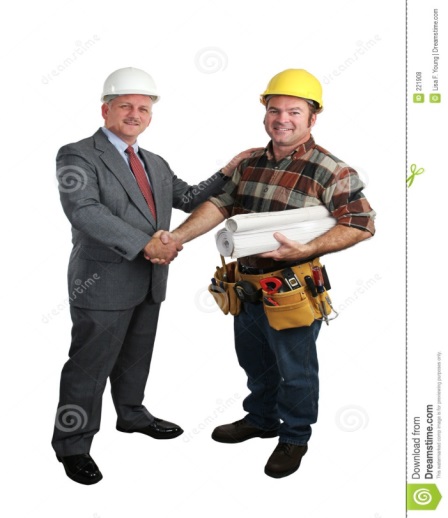 How toRecognize Team Members for a Job Well Done
Give recognition separately from other types of feedback
Regularly give praise in private
Be specific about why you are praising the person 
Give praise publically if the person is comfortable with it
[Speaker Notes: The final skill effective safety leaders display is to recognize team members when they go above and beyond to maintain a strong positive jobsite safety climate.  
 
ASK CLASS:   
WHY IS IT IMPORTANT TO DO THIS? (e.g. Appreciation motivates and encourages team members to continue working to maintain and improve the jobsite safety climate)
 
Like other types of feedback, recognition should be given in a timely manner and it must be sincere. It’s also important to separate this type of “way to go” or praise feedback from the type of feedback we just discussed.   It may be as simple as saying “good job,” giving a hand shake, or saying “thank you” for going the extra mile for safety or for something really well done. 
 
It’s important to know your team members as individuals so you can use praise and acknowledgement effectively. For those who are comfortable with public praise, it is a great way to show others that safety is valued. However, a person uncomfortable with public praise may be more embarrassed rather than pleased.
 
ASK CLASS:   
WHAT ARE SOME THINGS YOU MIGHT WANT TO CONSIDER WHEN GIVING PRAISE?  
(There are generational differences, as well as differences between individuals. Some workers like to feel valued and appreciated while others feel uncomfortable with praise in public. Think about personality of individuals and jobsite culture or climate).
 
IS THERE EVER A DOWNSIDE TO GIVING RECOGNITION? (Coworker reaction, perceived favoritism, preferential treatment)
----------------------------------------
So we’ve covered the costs of ineffective safety leadership, the benefits and importance of effective safety leadership, and presented the safety leadership skills covered in this course.  Next we’re going to work through some real-world construction scenarios to see how the skills are or are not applied on the jobsite.  
 
Before we start that though, as we go through the scenarios I want you to keep in mind that practicing and using these skills is really not very time-consuming.  And that they can be easily inserted into daily workflow and are likely to improve productivity.]
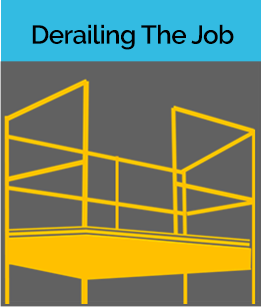 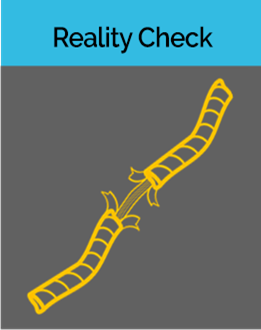 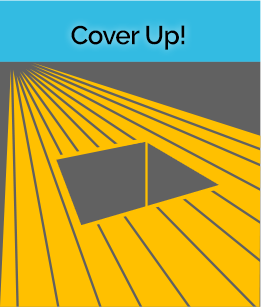 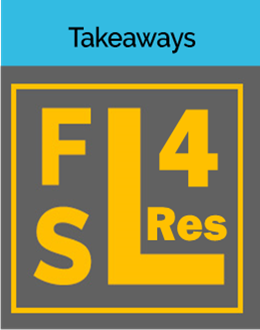 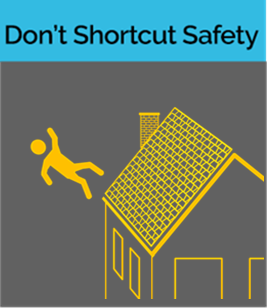 [Speaker Notes: Have students turn to page 15 in handout
 
Depending on how we are doing on time, we may not go through each scenario, but we will be covering all safety leadership skills.  You can find the scripts for all the videos in your handout, to read after the class. 
 
 Additional Instructor Notes

While the primary goal of the scenarios is to demonstrate the safety leadership skills, they also illustrate important fall safety hazards. As you go through the scenario, you might find it useful to mention them, but please do NOT spend time discussing the hazards themselves, because that is covered in much greater detail in other safety training materials. If while watching the scenarios students identify a particular safety issue, use the moment to recognize them for noticing it, but then quickly get back to the leadership skills.]
Scenario Activities
Analyze whether characters used the safety leadership skills
Discuss what could have been done better
[Speaker Notes: As we work through each scenario together, we will be analyzing if the characters use any or all of the safety leadership  skills and then discuss what they could have done better. 
 
FOR INSTRUCTOR ONLY – FOR INSTRUCTOR– HERE’S WHEN YOU COULD CREATE THE FACILITATION TABLE (shown earlier) ON A WHITEBOARD OR FLIP CHART TO USE FOR THE SCENARIOS]
Scenario Structure
Situation
Outcome A
Outcome B
First letter of character’s name based on job position:
Stan is a Superintendent 
Frank is a Foreman 
Emilio is an Experienced worker 
Tia is a Trainee/apprentice
[Speaker Notes: Each scenario starts with a description of a safety situation on a construction site. This is followed by two possible outcomes, where a leader either doesn’t use (Outcome A) or does use (Outcome B) one or more of the leadership skills.
 
In each scenario, you’ll be introduced to a number of different characters.  The first letter of each character’s name is based on their job position.  For example in one of them, Stan is a Superintendent, Frank is a Foreman, Stan is a Emilio is an Experienced worker, and Tia is a Trainee/apprentice.]
[Speaker Notes: On page 17 of your handout, there is a checklist like this one of the leadership skills that you can use as a sort of cheat sheet as we work through the scenarios.  
 
They are also on the back of your wallet card.]
Scenario Information
The videos we are going to watch will take place on various construction jobsites – both residential and commercial – with a variety of tools and equipment.

While you may not be familiar with the exact setting, the safety leadership skills that are demonstrated by the characters can be applied to any worksite.

As we go through the scenarios, think of how the leadership skills can be applied to your worksite.
[Speaker Notes: The videos we are going to watch will take place on various construction jobsites – both residential and commercial – with a variety of tools and equipment.

While you may not be familiar with the exact setting, the safety leadership skills that are demonstrated by the characters can be applied to any job worksite.

As we go through the scenarios, think of how the leadershi]
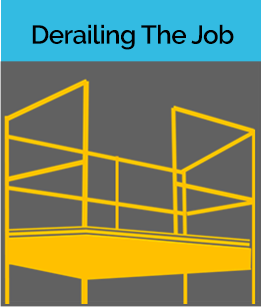 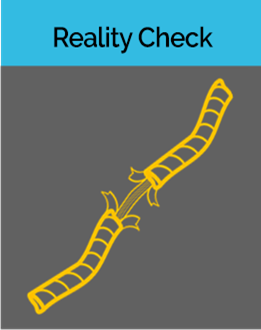 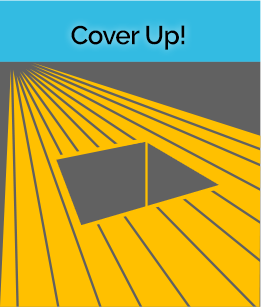 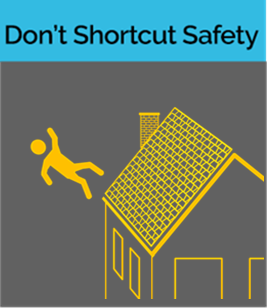 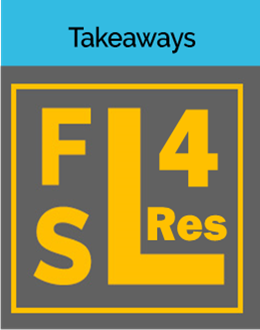 [Speaker Notes: Today we’re going to work through [list the scenarios you’ve picked]. If we have time, we’ll do some others.
 
CLICK THE ICON OF THE SCENARIO YOU WISH TO USE

Additional Instructor Notes

This is the main menu for all the scenarios.  You can click on any of the icons and you will be taken to the introductory slide of that scenario.  Also, you’ll find this icon in the bottom right corner of each scenario slide.  You can click on it and it will take you back to slide 26 so you can click on the next scenario you want to work through.  
 
When you are ready to discuss the FSL4Res course’s takeaway messages, click the “Takeaways” icon – are we adding takeaways icon? Or just click forward?]
1. Derailing the Job
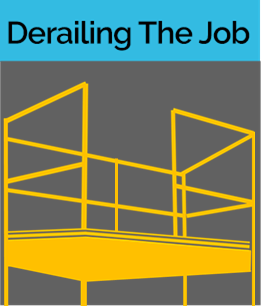 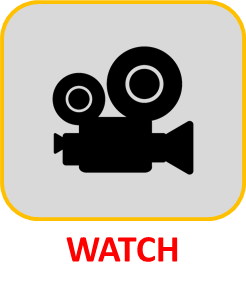 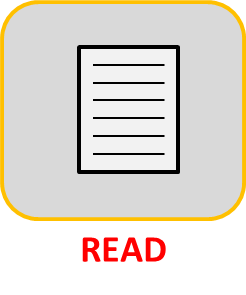 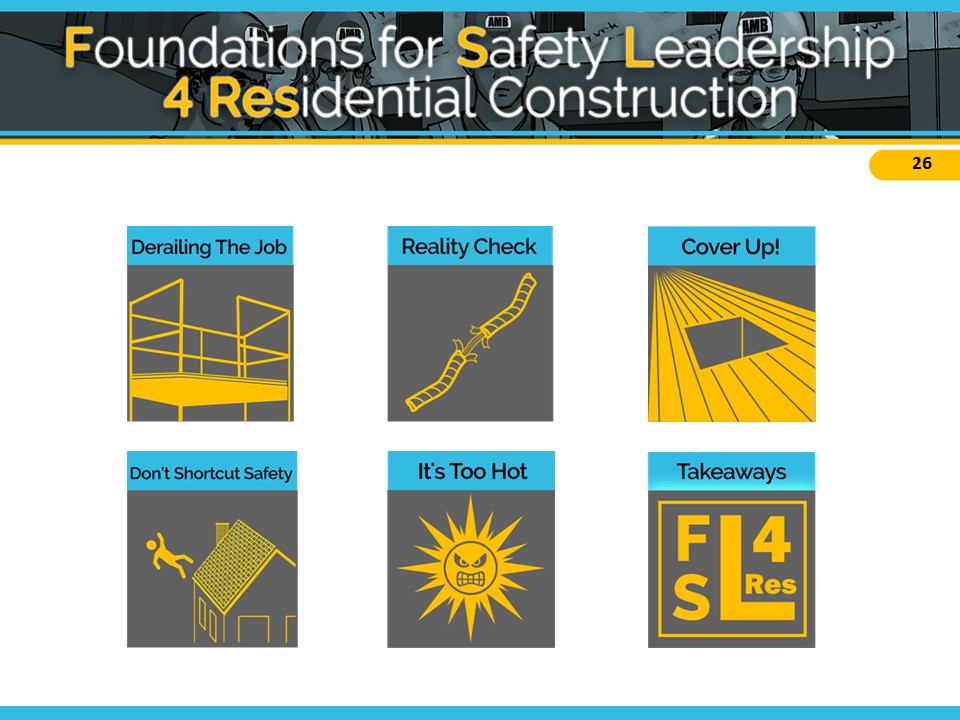 [Speaker Notes: The primary safety leadership moment illustrated in “Derailing the job” is what can happen when production and scheduling are prioritized over safety.

This scenario shows a two-story single-family home being built in a new residential neighborhood.  The dry wall crew is almost finished installing the dry wall throughout the house. As soon as they finish, the carpenters will begin putting up the crown molding. 

Remember that these scenarios are meant to illustrate key safety leadership skills. Focus on how a safety leader would communicate the needs of the task while prioritizing safety


The safety hazard in this scenario is fall safety when using a scaffold.
 
INSTRUCTOR INFORMATION - It is designed to illustrate the following safety leadership skills: 
Lead by example
Actively listen 
Engage & Empower 
Recognize team members

CLICK ON DESIRED TEACHING MODE…]
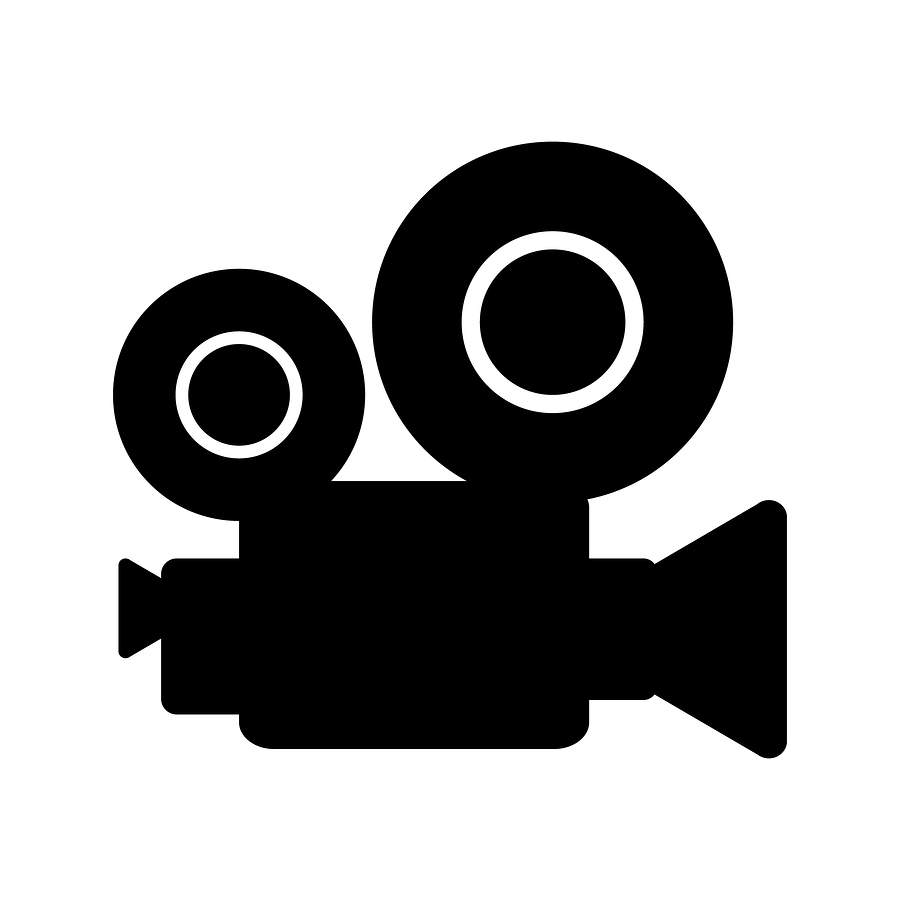 1. Derailing the Job
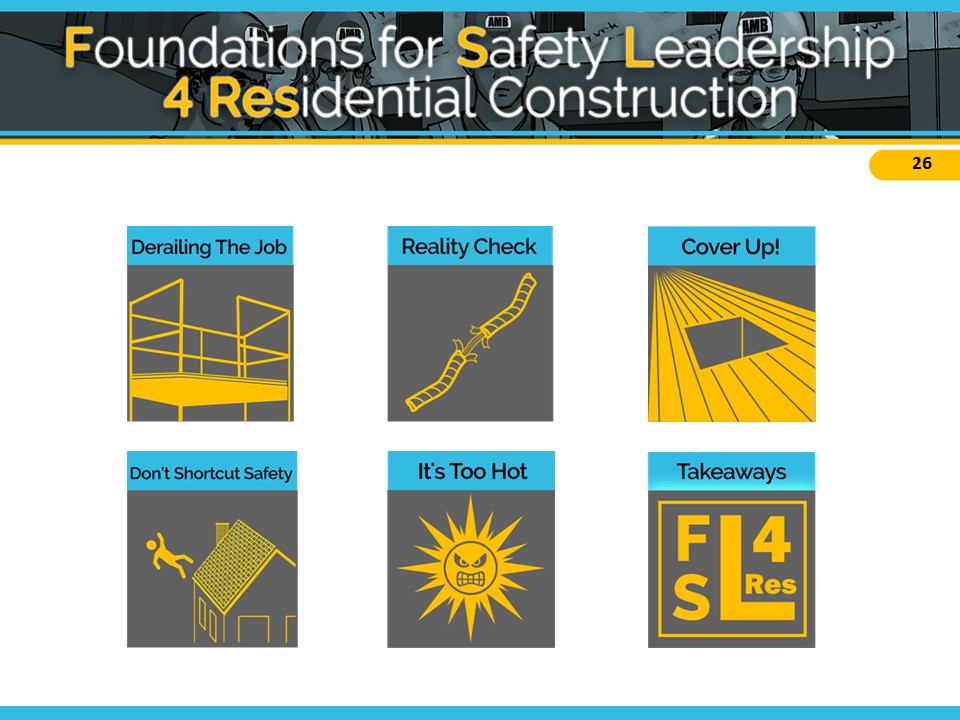 [Speaker Notes: VIDEO WILL START AUTOMATICALLY

ADVANCE SLIDE]
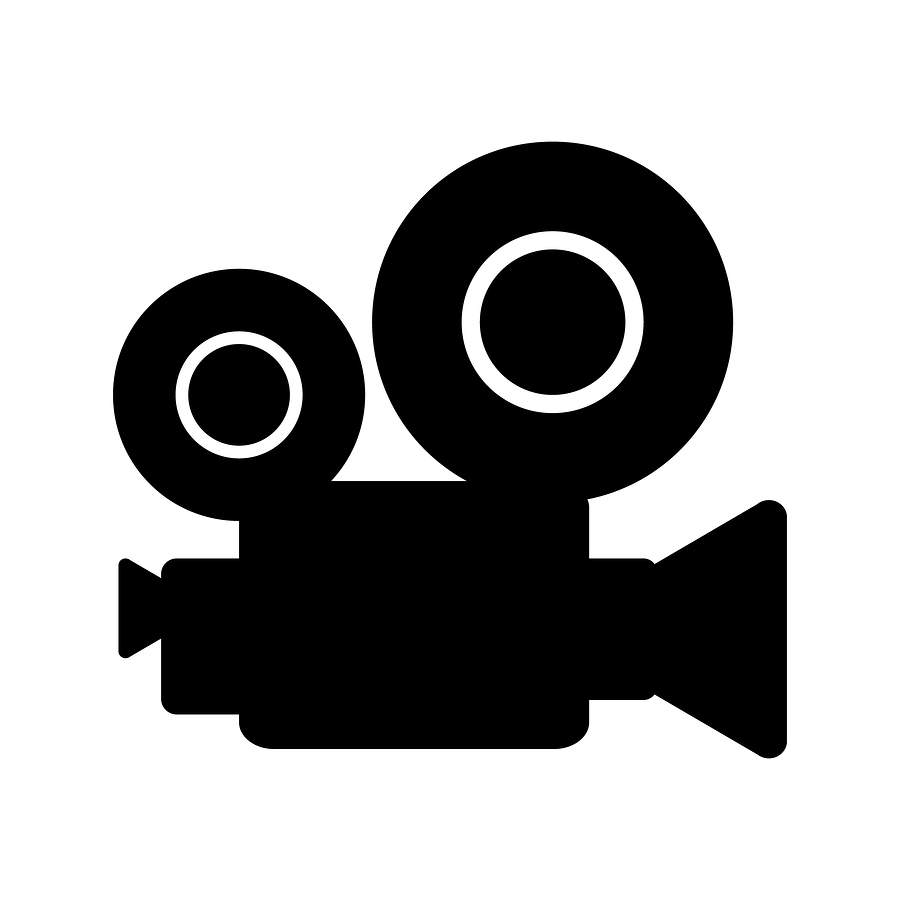 1. Derailing the Job
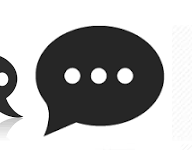 Discussion Questions:  Situation
What do you think about Trevor bringing up his concern about the guardrail to his foreman?
What do you think Felix will do?
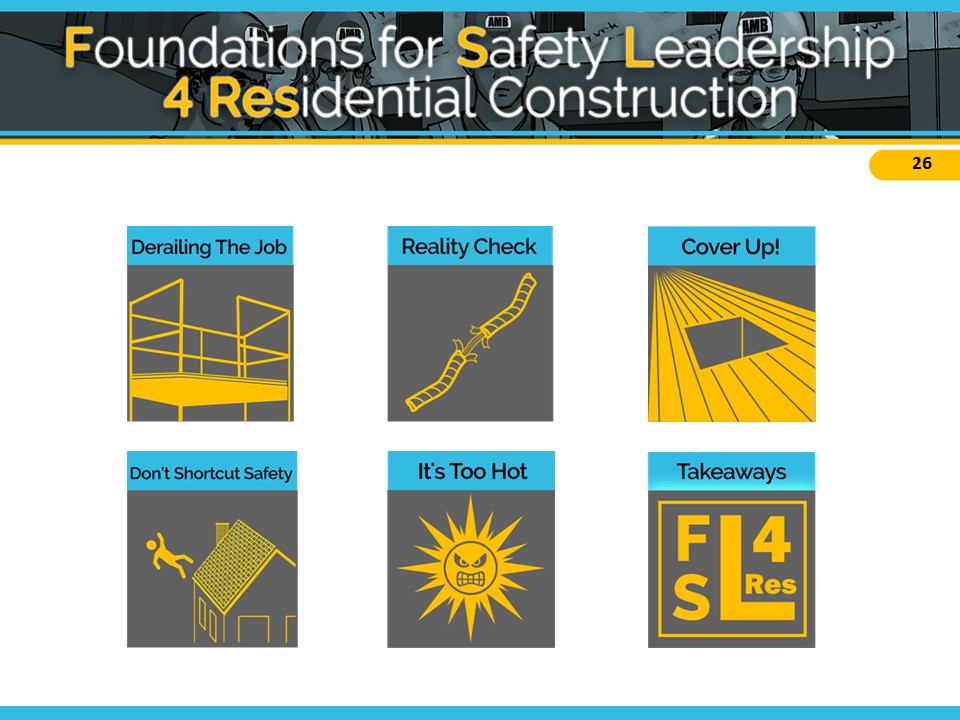 [Speaker Notes: Reveal the discussion questions and/or use the facilitation table to go through skills. 

Try not to spend too much time on the Situation so you have time for the 2 outcomes.  

ADVANCE SLIDE]
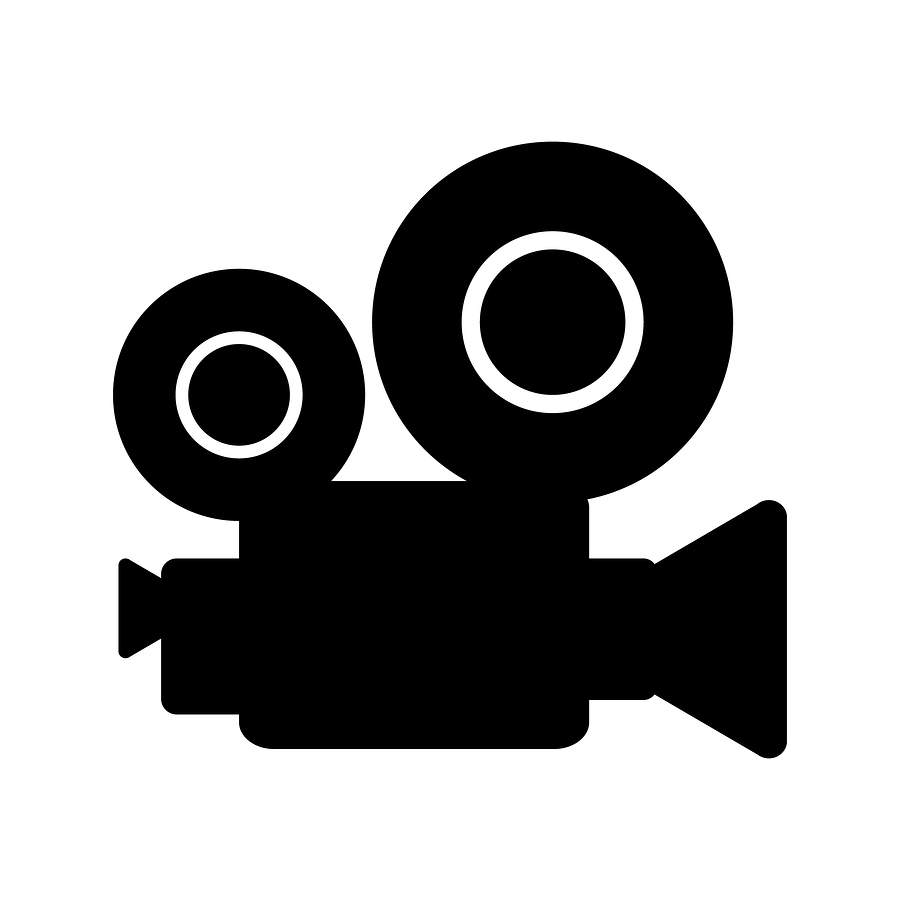 1. Derailing the Job
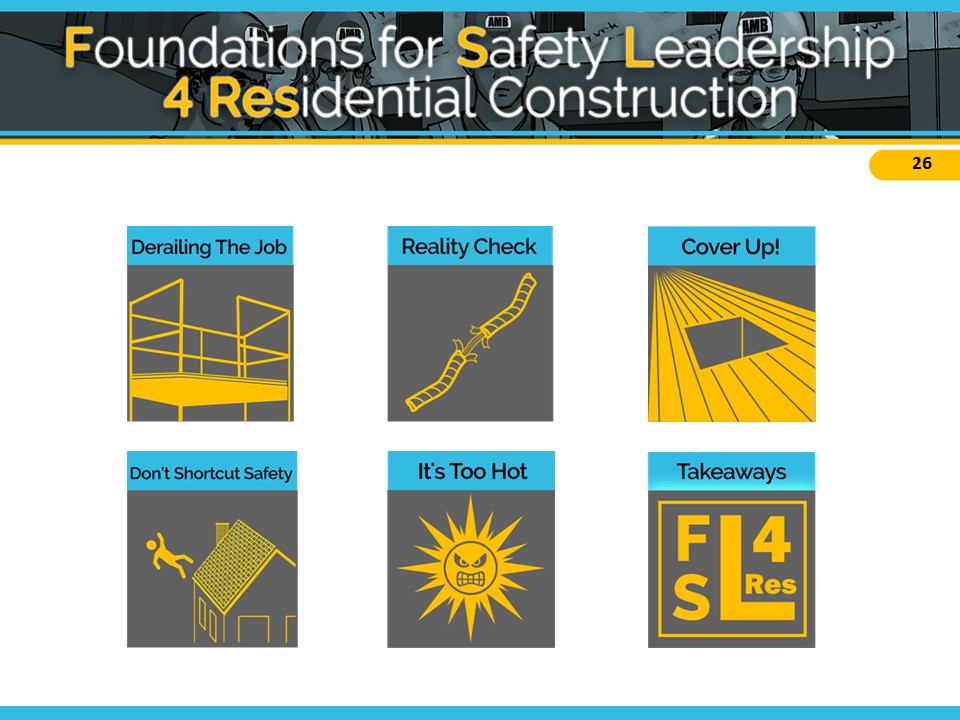 [Speaker Notes: VIDEO WILL START AUTOMATICALLY

ADVANCE SLIDE]
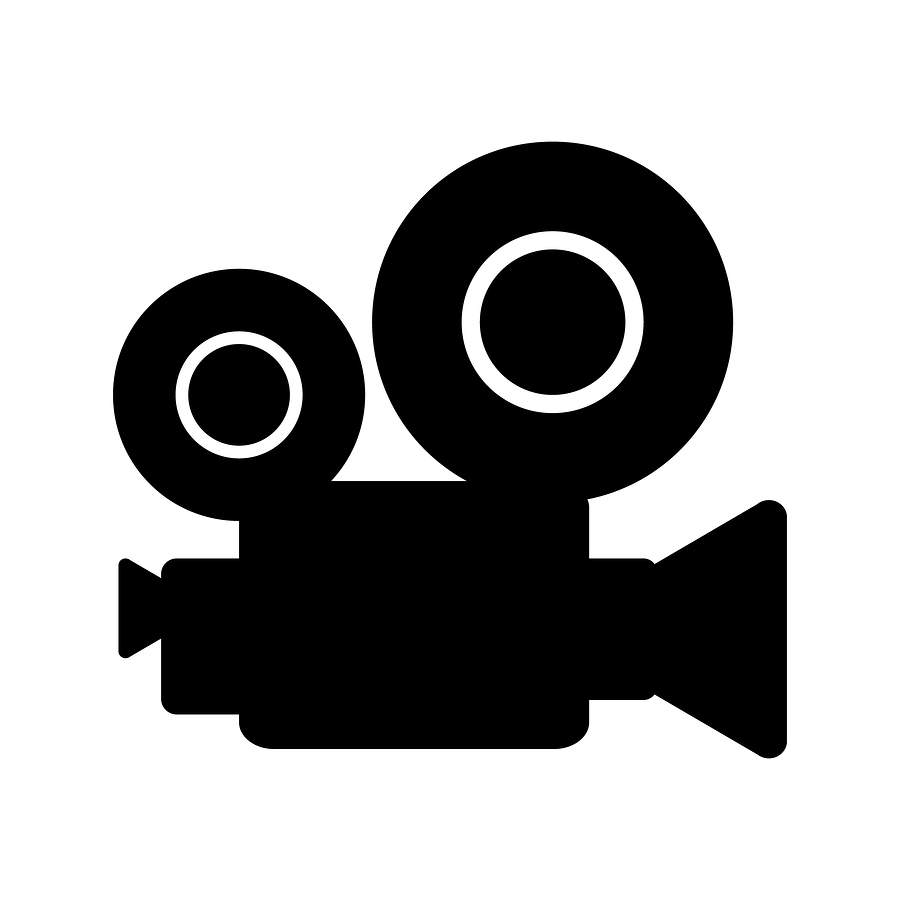 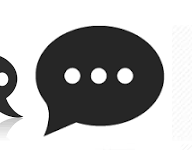 1. Derailing the Job
Discussion Questions:  Outcome A
What do you think about how Felix handled this situation? 
How might his communication style affect the likelihood that Trevor will feel comfortable raising safety issues in the future?
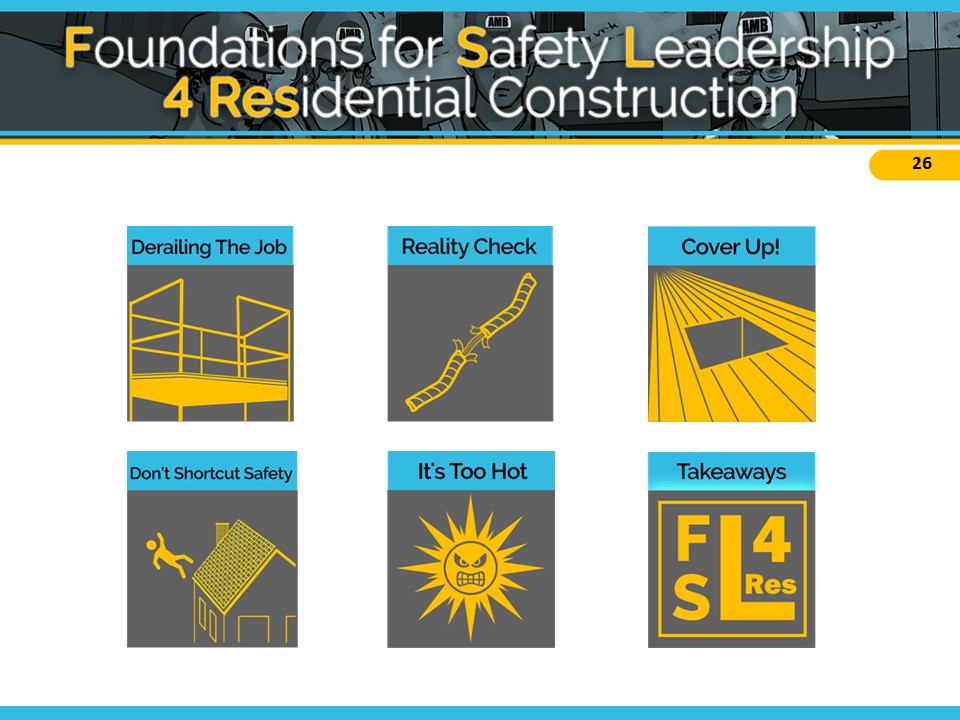 [Speaker Notes: Reveal the discussion questions and/or use the facilitation table to go through skills. 
 
In outcome A, Felix did not use any safety leadership skills. He did not lead by example when he brushed off the serious concern of a missing guardrail. He did not actively listen to Trevor when he voiced his concern. He did not engage or empower his team members so they would know what to do in the future. And he also did not recognize his team members for being aware and taking an active participation in worksite safety. 


ADVANCE SLIDE]
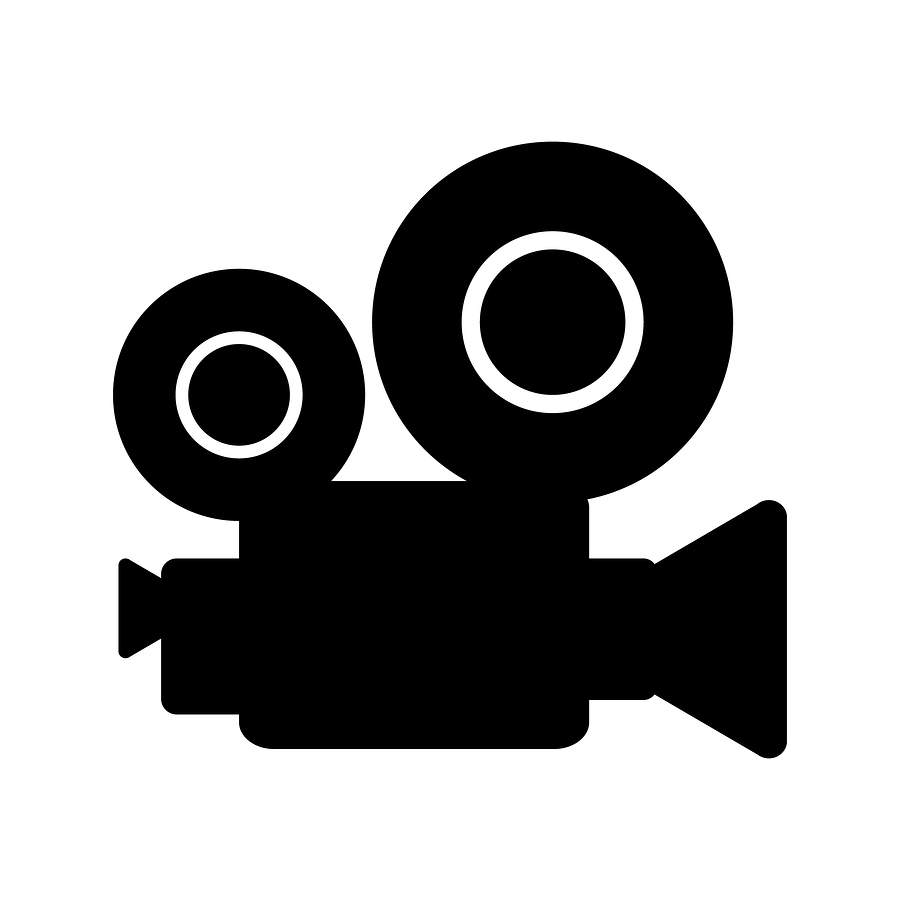 1. Derailing the Job
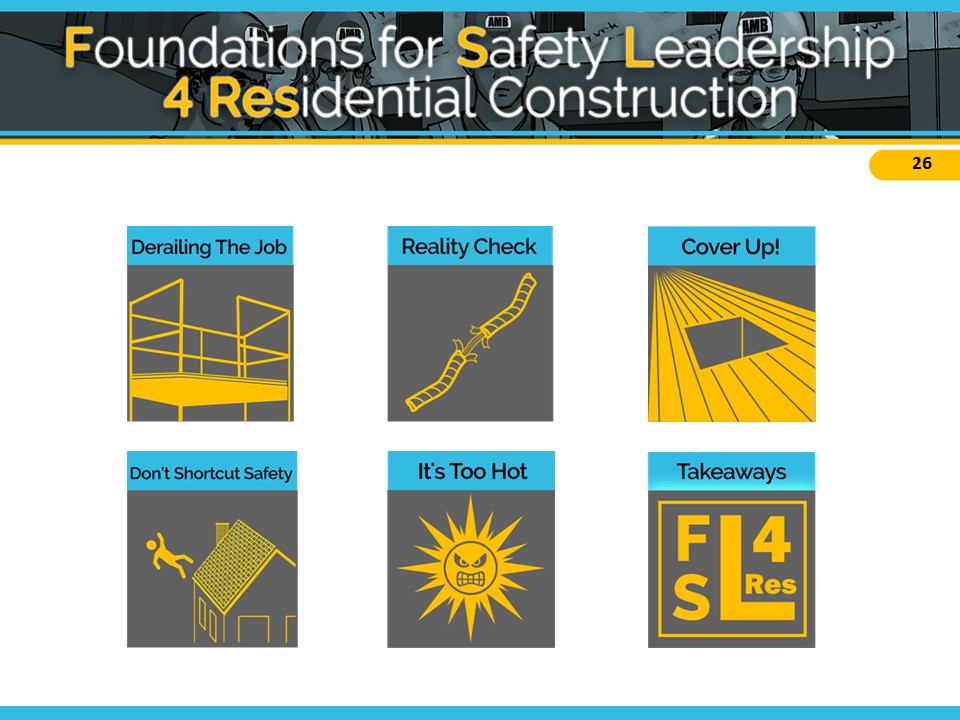 [Speaker Notes: VIDEO WILL START AUTOMATICALLY

ADVANCE SLIDE]
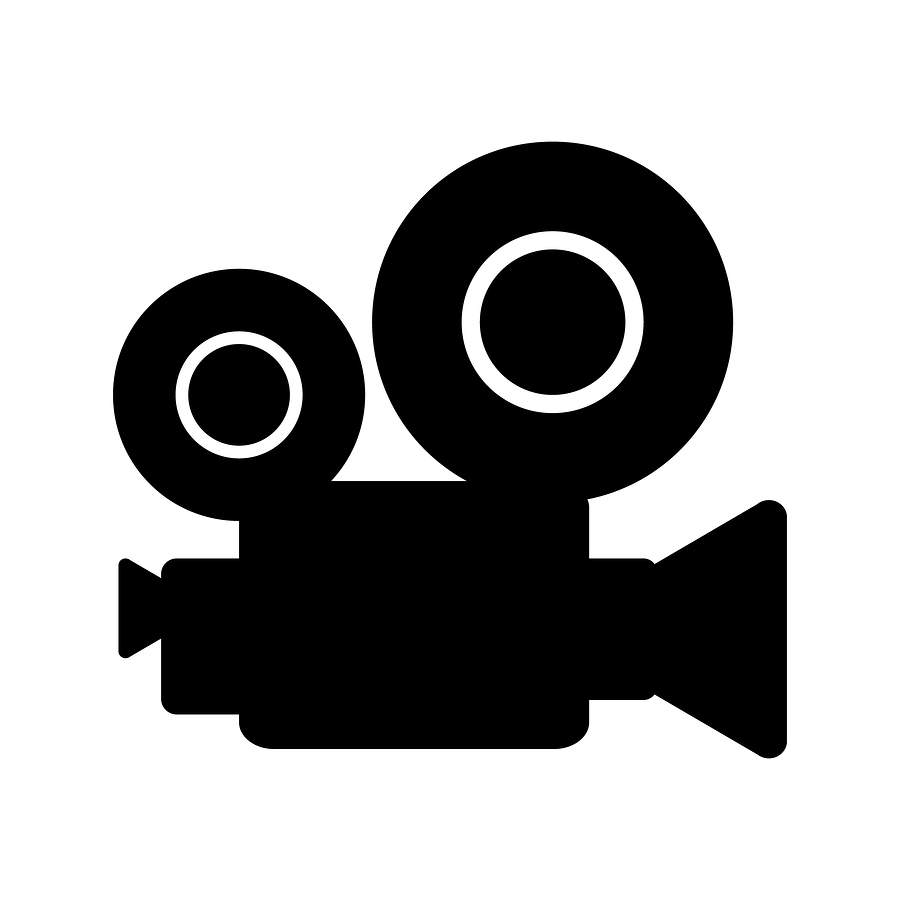 1. Derailing the Job
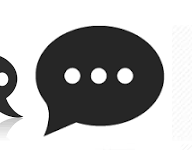 Discussion Questions:  Outcome B
Which of the leadership skills did Felix demonstrate this time?
Describe how this ending differed from the first one and what the impact might be on the crew.
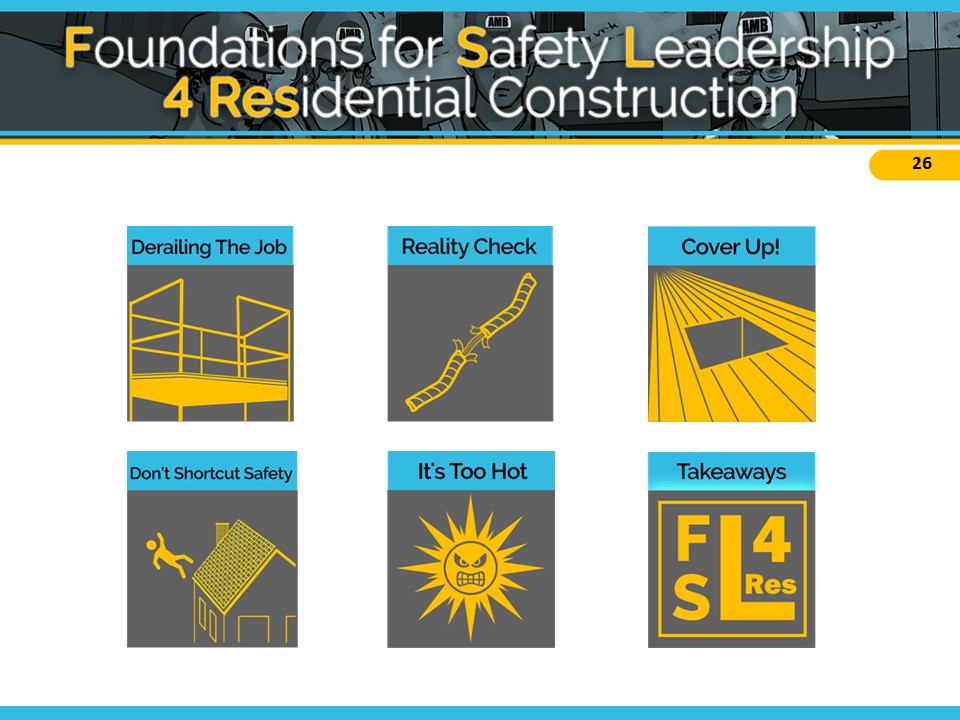 [Speaker Notes: Reveal the discussion questions and/or use the facilitation table to go through skills. 
 
In outcome B, Felix did lead by example and actively listen when Trevor brought the concern about the guardrail to his attention by asking clarifying questions and showed his team safety is important by bringing the issue to the drywall crew’s attention. He did engage and empower his team members when he explained why safety is critical and shared how he’s going to talk to the drywall supervisor and included them in the conversation. Finally, he recognized his crew for bringing the issue to his attention and thanked them for putting safety first.
ASK CLASS:
THINKING ABOUT THE SAFETY LEADER
DEFINITION WHAT IS FELIX DISPLAYING HERE? (courage)

CLICK SCENARIO MENU ICON TO RETURN TO MAIN MENU]
1. Derailing the Job
Situation – Key Points
Crew from Derby Drywall are trying to finish taping the drywall in a two story residential home. In order to finish his task, the trainee, Tomas, removes the guardrail and fails to replace it at the end of the day.
The Haglin Homebuilding carpentry crew notices the missing guardrail and a trainee alerts their Foreman about the fall hazard.
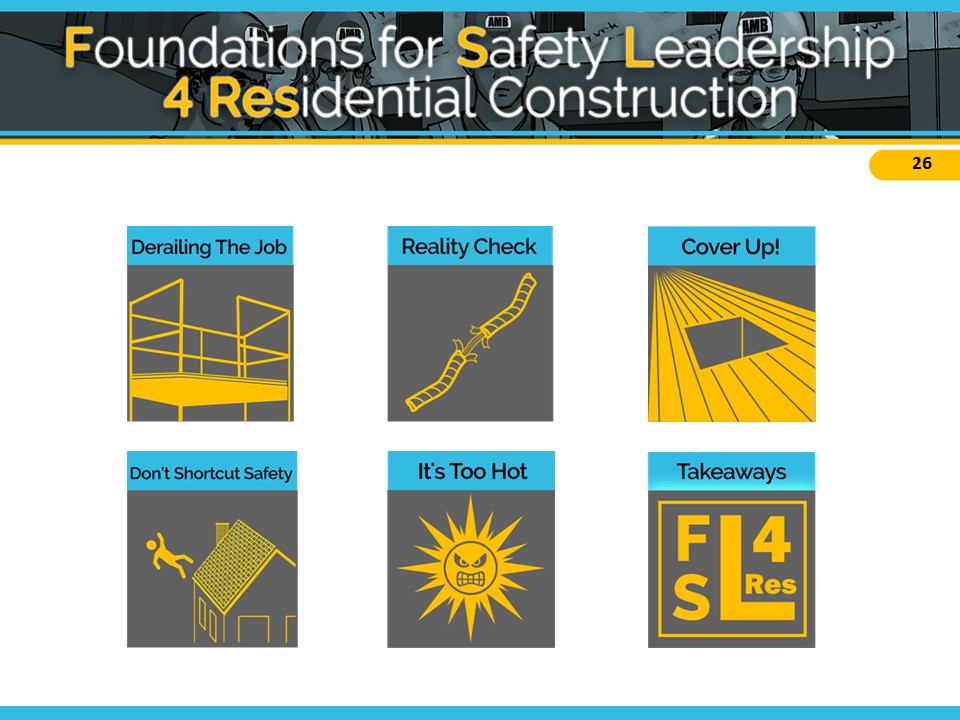 [Speaker Notes: Refer students to page 18 in the student handout

Ask students to read the situation for “Derailing the Job” (or instructor reads it aloud).
 
ADVANCE SLIDE]
1. Derailing the Job
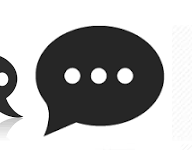 Discussion Questions:  Situation
What do you think about Trevor bringing up his concern about the guardrail to his foreman?
What do you think Felix will do?
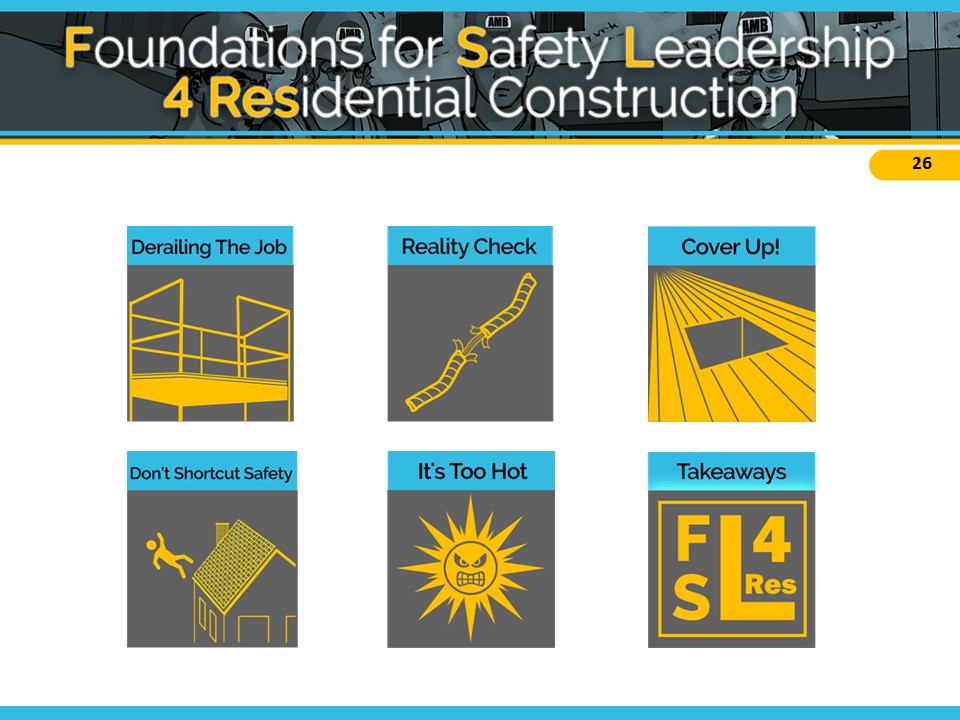 [Speaker Notes: Reveal the discussion questions and/or use the facilitation table to go through skills. 

ADVANCE SLIDE]
1. Derailing the Job
Outcome A – Key Points
Felix thanks Trevor for letting him know and tells him to “deal with it.” Trevor isn’t sure if he should put the guardrail back up since Felix didn’t tell him to, but decides it’s better to be safe than sorry.
Later, Felix notices that the guardrail is up, but does not say anything to the crew.
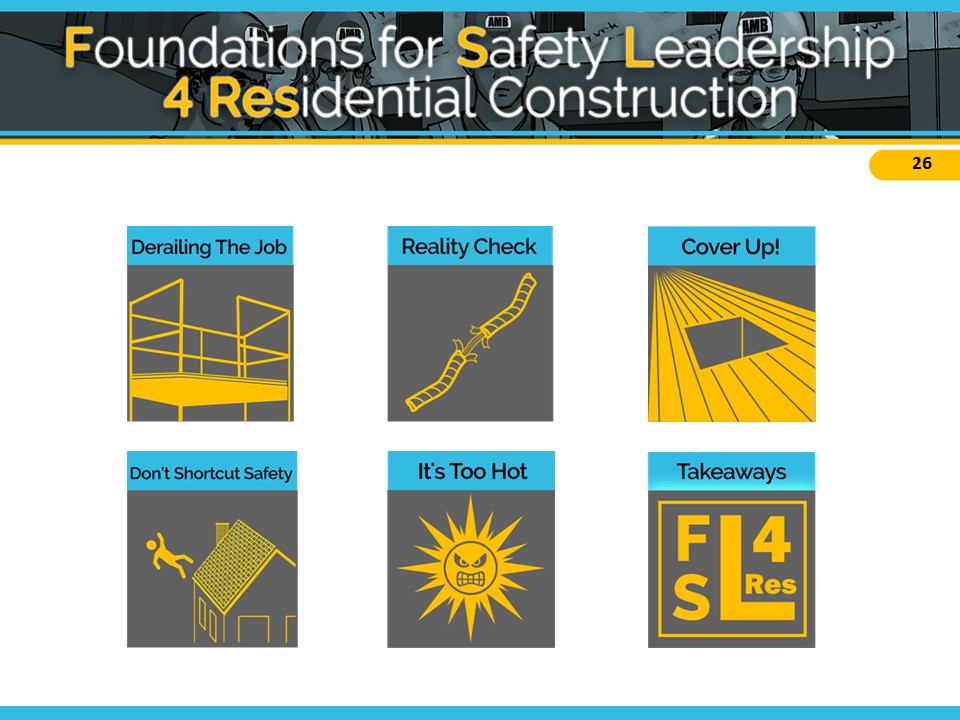 [Speaker Notes: Ask students to read outcome A for “Derailing the Job” (or instructor reads it aloud).
 
 ADVANCE SLIDE]
1. Derailing the Job
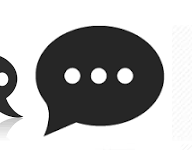 Discussion Questions:  Outcome A
What do you think about how Felix handled this situation? 
How might his communication style affect the likelihood that Trevor will feel comfortable raising safety issues in the future?
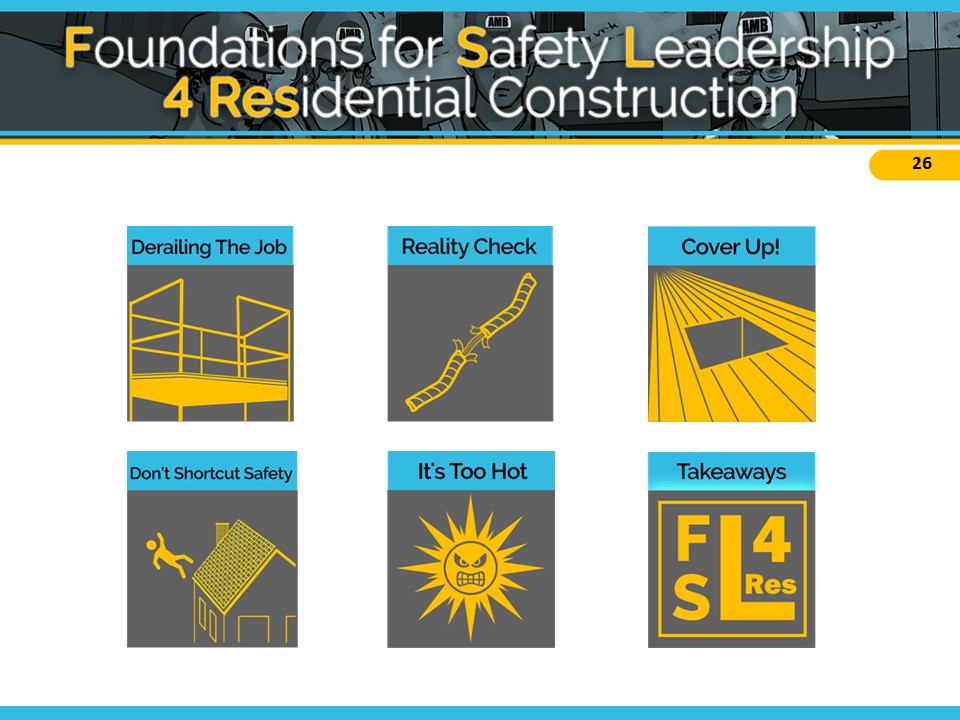 [Speaker Notes: Reveal the discussion questions and/or use the facilitation table to go through skills. 
 
In outcome A, Felix did not use any safety leadership skills. He did not lead by example when he brushed off the serious concern of a missing guardrail. He did not actively listen to Trevor when he voiced his concern. He did not engage or empower his team members so they would know what to do in the future. And he also did not recognize his team members for being aware and taking an active participation in worksite safety. 


ADVANCE SLIDE]
1. Derailing the Job
Outcome B – Key Points
Felix is surprised and asks if this has happened before. The workers acknowledge that this is a pattern.
Felix reminds the crew the importance of fall safety. He thanks his team for paying attention and speaking up, then says he is going to talk to the drywall supervisor.
Felix tells Steve, the Derby Drywall Supervisor about the guardrail being removed. Steve gets defensive, but admits they are getting pressure to move quickly. 
Steve and Felix work together to develop a new process for ensuring guardrails are in place at all times.
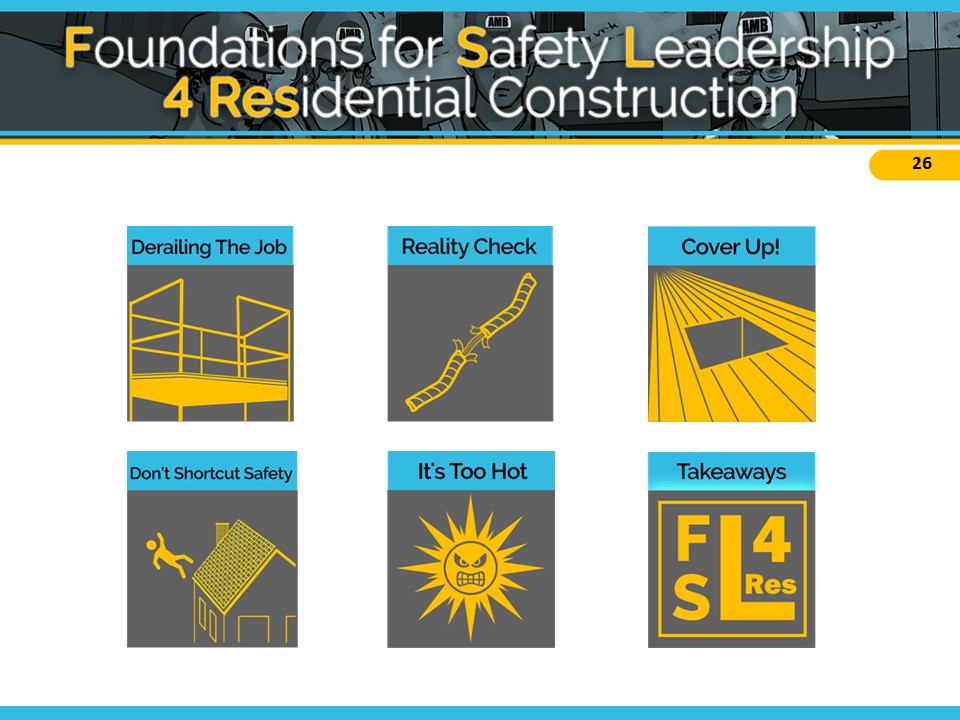 [Speaker Notes: Ask students to read outcome B for “Derailing the Job” (or instructor reads it aloud).

ADVANCE SLIDE]
1. Derailing the Job
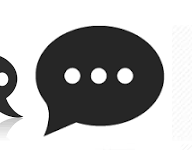 Discussion Questions:  Outcome B
Which of the leadership skills did Felix demonstrate this time?
Describe how this ending differed from the first one and what the impact might be on the crew.
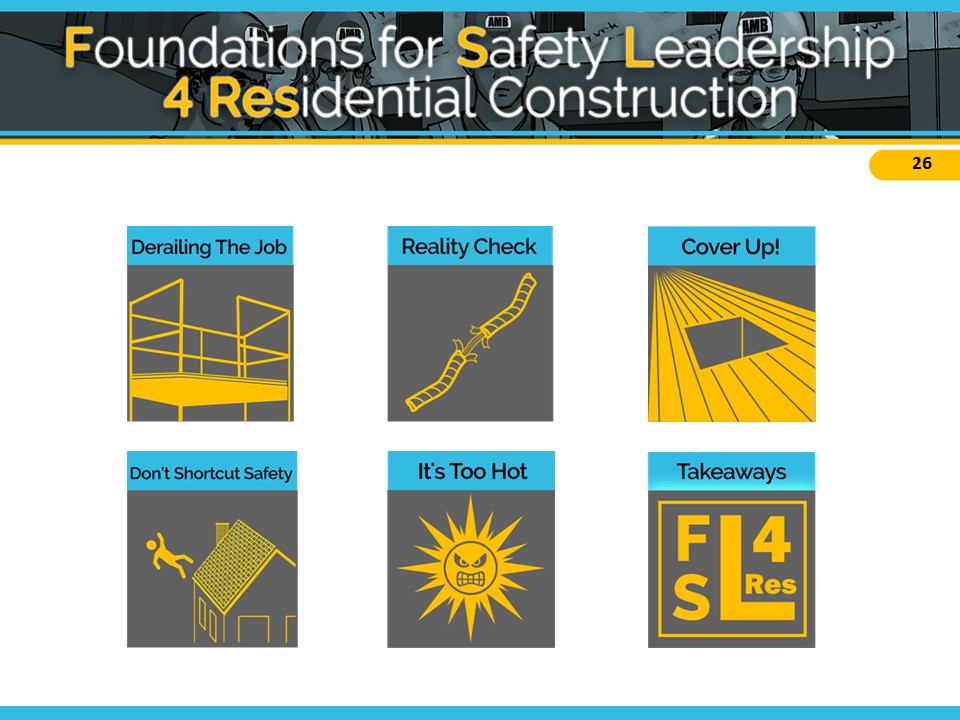 [Speaker Notes: Reveal the discussion questions and/or use the facilitation table to go through skills. 
 
In outcome B, Felix did lead by example and actively listen when Trevor brought the concern about the guardrail to his attention by asking clarifying questions and showed his team safety is important by bringing the issue to the drywall crew’s attention. He did engage and empower his team members when he explained why safety is critical and shared how he’s going to talk to the drywall supervisor and included them in the conversation. Finally, he recognized his crew for bringing the issue to his attention and thanked them for putting safety first.

ASK CLASS: THINKING ABOUT THE SAFETY LEADER DEFINITION WE LEARNED, WHAT IS FELIX  DISPLAYING HERE? (courage)


CLICK SCENARIO MENU ICON TO RETURN TO MAIN MENU]
2. Reality Check
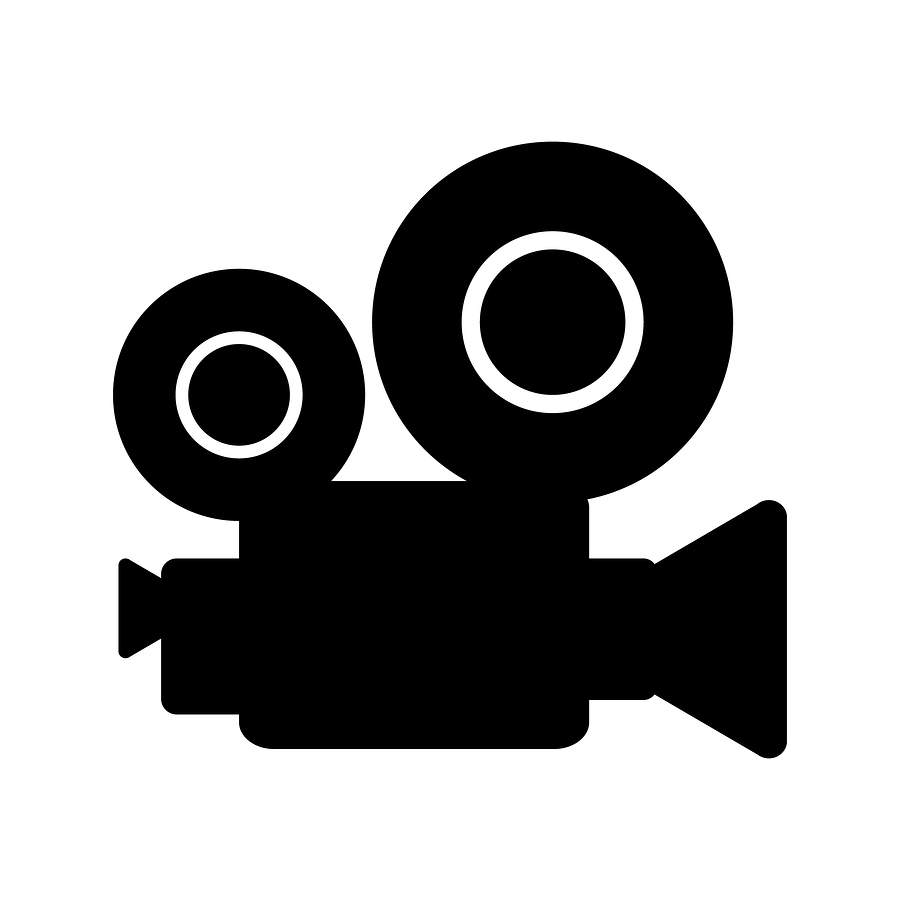 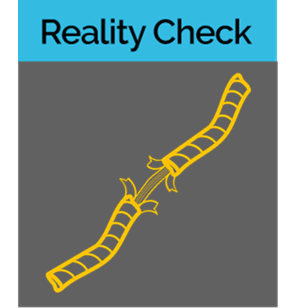 READ
WATCH
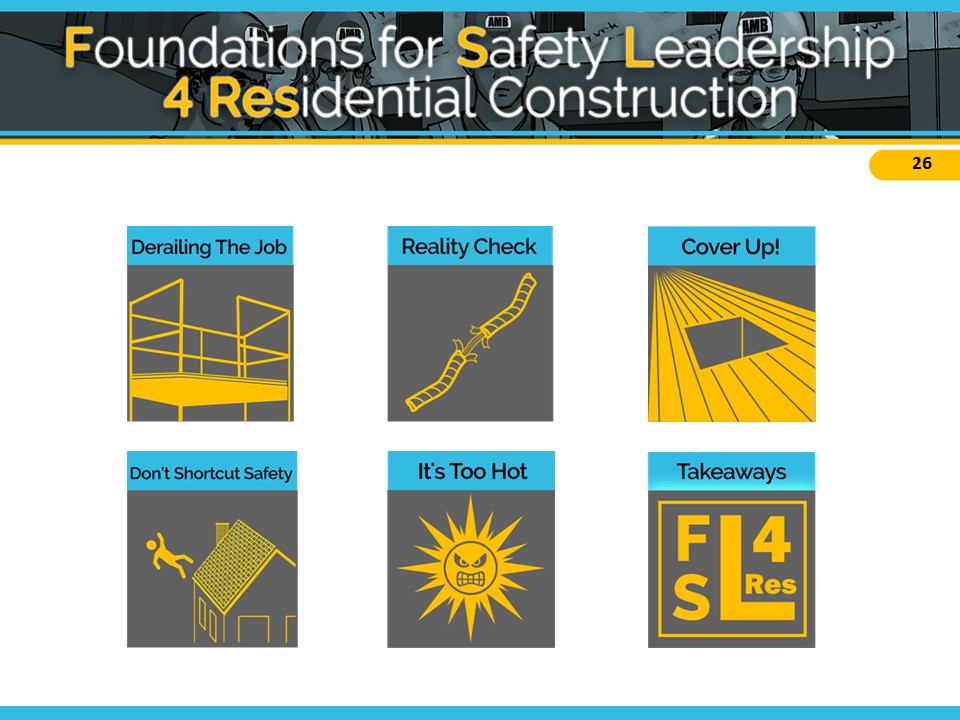 [Speaker Notes: The primary safety leadership moment illustrated in “Reality Check” is what can happen when productivity is put over safety.

This scenario shows residential worksite. You will see a two-story single-family home in a residential neighborhood. The roof of the home is being shingled. Five Star Roofing is on site to complete the work.

Remember that these scenarios are meant to illustrate key safety leadership skills. Focus on how a safety leader would communicate the needs of the task while prioritizing safety.
 
The safety hazard in this scenario is following safety procedures related to fall protection.
 
INSTRUCTOR INFORMATION - It is designed to illustrate the following safety leadership skills: 
Lead by Example
Actively Listen
Develop Team Members
3-Way Communication
Recognize Team Members

CLICK ON DESIRED TEACHING MODE…]
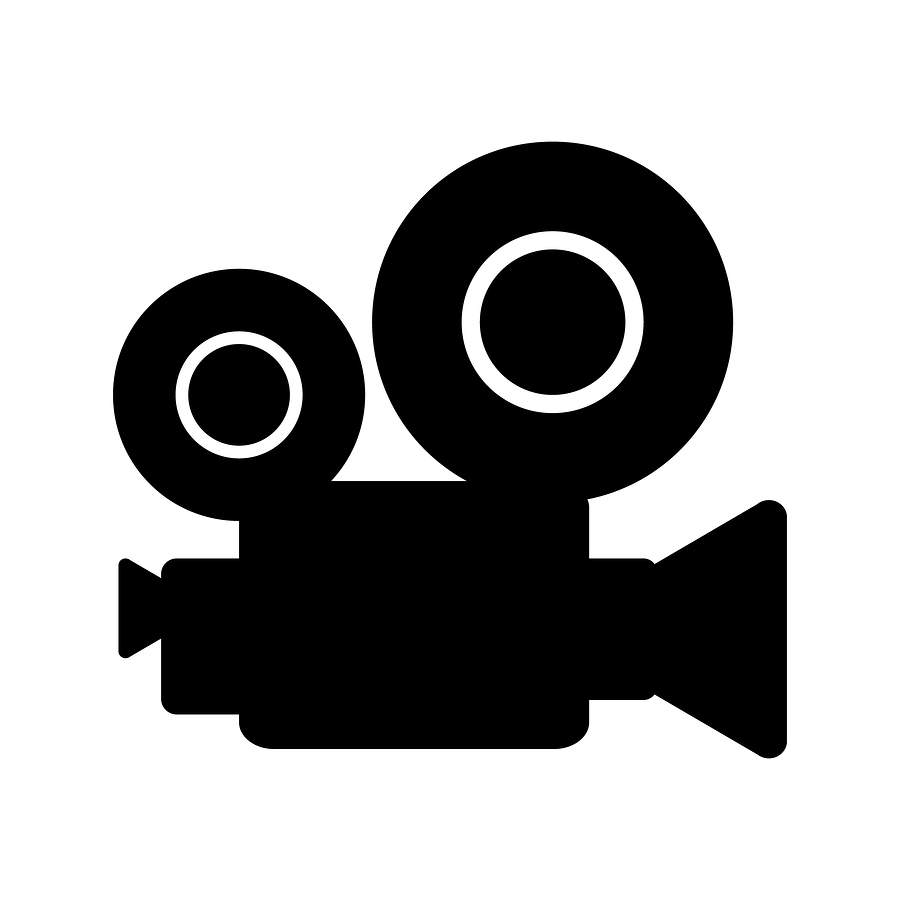 2. Reality Check
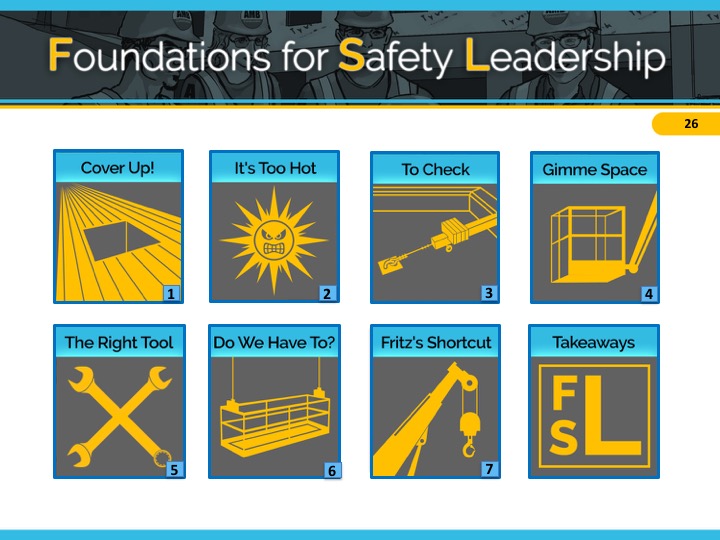 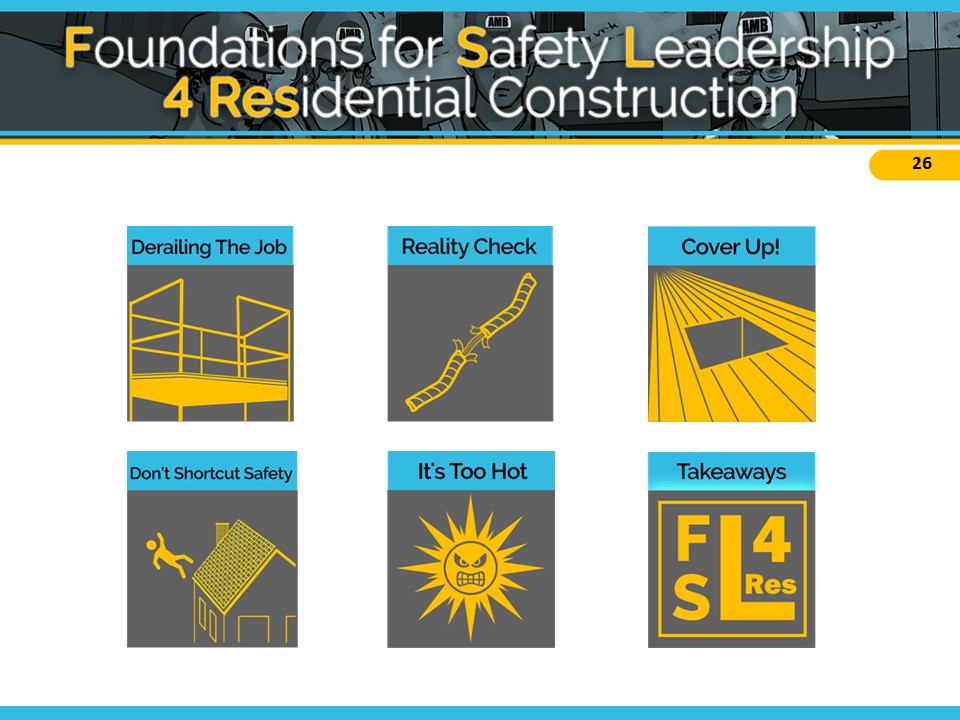 [Speaker Notes: VIDEO WILL START AUTOMATICALLY

ADVANCE SLIDE]
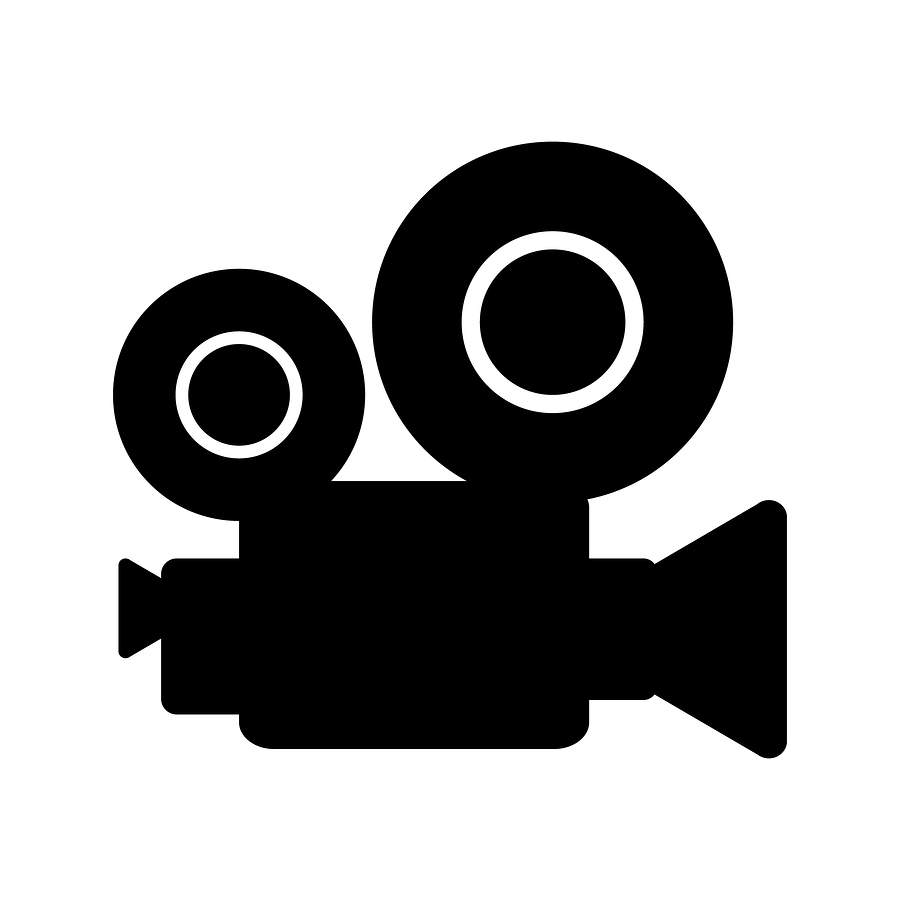 2. Reality Check
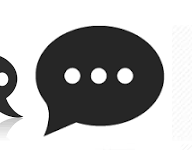 Discussion Questions:  Situation
Keeping in mind the leadership skills, what can Eduardo do to demonstrate safety leadership?
What are your thoughts on Troy & Tara’s responses to Eduardo?
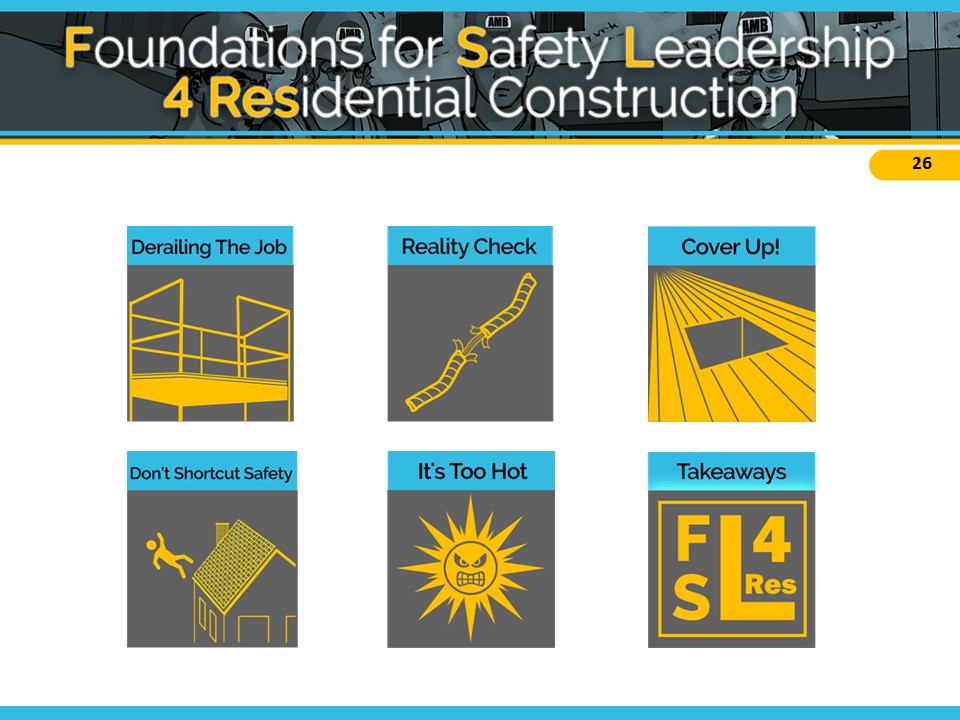 [Speaker Notes: Reveal the discussion questions and/or use the facilitation table to go through skills. 
 
Spend a few minutes getting students’ ideas and then say, Ok, let’s see how your ideas match the two alternative endings we came up with.
 
ADVANCE SLIDE]
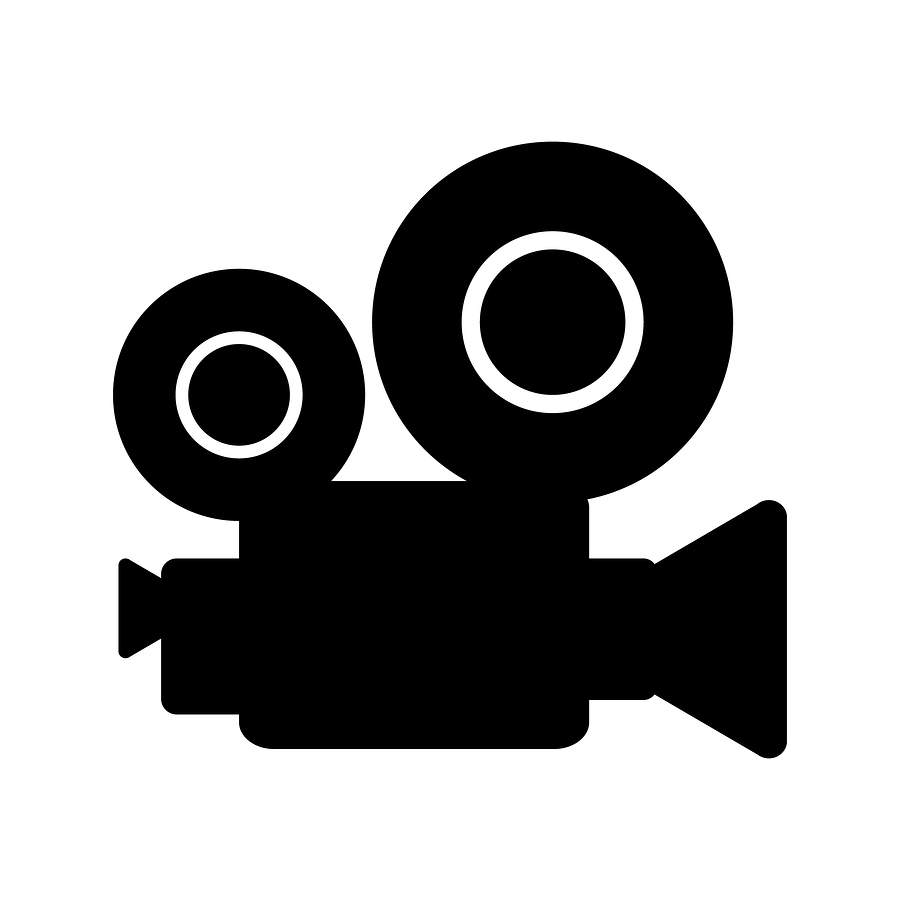 2. Reality Check
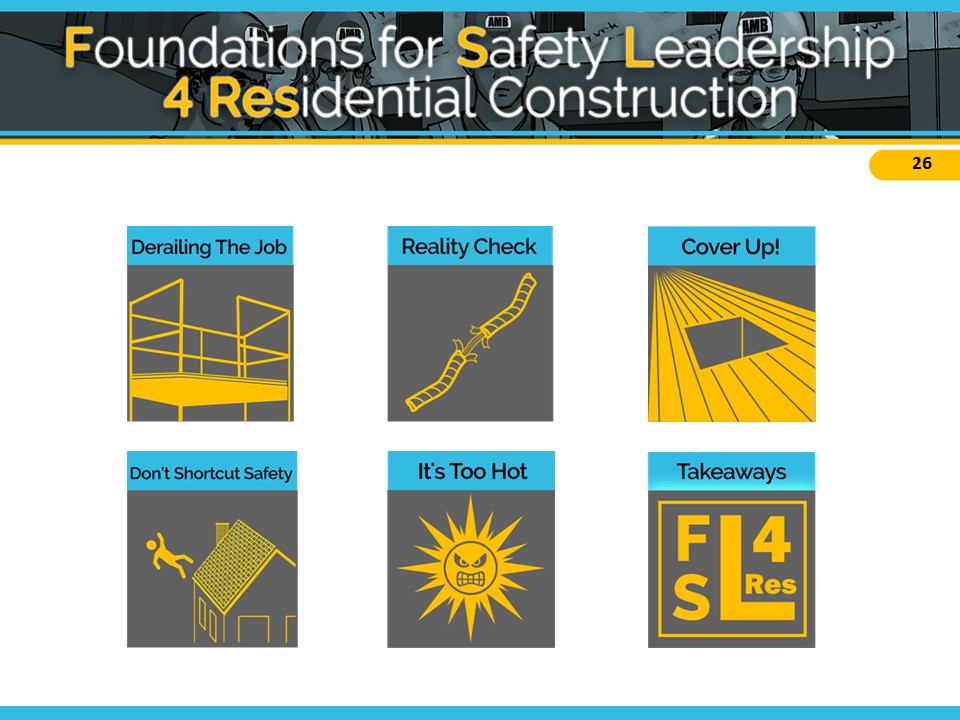 [Speaker Notes: VIDEO WILL START AUTOMATICALLY

ADVANCE SLIDE]
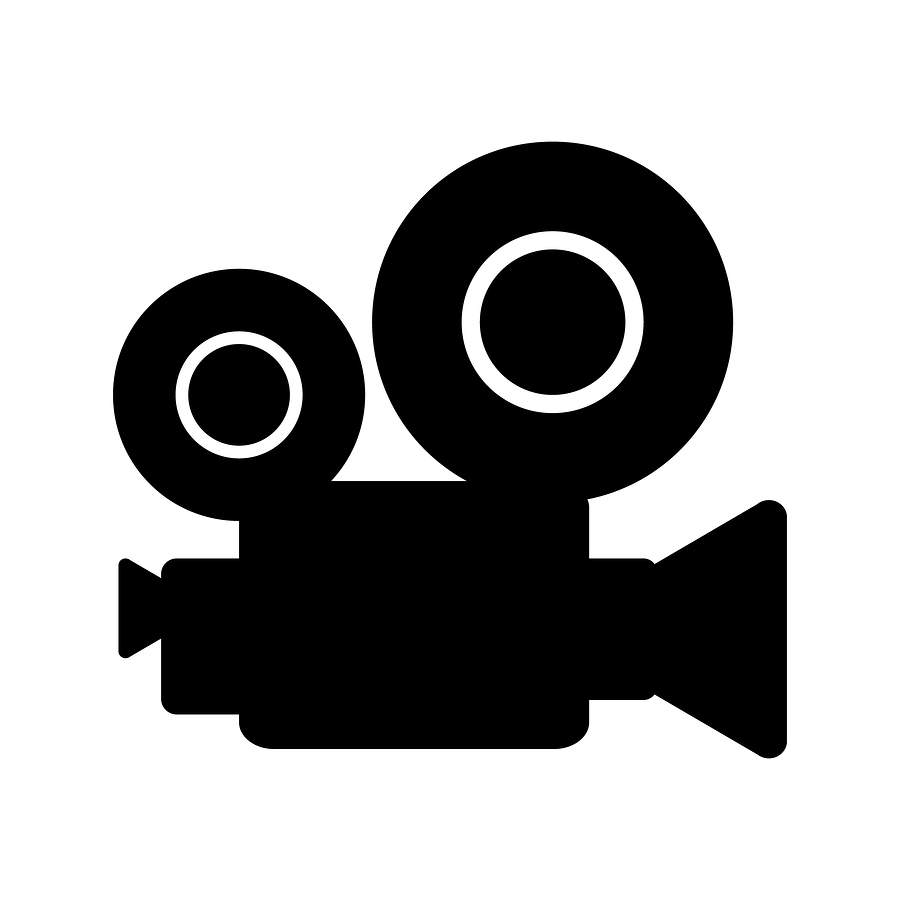 2. Reality Check
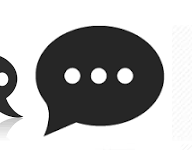 Discussion Questions:  Outcome A
What are your thoughts on how Eduardo handled this situation? 
Which safety leadership skills did or did he not demonstrate?
What message is Eduardo sending to Troy and Tara about the value of safety?
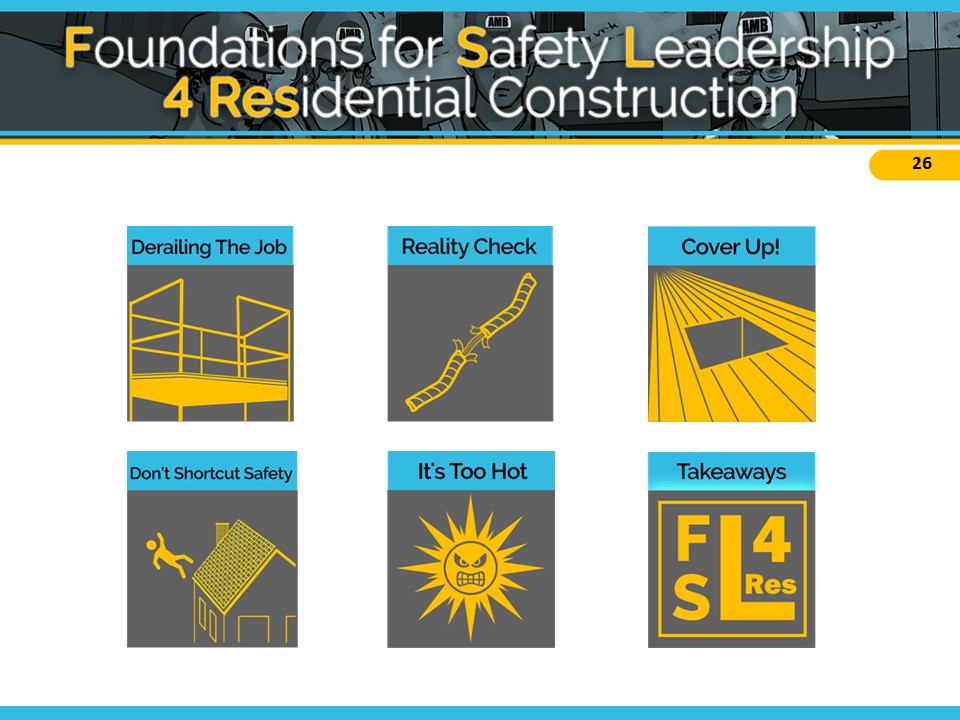 [Speaker Notes: Reveal the discussion questions and/or use the facilitation table to go through skills. 
 
Eduardo showed a minimal level of leadership by asking Troy about the fall protection equipment. However, rather than actively listening to what Troy and Tara said about checking the fall protection equipment, and the way they said it, he simply went along with their plea to not have to go up on the roof and check it. 
 

ADVANCE SLIDE]
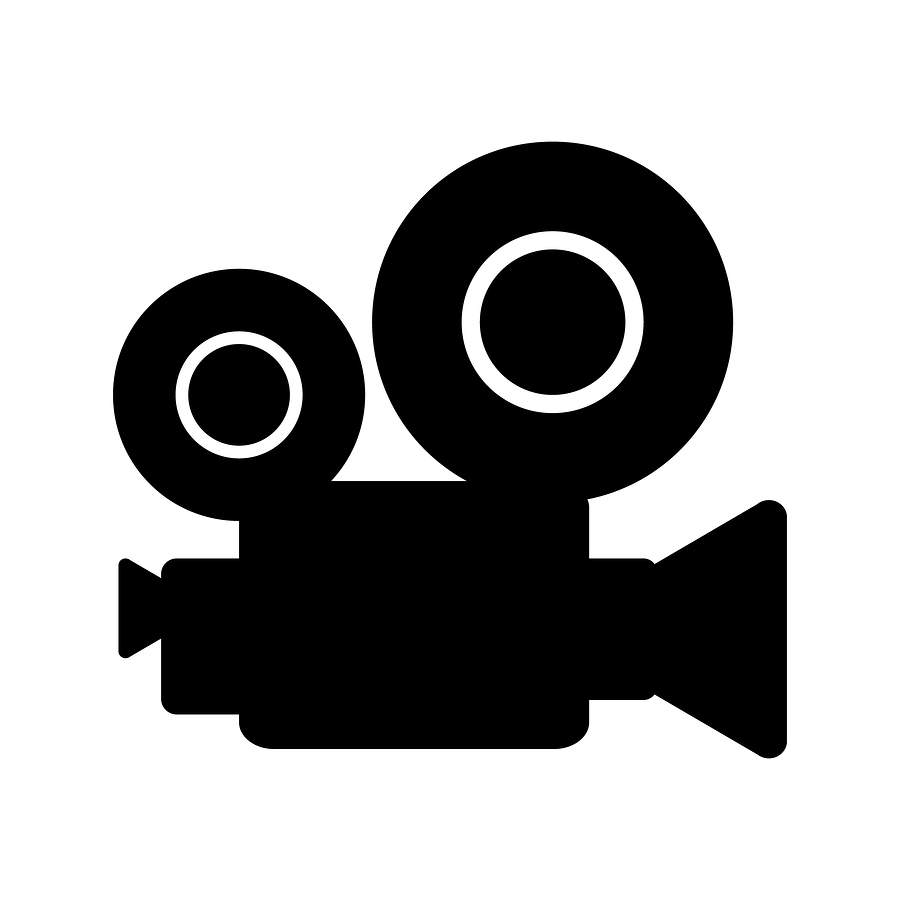 2. Reality Check
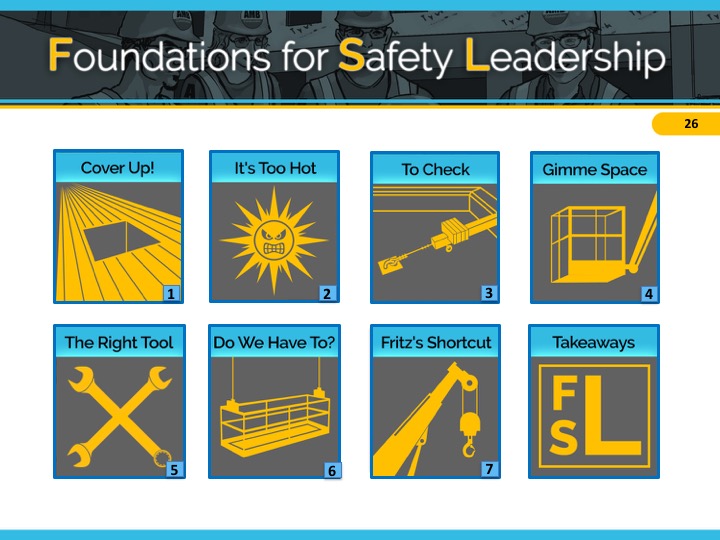 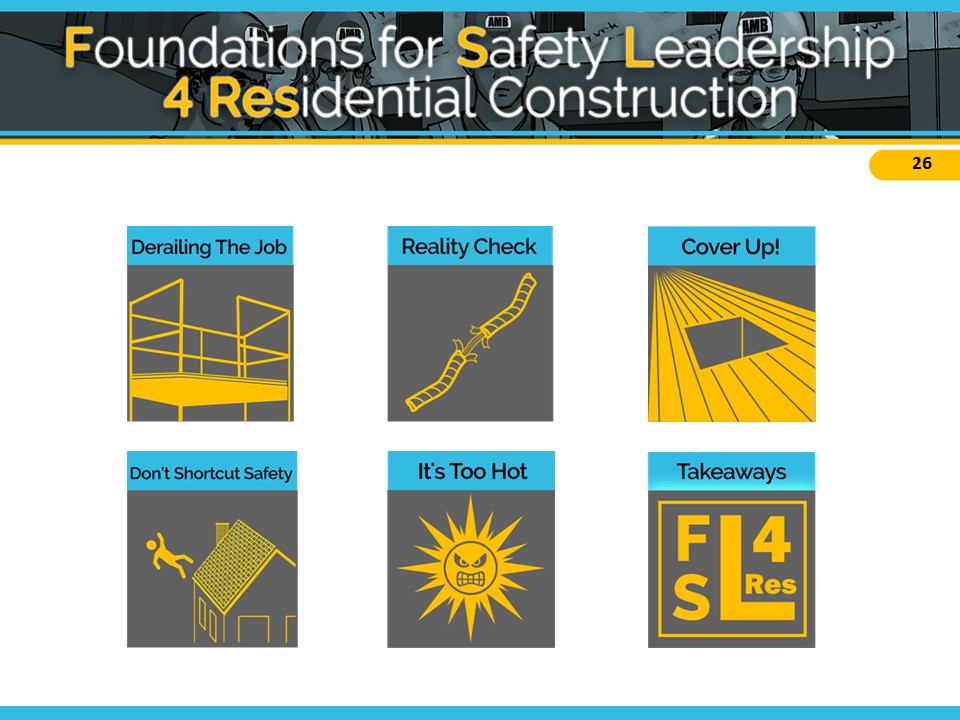 [Speaker Notes: VIDEO WILL START AUTOMATICALLY

ADVANCE SLIDE]
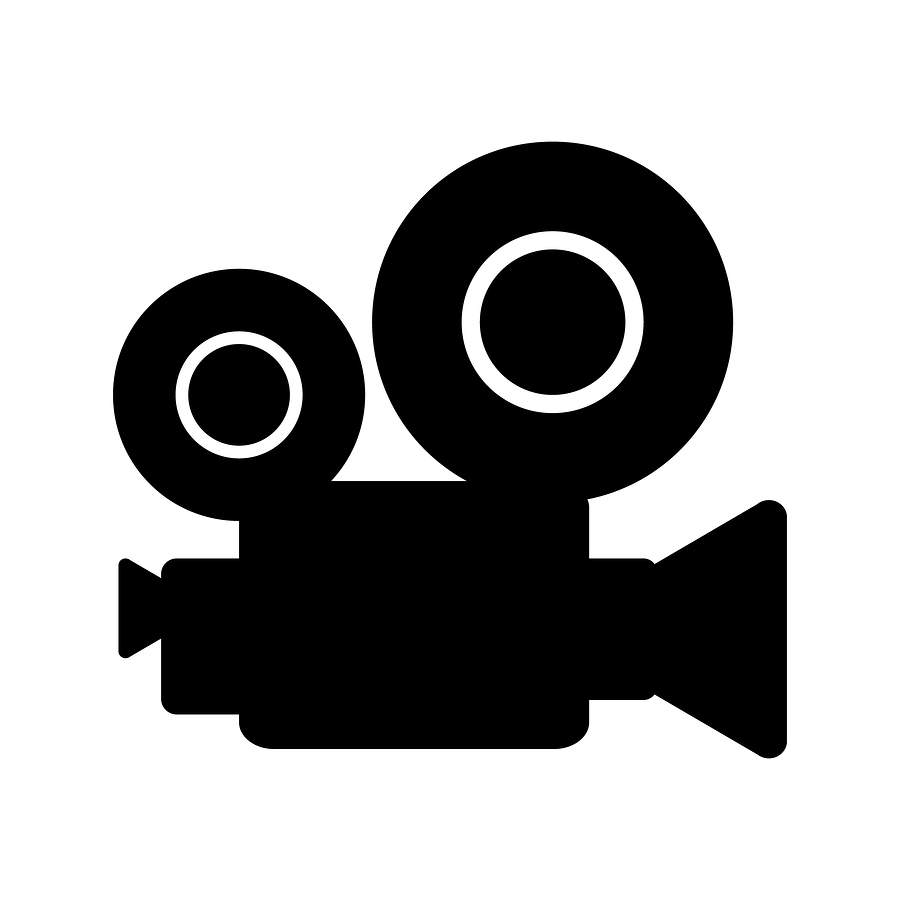 2. Reality Check
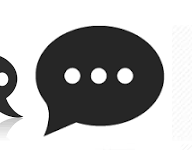 Discussion Questions:  Outcome B
What do you think of the way Eduardo handled the situation this time?
Which of the leadership skills did he demonstrate?
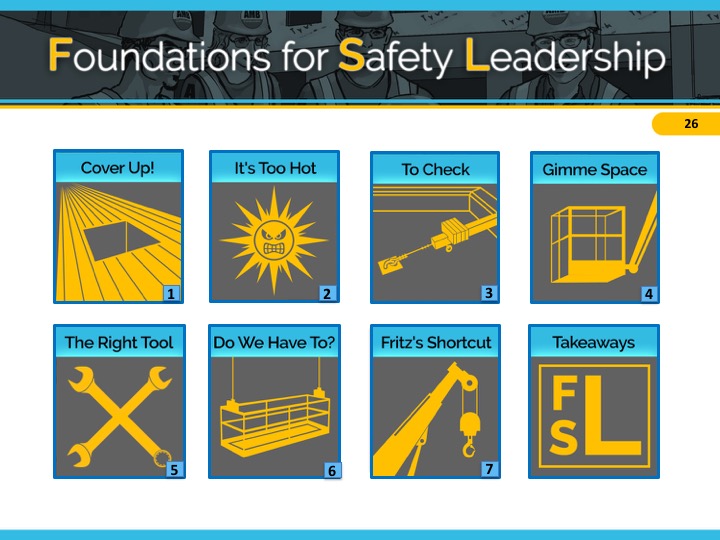 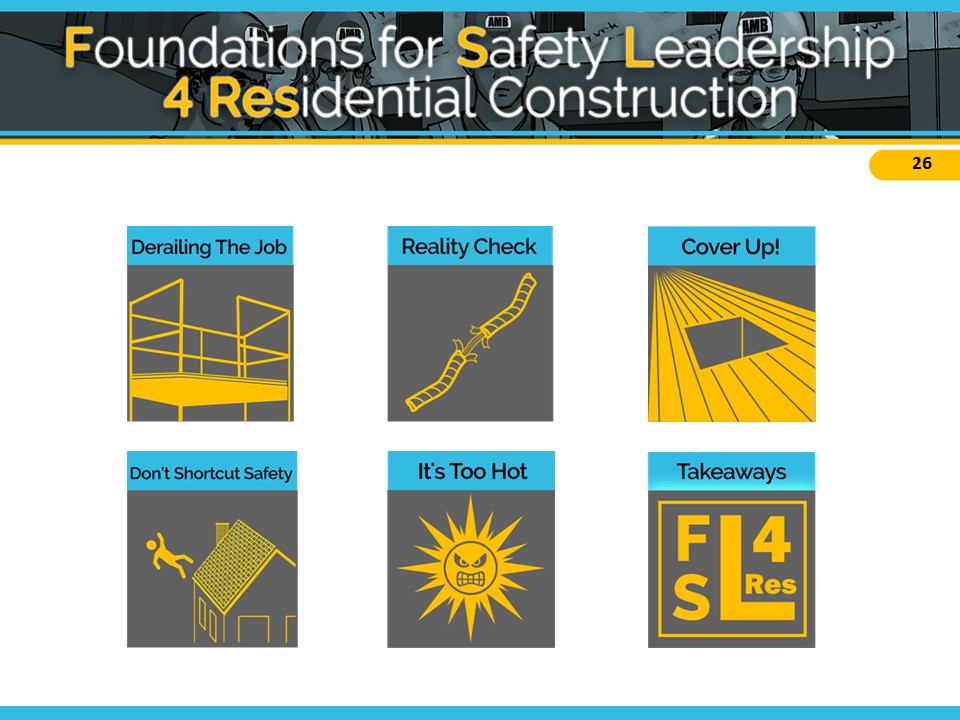 [Speaker Notes: Reveal the discussion questions and/or use the facilitation table to go through skills. 
 
The first leadership skill Eduardo demonstrated was that he actively listened to how Troy and Tara responded and sensed that they might not actually know how to check the rigging. Then, rather than demanding they check it themselves, he led by example by talking to the foreman Foster and offered  to go check it with them.  Foster was able to develop the three workers by using his teaching and coaching skills.  He used his 3-way communication skills by asking them to reiterate what he had told them. Lastly, he demonstrated his ability to give positive feedback by telling them how glad he was that they admitted not knowing about rigging and recognized them for being good team members and valued workers.

ASK CLASS:
THINKING ABOUT THE SAFETY LEADER
DEFINITION WHAT IS EDUARDO DISPLAYING HERE? (courage)


CLICK SCENARIO MENU ICON TO RETURN TO MAIN MENU]
2. Reality Check
Situation – Key Points
Eduardo, an experienced roofer, sees trainees Troy and Tara, starting to climb onto the roof to begin their work. Eduardo asks if they’ve inspected all of the fall protection harnesses, ropes, and anchor points going to be used that day. 
Troy snaps back, saying they’d checked it all yesterday. Tara chimes in, saying she’s sure it’s all fine
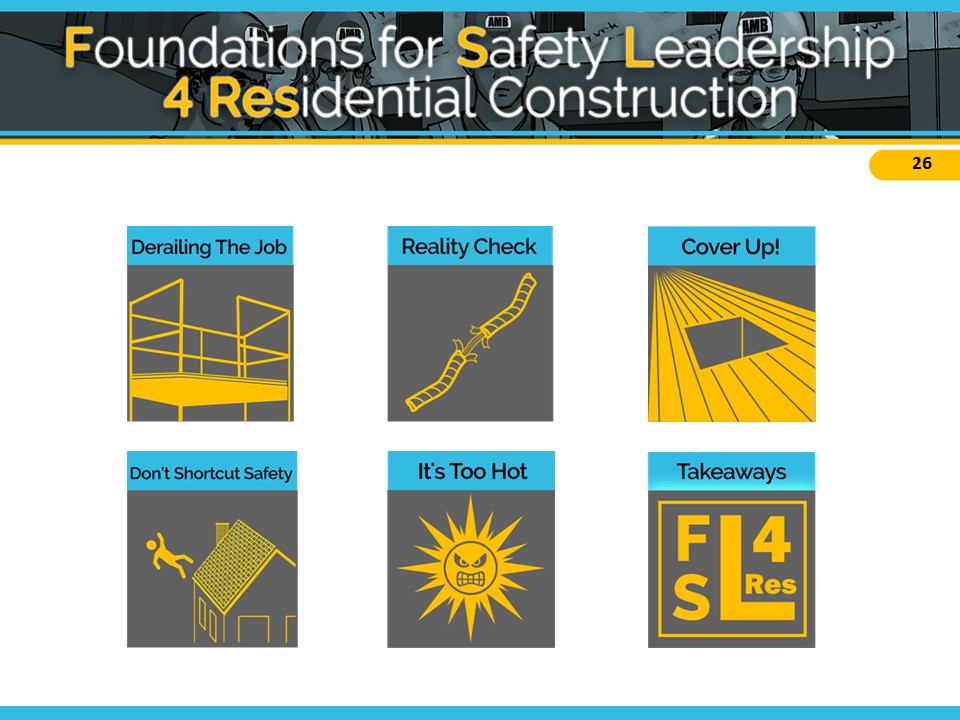 [Speaker Notes: Refer students to page 20 in the student handout

Ask students to read the situation for “Reality Check” (or instructor reads it aloud).
 
ADVANCE SLIDE]
2. Reality Check
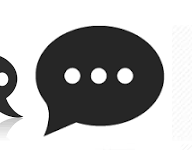 Discussion Questions:  Situation
Keeping in mind the leadership skills, what can Eduardo do to demonstrate safety leadership?
What are your thoughts on Troy & Tara’s responses to Eduardo?
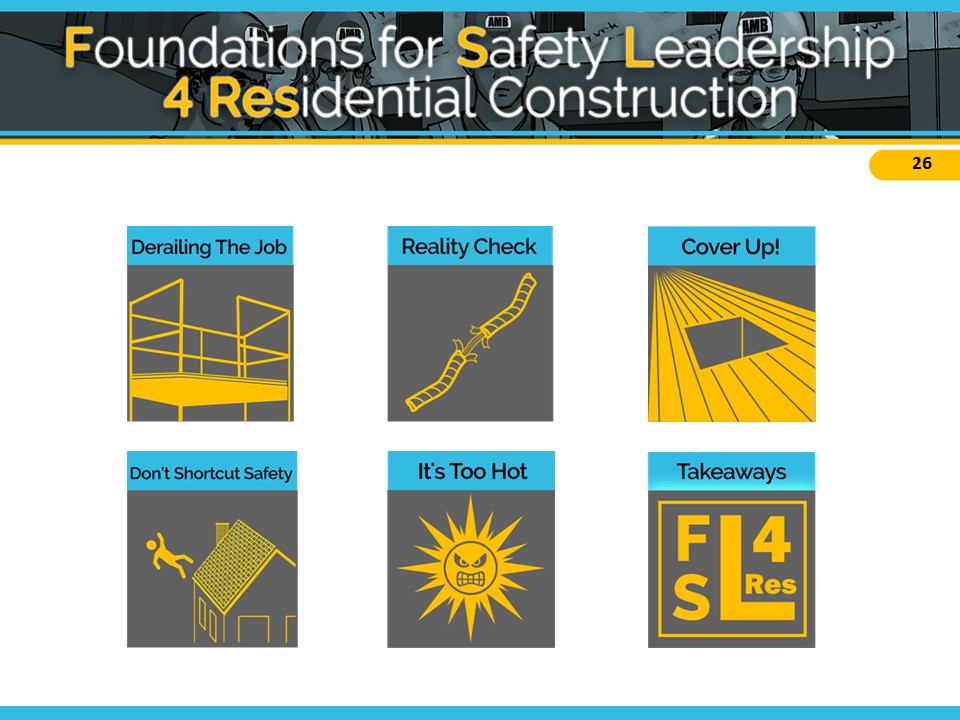 [Speaker Notes: Reveal the discussion questions and/or use the facilitation table to go through skills. 
 
Spend a few minutes getting students’ ideas and then say, Ok, let’s see how your ideas match the two alternative endings we came up with.
 
ADVANCE SLIDE]
2. Reality Check
Outcome A – Key Points
Eduardo shrugs, saying they are on a short timeline and yesterday’s check is probably okay. Eduardo tells Troy and Tara to hurry and get up onto the roof to get started
Troy reaches the roof and connects his harness to the roof anchor line. As he walks across the roof to retrieve some shingles, he stumbles but catches himself before falling. Relieved that he is OK after this close call, Troy takes a look at the anchor line and notices a section that is badly frayed. Had he fallen, the rope would not have stopped his fall and he could have been seriously injured.
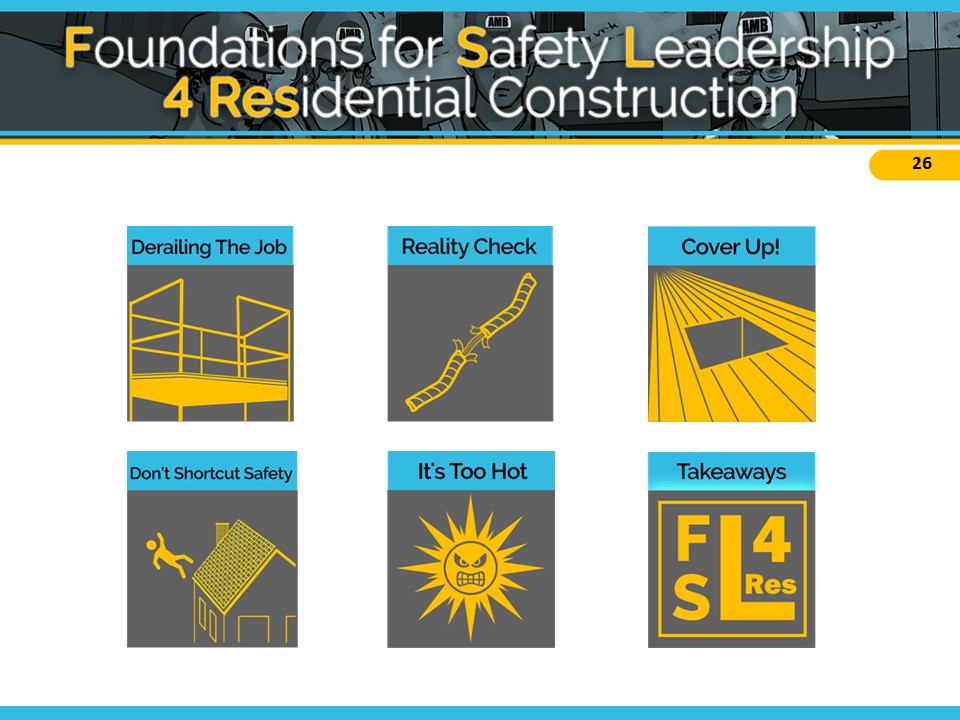 [Speaker Notes: Ask students to read outcome A for “Reality Check” (or instructor reads it aloud).
 
 ADVANCE SLIDE]
2. Reality Check
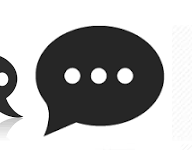 Discussion Questions:  Outcome A
What are your thoughts on how Eduardo handled this situation? 
Which safety leadership skills did or did he not demonstrate?
What message is Eduardo sending to Troy and Tara about the value of safety?
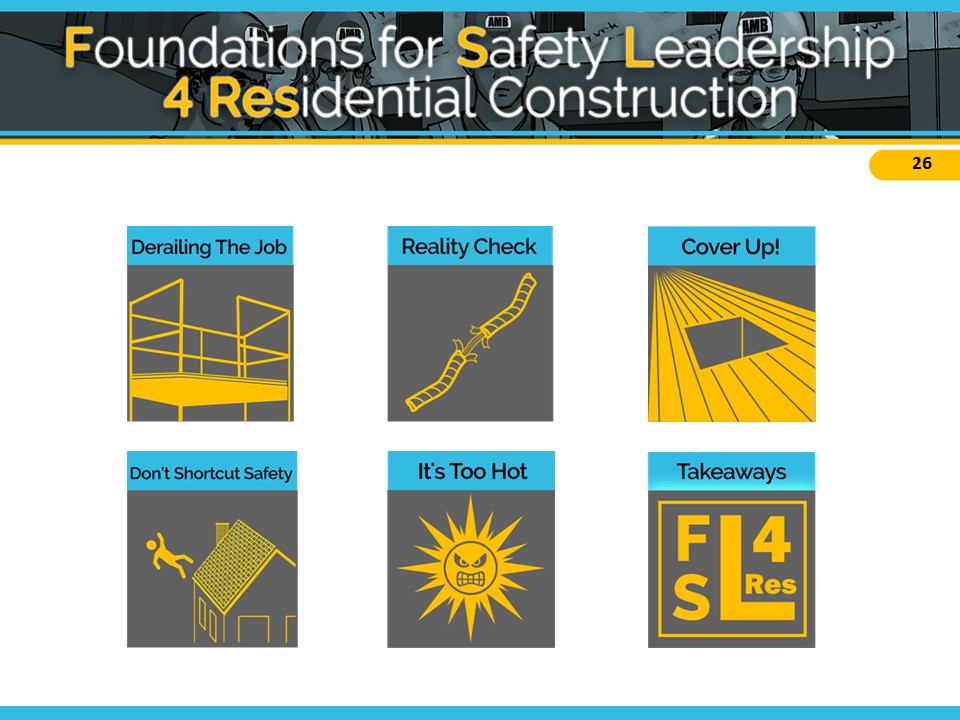 [Speaker Notes: Reveal the discussion questions and/or use the facilitation table to go through skills. 
 
Eduardo showed a minimal level of leadership by asking Troy about the fall protection equipment. However, rather than actively listening to what Troy and Tara said about checking the fall protection equipment, and how they said it, he simply went along with their plea to not have to go up on the roof and check it. 
 

ADVANCE SLIDE]
2. Reality Check
Outcome B – Key Points
Troy and Tara’s reaction makes Eduardo wonder if they actually know how to inspect the fall protection equipment or think it’s okay to cut corners. Even though they were ok the day before, the equipment must be checked! Eduardo tells Foster, the foreman, his concerns.
Foster calls the group together so they can all check the equipment. Admitting they they’re not sure what to look for, Foster thanks him for being honest and carefully goes over how to check the equipment. When he’s done, he asks them to take turns repeating the rules and demonstrating how to inspect everything.
While doing his checks, Troy finds that his rope has been compromised from a cut that must have happened the day before. Changing out the rope together, they talk about how serious it could have been if Troy had not noticed the cut and fallen off of the roof.
Foster tells them again how much he appreciates their good work and for not pretending to know how to do something, particularly when it could have such  serious safety consequences.
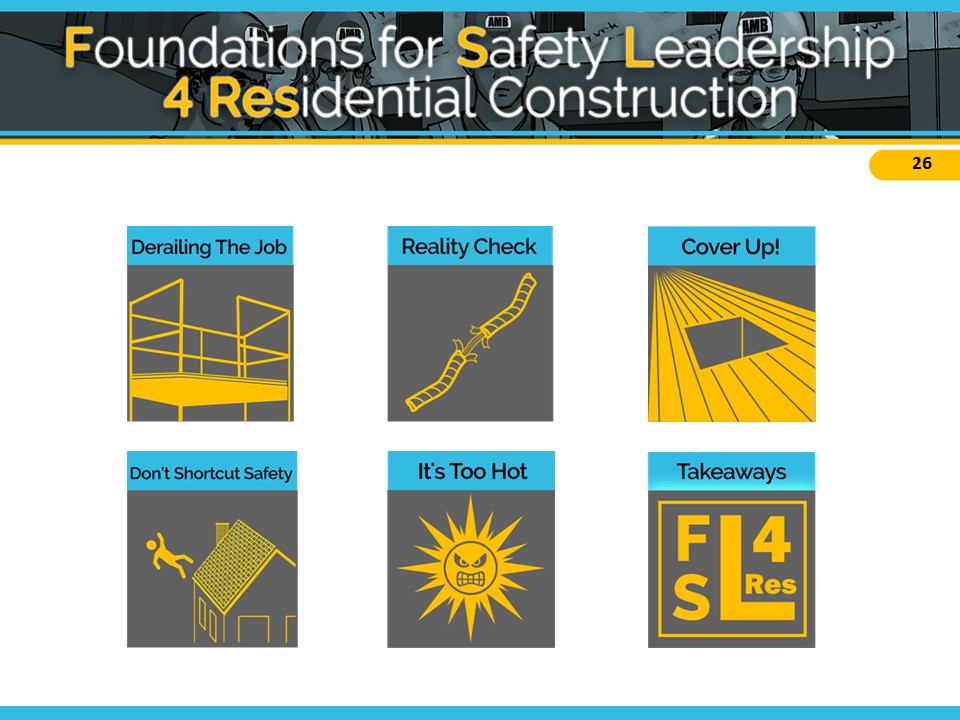 [Speaker Notes: Ask students to read outcome B in “Reality Check” script (or instructor reads it aloud).

ADVANCE SLIDE]
2. Reality Check
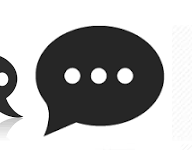 Discussion Questions:  Outcome B
What do you think of the way Eduardo handled the situation this time?
Which of the leadership skills did he demonstrate?
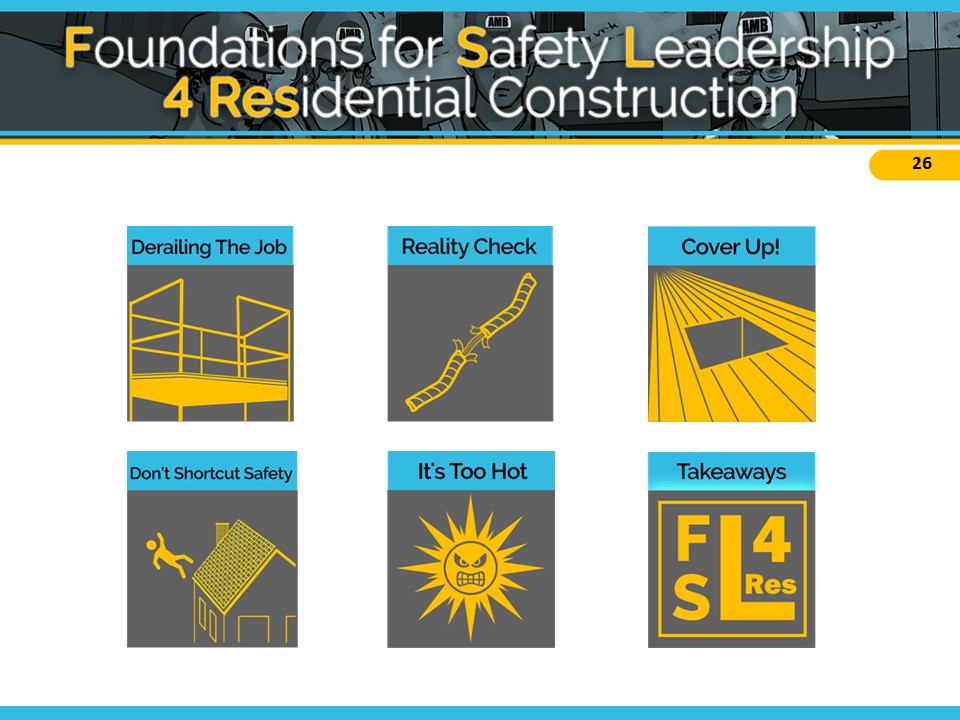 [Speaker Notes: Reveal the discussion questions and/or use the facilitation table to go through skills. 
 
The first leadership skill Eduardo demonstrated was that he actively listened to how Troy and Tara responded and sensed that they might not actually know how to check the rigging. Then, rather than demanding they check it themselves, he led by example by talking to the foreman Foster and offered  to go check it with them.  Foster was able to develop the three workers by using his teaching and coaching skills.  He used his 3-way communication skills by asking them to reiterate what he had told them. Lastly, he demonstrated his ability to give positive feedback by telling them how glad he was that they admitted not knowing about rigging and recognized them for being good team members and valued workers.

ASK CLASS: THINKING ABOUT THE SAFETY LEADER DEFINITION WE LEARNED, WHAT IS EDUARDO  DISPLAYING HERE? (courage)


CLICK SCENARIO MENU ICON TO RETURN TO MAIN MENU]
3. Cover Up!
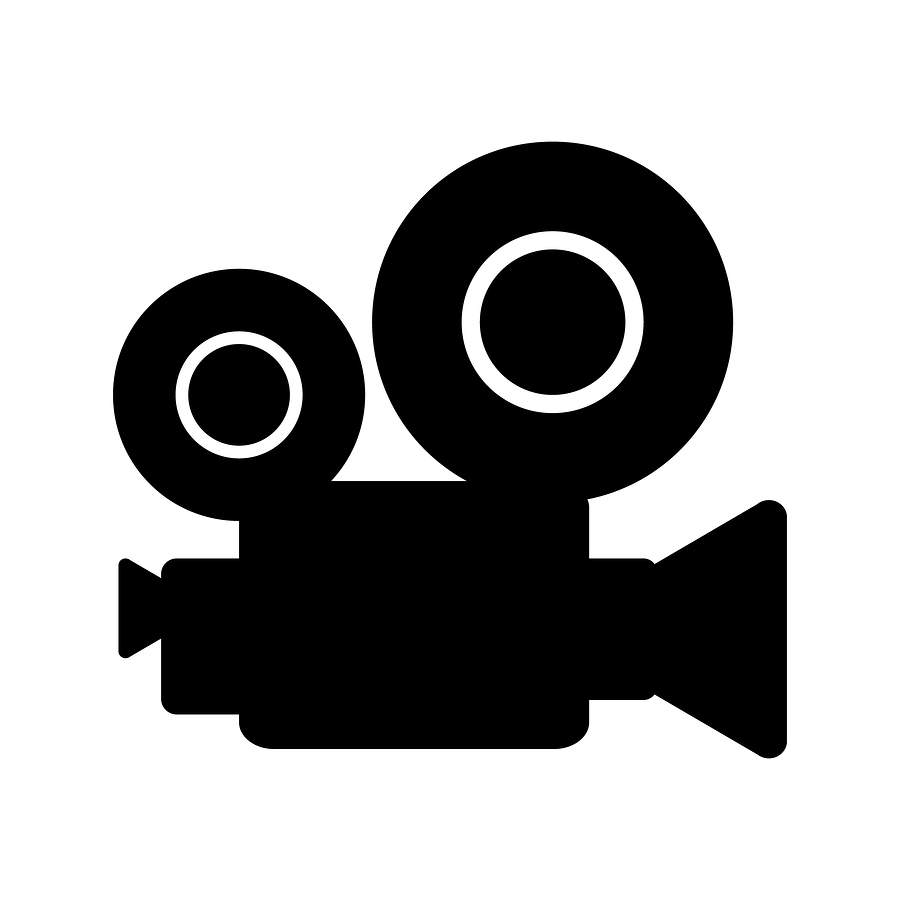 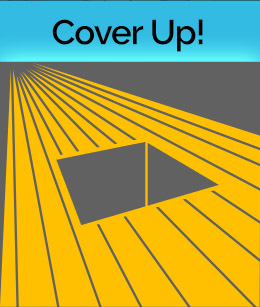 READ
WATCH
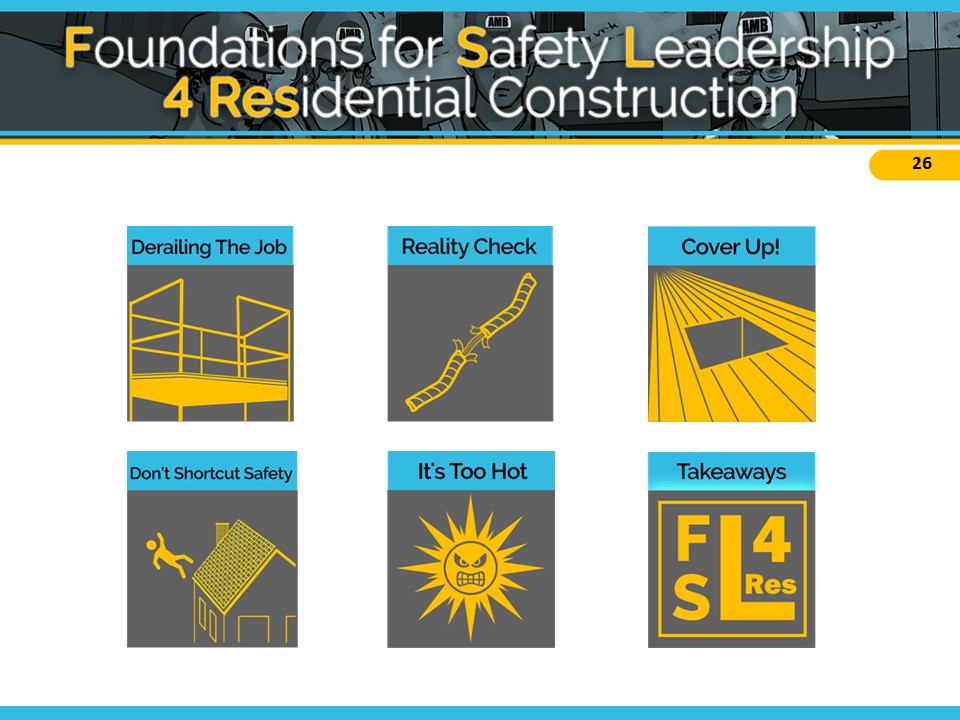 [Speaker Notes: The key safety leadership moment illustrated in “Cover Up!” is how a safety leader can effectively communicate with a team member about how and why to carry out a safety-related task.

This scenario shows the construction of a mixed-use commercial/residential building. The scenario is also relevant to single home residential construction as an uncovered hole is a serious fall hazard and can happen on many different types of construction sites. You will see a free-standing, six-story building with commercial offices on the first floor and residential housing on the upper floors. The crew is working on a level of the building with a large hole in the floor where some damaged plywood needs to be replaced. While watching this scenario, imagine instead that the workers are renovating an old home and there is an uncovered hole in the floor where damaged subfloor had been removed. 
 
Remember that these scenarios are meant to illustrate key safety leadership skills. Focus on how a safety leader would communicate the needs of the task while prioritizing safety.

The safety hazard in this scenario is falling through an uncovered hole.
 
INSTRUCTOR INFORMATION - It is designed to illustrate the following safety leadership skills:  
Practice 3-way communication
Recognize team members for a job well done
 
CLICK ON DESIRED TEACHING MODE…]
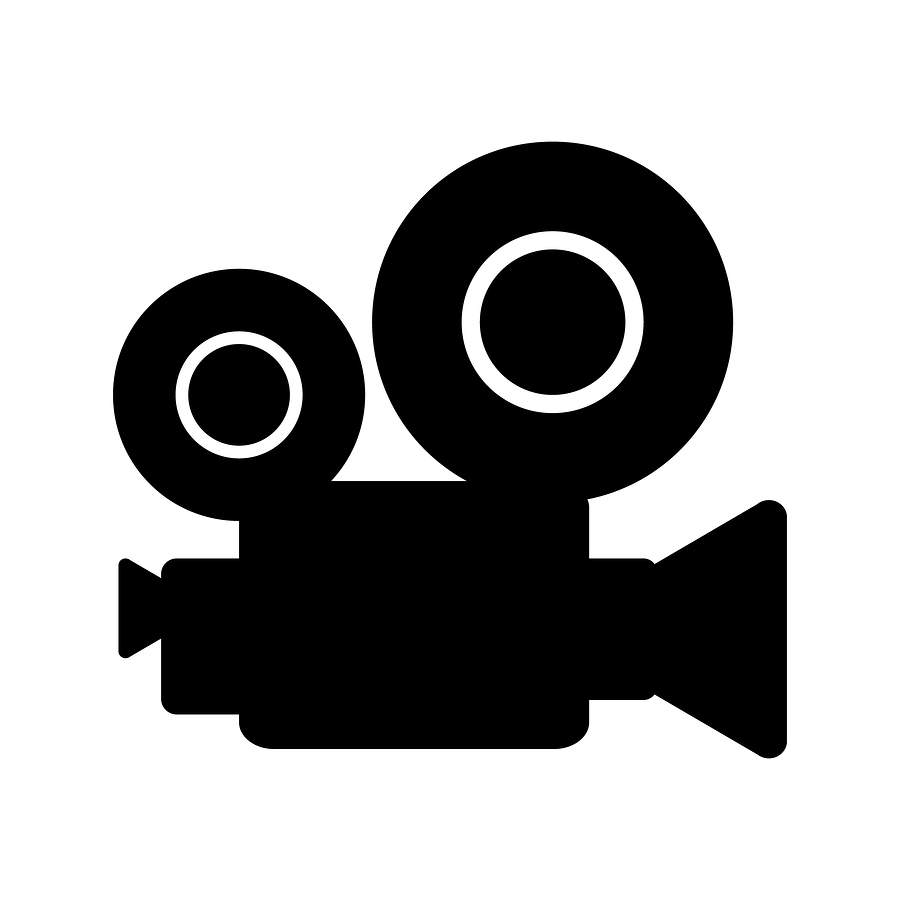 3. Cover Up!
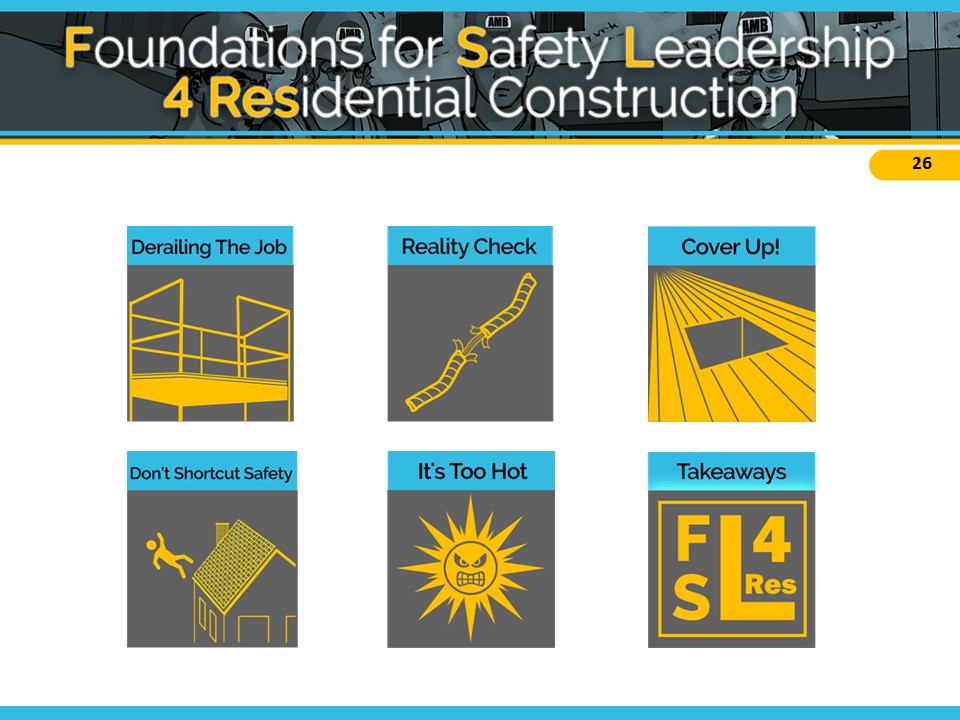 [Speaker Notes: VIDEO WILL START AUTOMATICALLY

ADVANCE SLIDE]
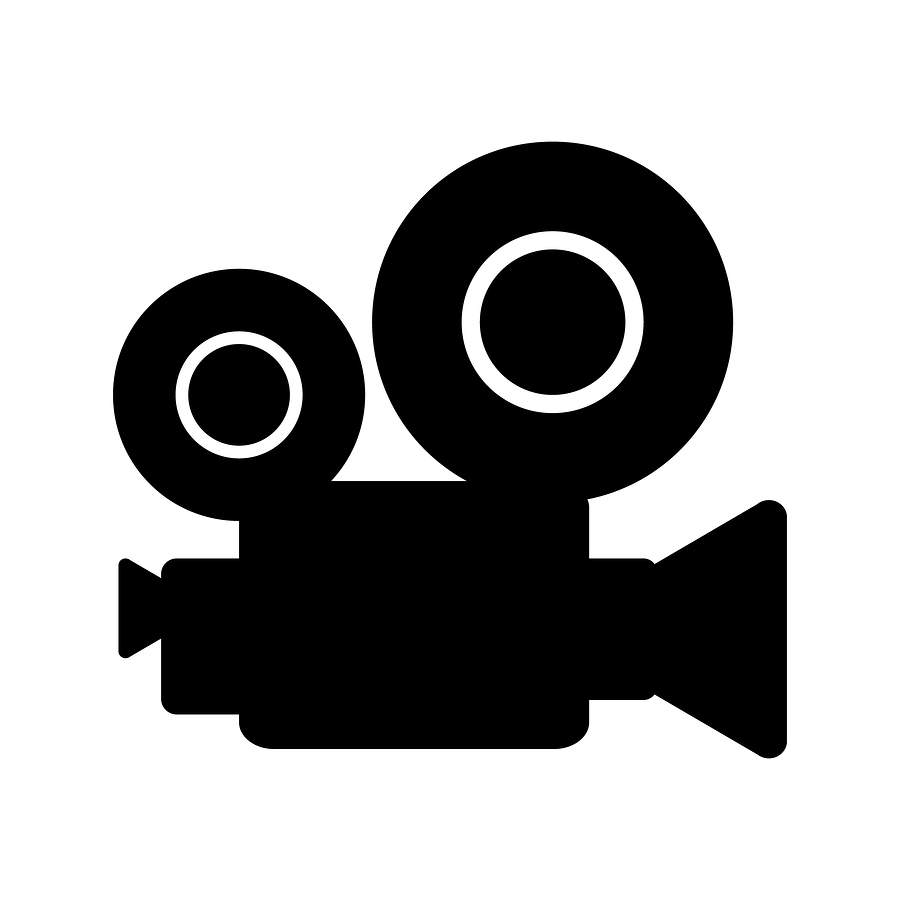 3. Cover Up!
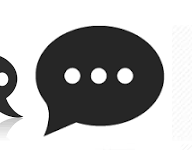 Discussion Questions:  Situation
What have you done in the past when you have noticed a safety hazard that wasn’t being addressed?
Keeping in mind the leadership skills, how should Frank go about recruiting someone to cover up the hole?
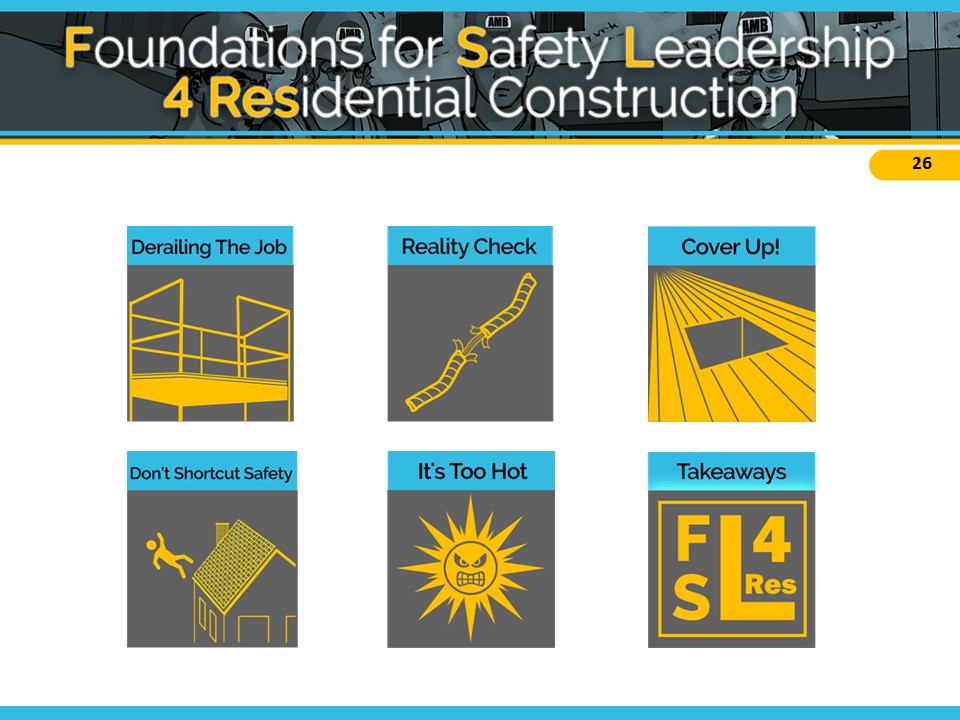 [Speaker Notes: Reveal the discussion questions and/or use the facilitation table to go through skills. 

ADVANCE SLIDE]
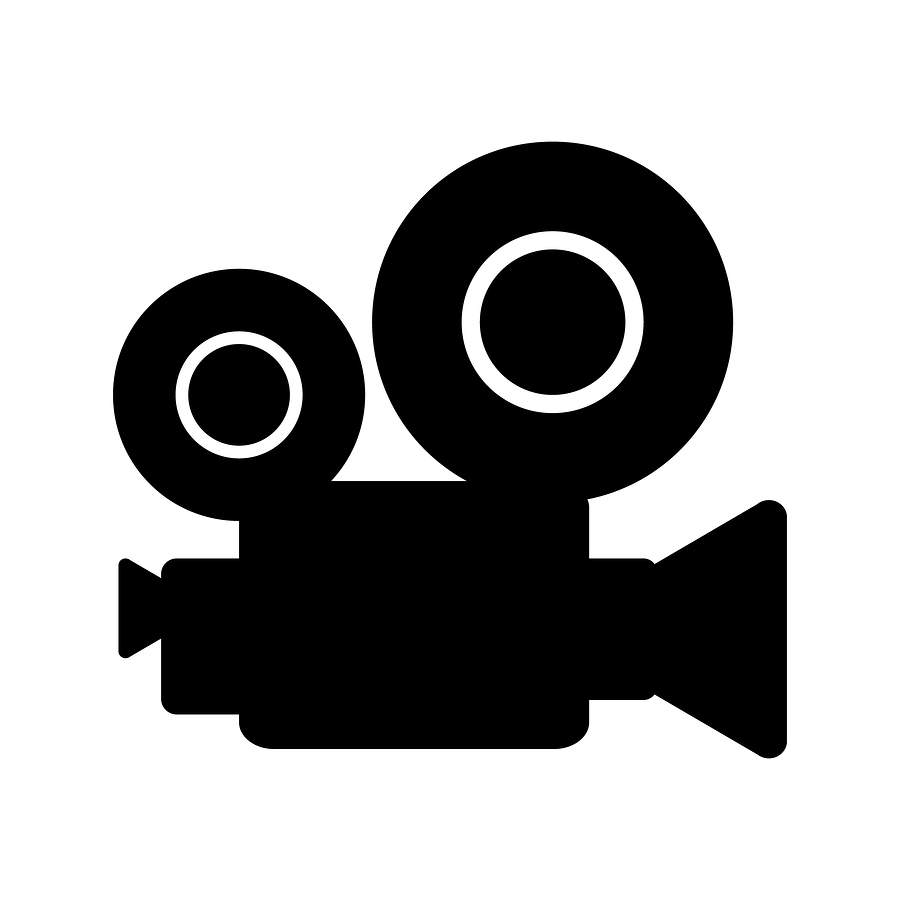 3. Cover Up!
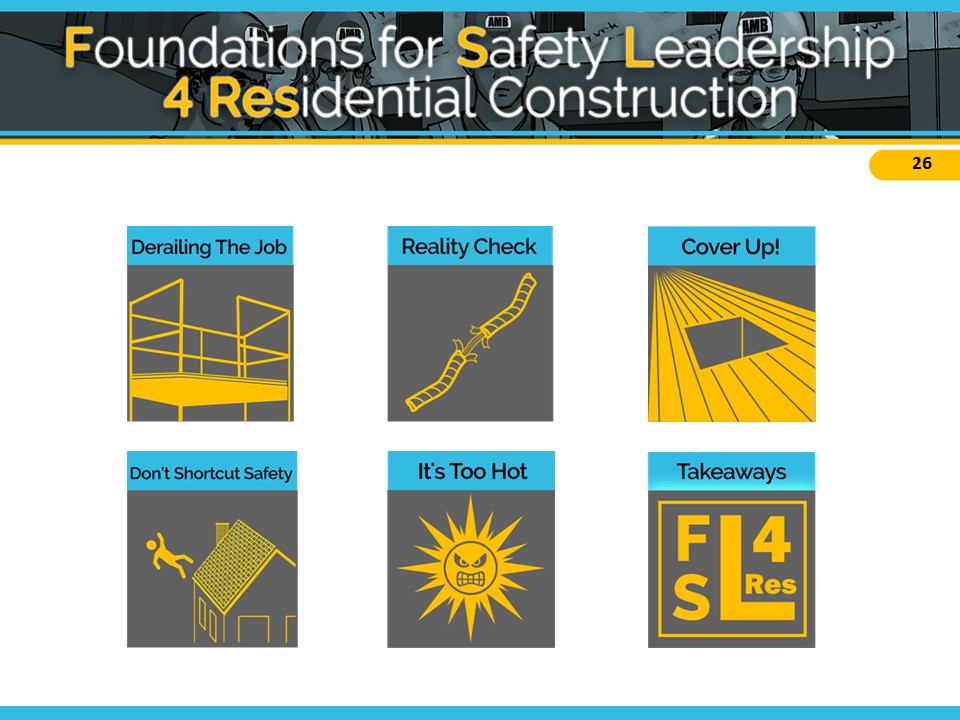 [Speaker Notes: VIDEO WILL START AUTOMATICALLY

ADVANCE SLIDE]
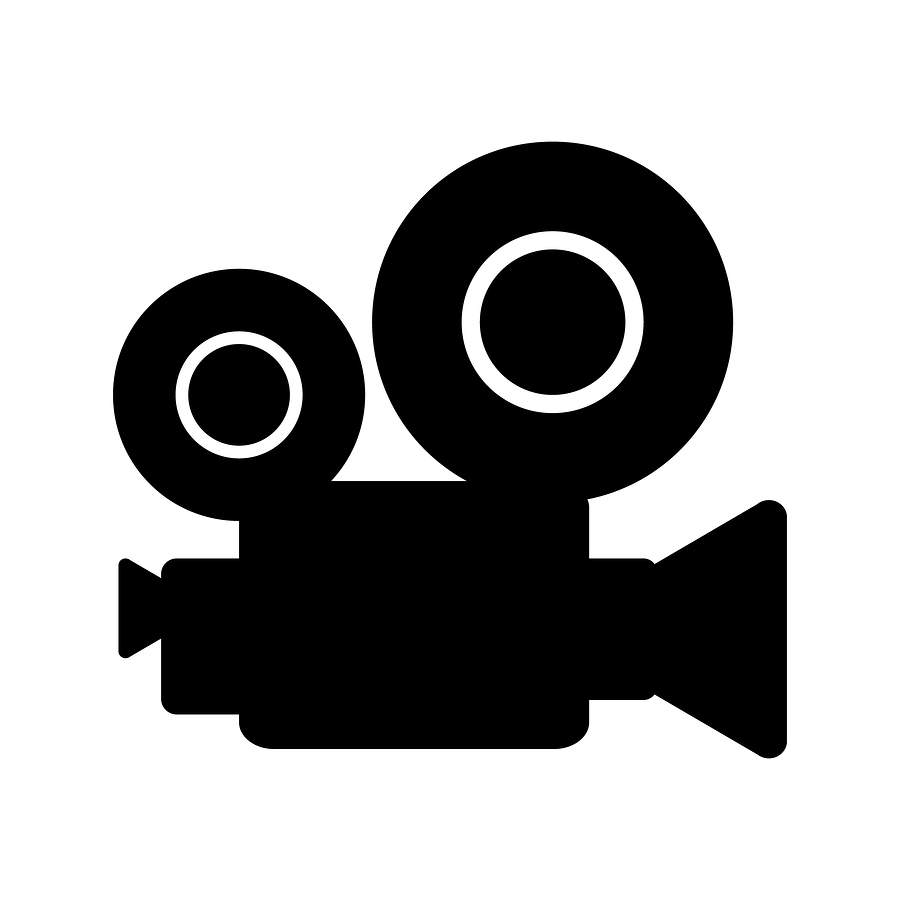 3. Cover Up!
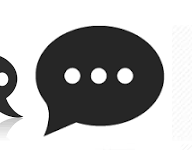 Discussion Questions:  Outcome A
What went wrong that caused the miscommunication between Frank and Tia? 
Which leadership  skill(s)  could Frank have used to avoid the miscommunication and treat Tia with respect?
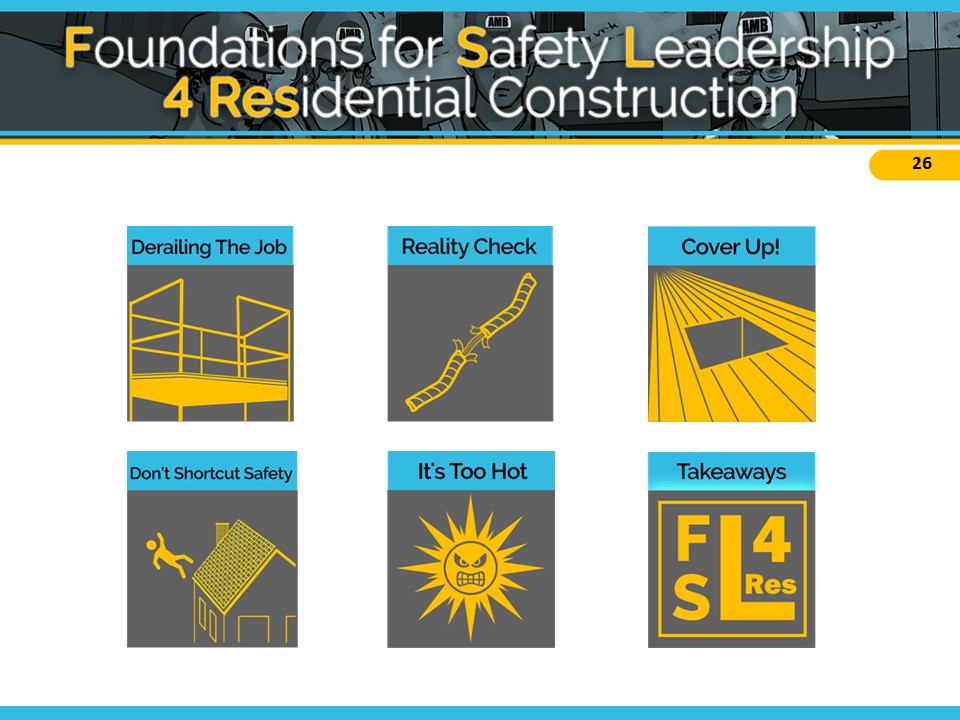 [Speaker Notes: Reveal the discussion questions and/or use the facilitation table to go through skills. 

In outcome A, Frank did not practice 3-way communication when he asked Tia to cover the hole in the plywood floor and, therefore, she didn’t understand exactly what he wanted. She felt humiliated when Frank yelled at her, which is likely to have a negative effect on their future communications. 

ADVANCE SLIDE]
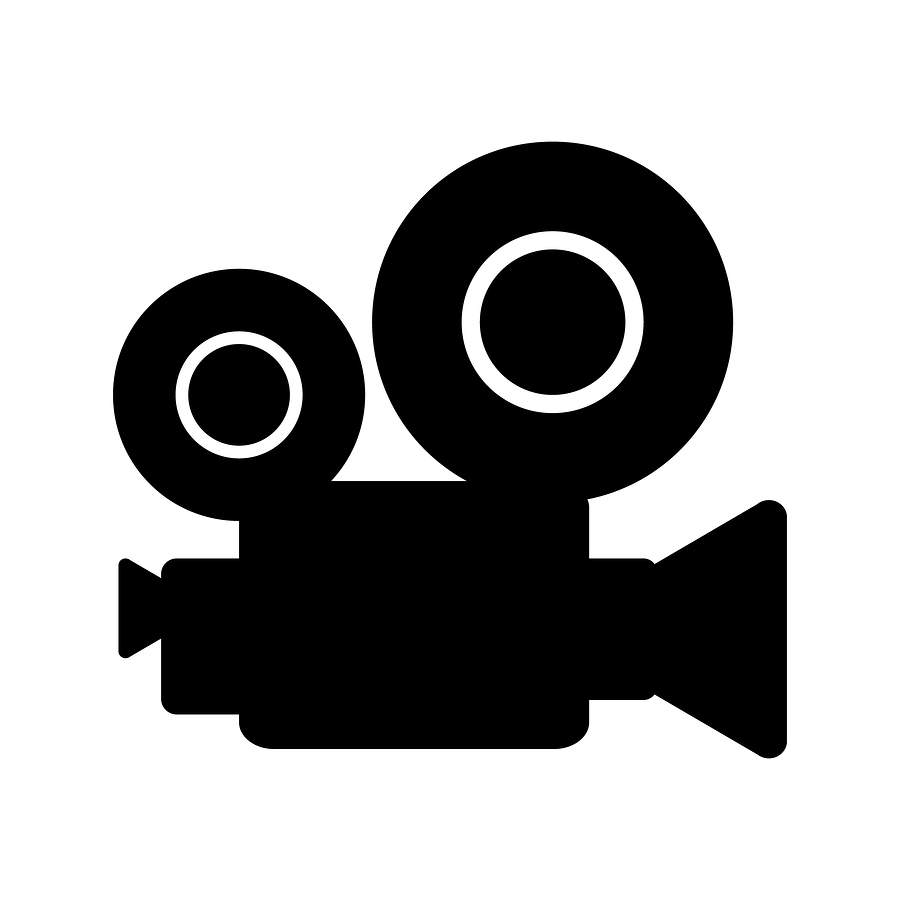 3. Cover Up!
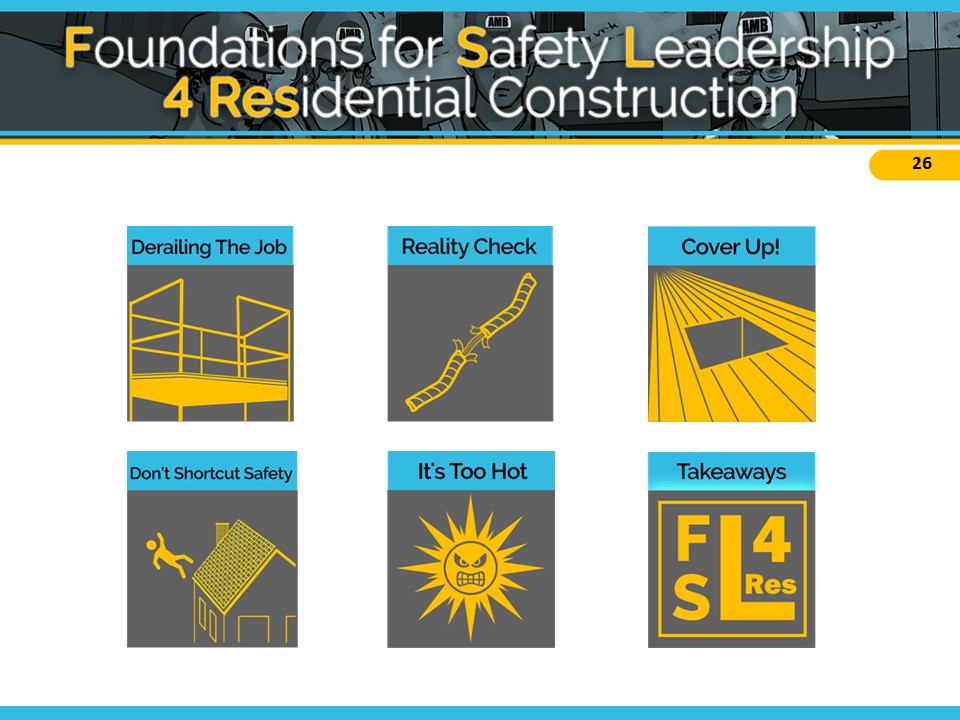 [Speaker Notes: VIDEO WILL START AUTOMATICALLY

ADVANCE SLIDE]
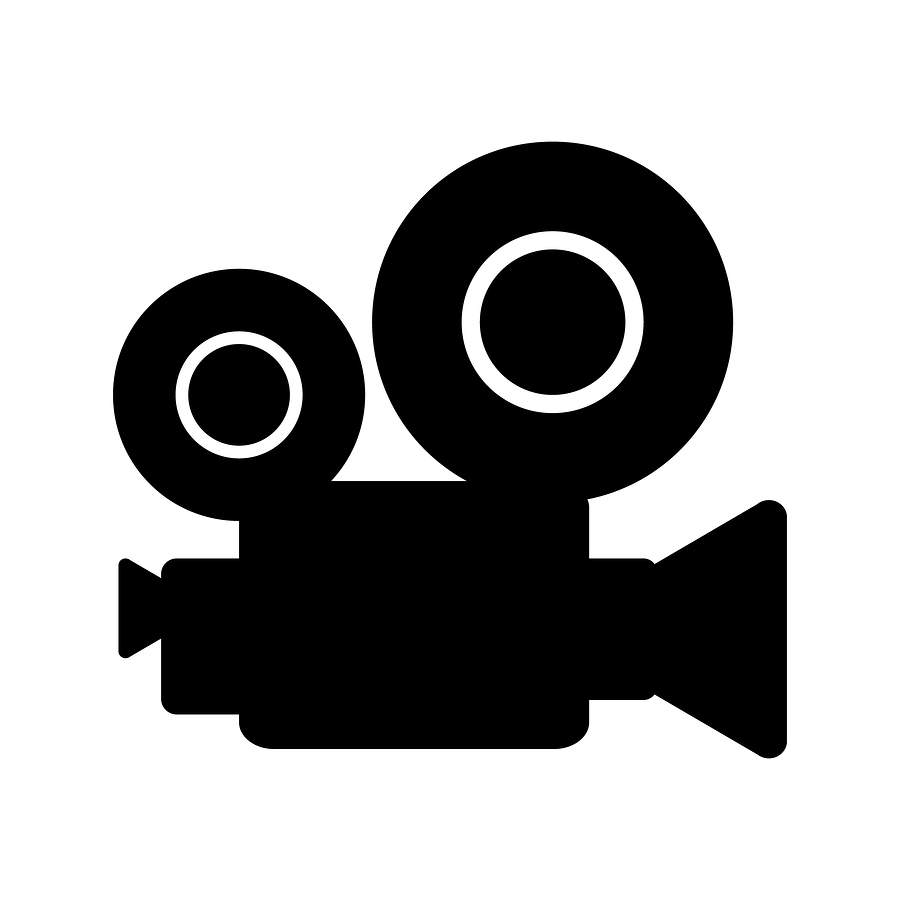 3. Cover Up!
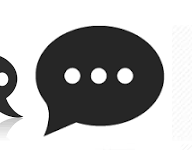 Discussion Questions:  Outcome B
Which of the leadership skill(s) did Frank display in this ending?
How do you think Tia will respond to Frank in the future when he asks her to do something?
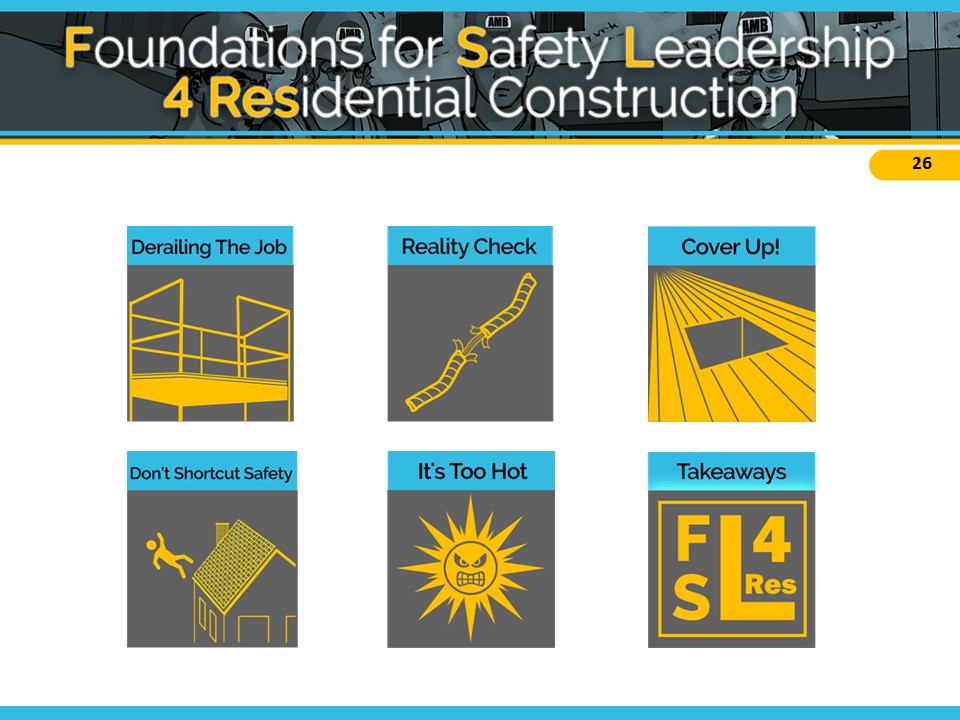 [Speaker Notes: Reveal the discussion questions and/or use the facilitation table to go through skills. 

In outcome B, Frank did practice 3-way communication. This ensured that Tia understands exactly what Frank wanted and by when he wanted it done.  The 2 minutes that it took for Frank to do this helped prevent Tia from being humiliated and also from the drywall installers from getting hurt.  Frank’s recognizing Tia for doing a good job carrying out his instructions, made Tia feel valued and she is likely to be even more safety-conscious in the future.

CLICK SCENARIO MENU ICON TO RETURN TO MAIN MENU]
3. Cover Up!
Situation – Key Points
There is a large hole in the plywood floor causing a fall hazard.
Stan, AMB superintendent, asks Frank, AMB’s foreman, to take care of it.
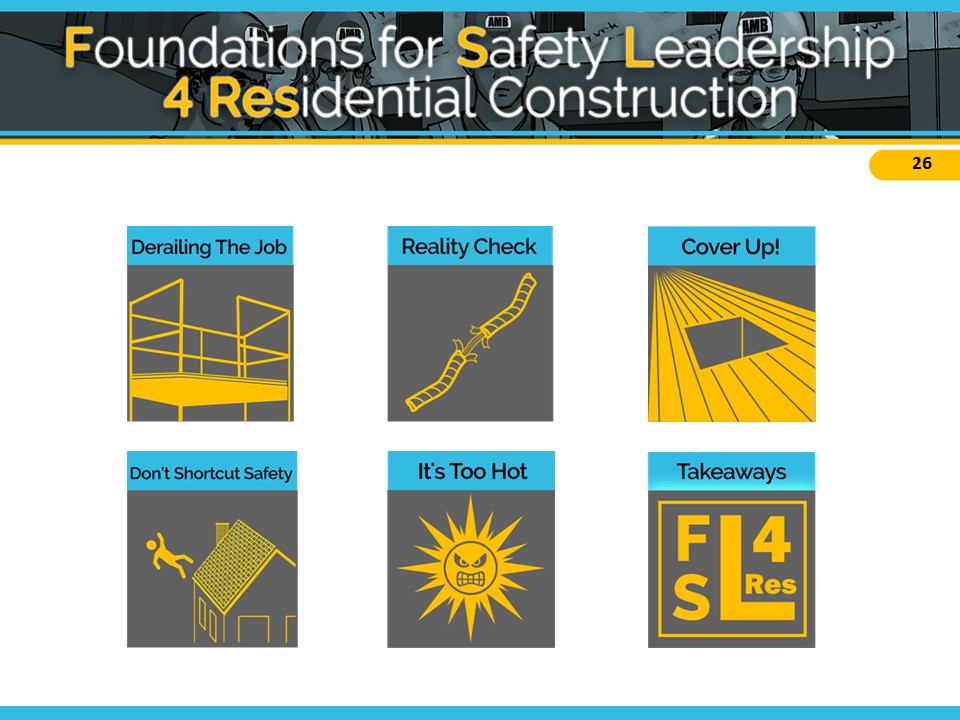 [Speaker Notes: Refer students to page 21 in the student handout 

Read/have students read the situation in the ”Cover Up!” script (or instructor reads it aloud). 
 
ADVANCE SLIDE]
3. Cover Up!
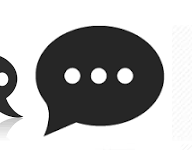 Discussion Questions:  Situation
What have you done in the past when you have noticed a safety hazard that wasn’t being addressed?
Keeping in mind the leadership skills, how should Frank go about recruiting someone to cover up the hole?
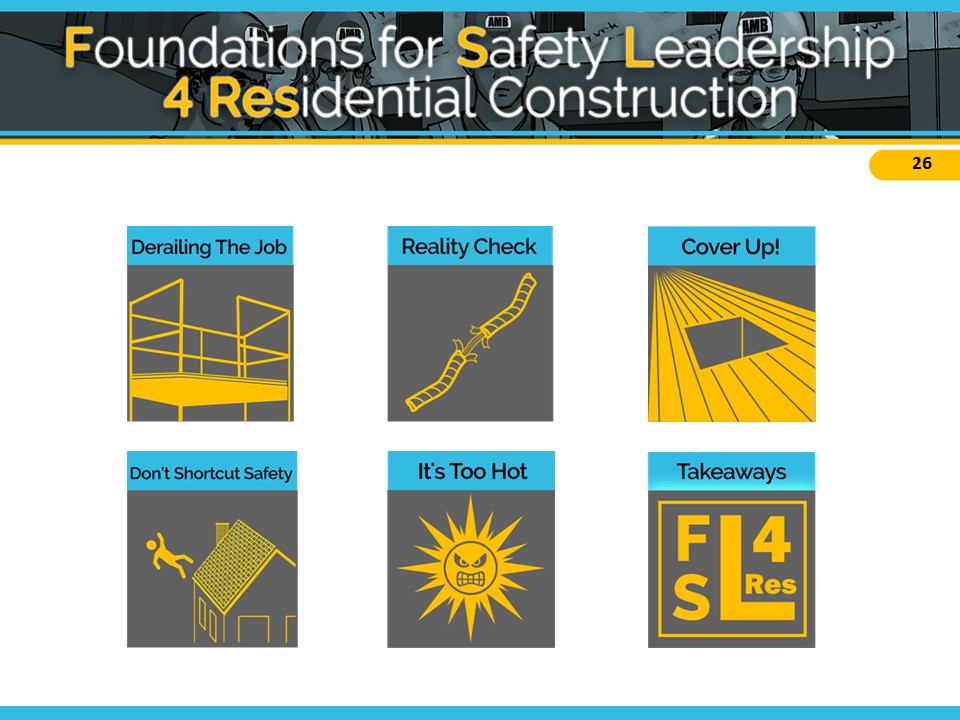 [Speaker Notes: Reveal the discussion questions and/or use the facilitation table to go through skills. 

ADVANCE SLIDE]
3. Cover Up!
Outcome A – Key Points
Frank tells Tia, a trainee/apprentice to cover the hole.
Tia decides to take care of it in 15 minutes so she can finish what she’s doing and not delay other workers.
Two drywall installers almost fall into the hole.
Frank yells at Tia for not immediately doing what he’d asked.
Tia feels humiliated.  She did not realize he wanted her to drop everything to cover the hole.
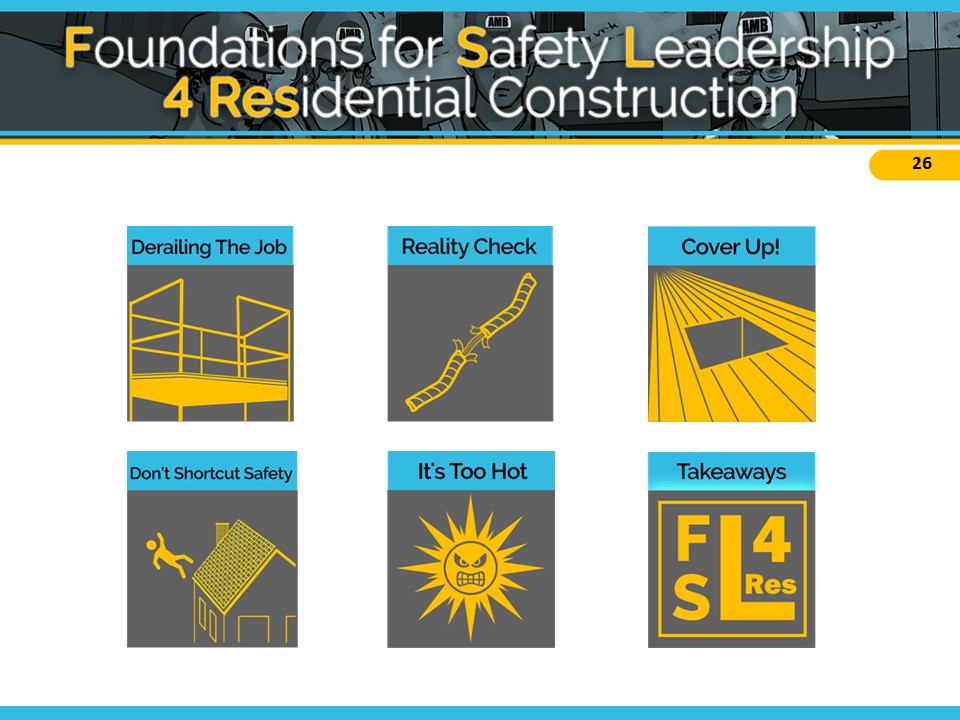 [Speaker Notes: Read/have students read outcome A in ”Cover Up!” script (or instructor reads it aloud). 

ADVANCE SLIDE]
3. Cover Up!
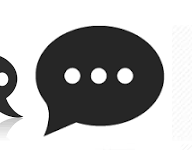 Discussion Questions:  Outcome A
What went wrong that caused the miscommunication between Frank and Tia? 
Which leadership  skill(s)  could Frank have used to avoid the miscommunication and treat Tia with respect?
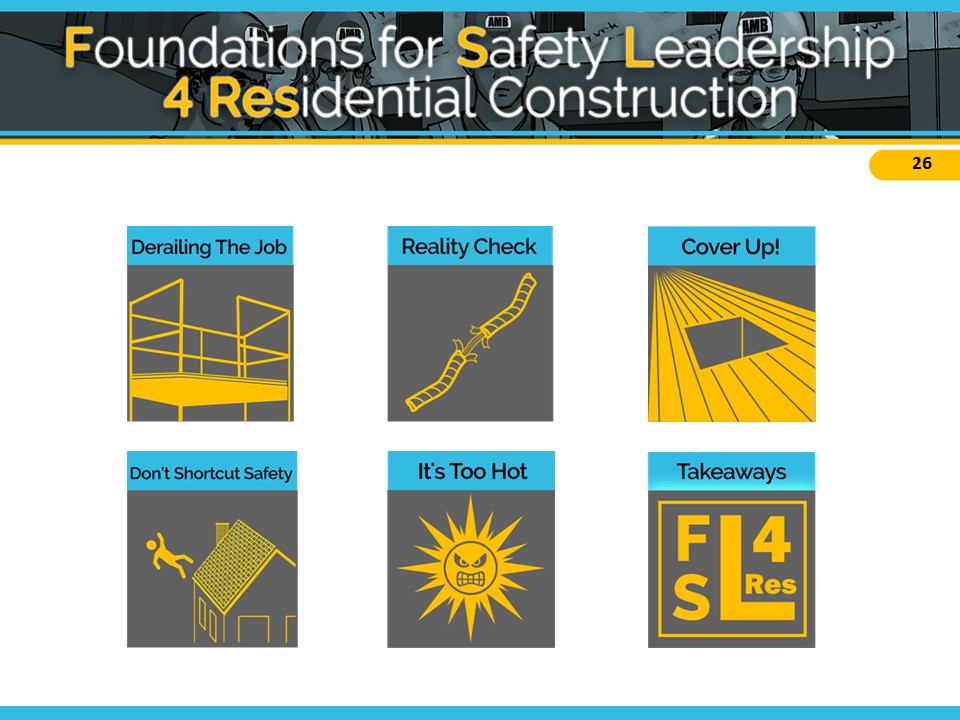 [Speaker Notes: Reveal the discussion questions and/or use the facilitation table to go through skills. 

In outcome A, Frank did not practice 3-way communication  when he asks Tia to cover the hole in the plywood floor and, therefore, she didn’t understand exactly what he wanted.  She felt humiliated when Frank yelled at her, which is likely to have a negative effect on their future communications.

ADVANCE SLIDE]
3. Cover Up!
Outcome B – Key Points
Frank tells Tia, a trainee/apprentice to cover the hole immediately.
He gives her detailed instructions on how he wants her to do it, including tying off.
Frank asks Tia to repeat his instructions.
Tia follows his exact instructions. 
Frank thanks Tia.
Two drywall installers are prevented from falling in the hole.
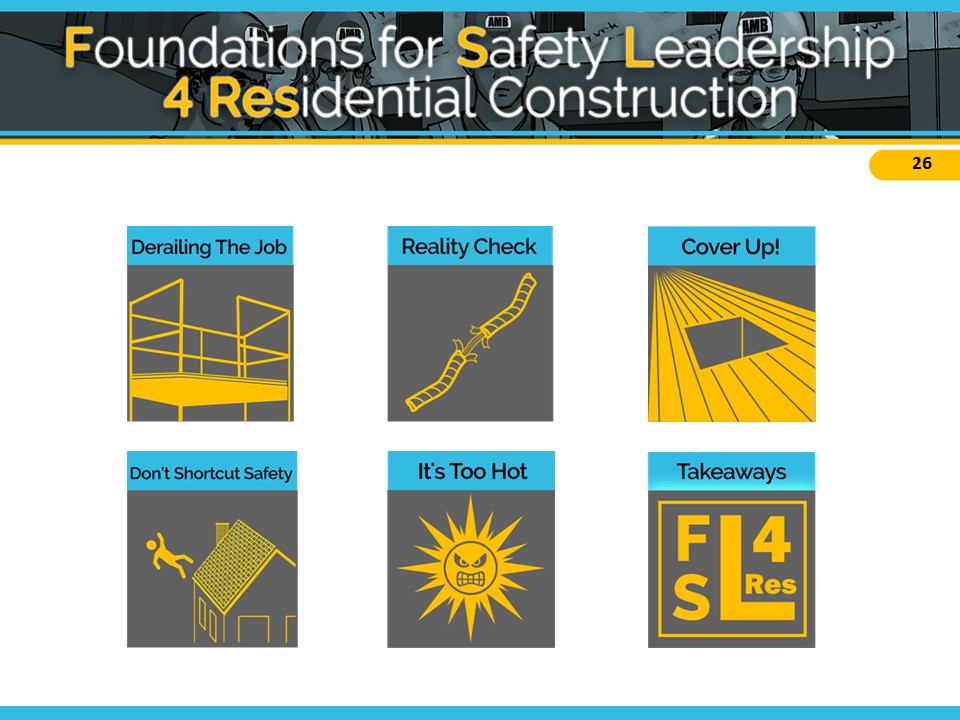 [Speaker Notes: Read/have students read outcome B in “Cover Up!” script (or instructor reads it aloud). 

ADVANCE SLIDE]
3. Cover Up!
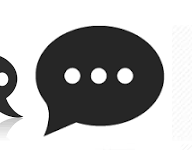 Discussion Questions:  Outcome B
Which of the leadership skill(s) did Frank display in this ending?
How do you think Tia will respond to Frank in the future when he asks her to do something?
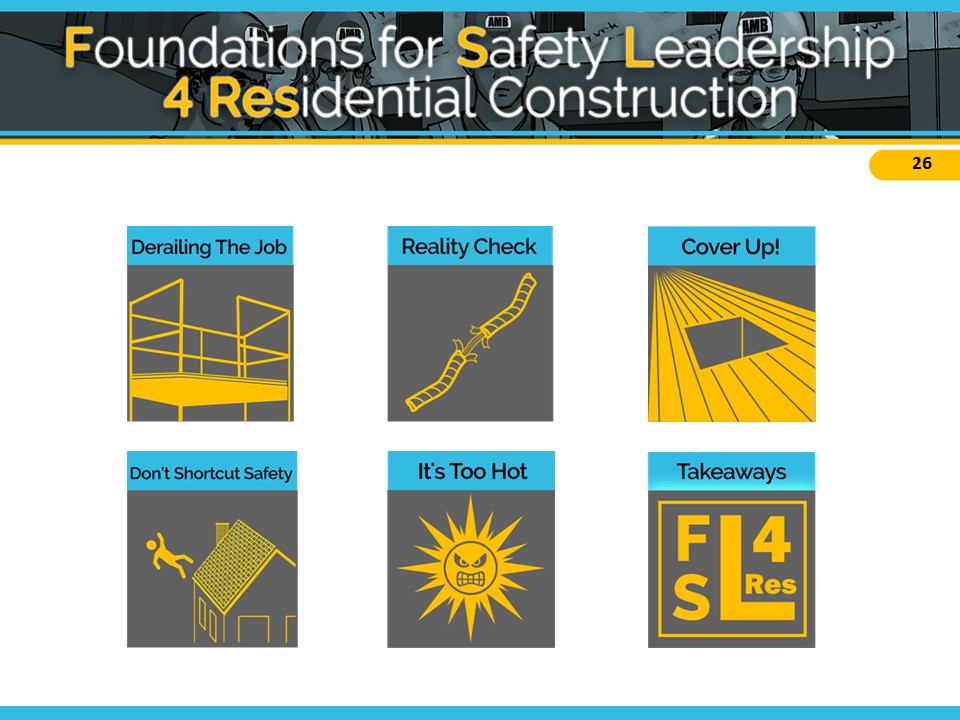 [Speaker Notes: Reveal the discussion questions and/or use the facilitation table to go through skills. 

In outcome B, Frank did practice 3-way communication. This ensured that Tia understood exactly what Frank wanted and by when he wanted it done. The 2 minutes that it took for Frank to do this helped prevent Tia from being humiliated and also from the drywall installers from getting hurt. Frank’s recognizing Tia for doing a good job carrying out his instructions, made Tia feel valued and she is likely to be even more safety conscious in the future.

CLICK SCENARIO MENU ICON TO RETURN TO MAIN MENU]
4. Don’t Shortcut Safety
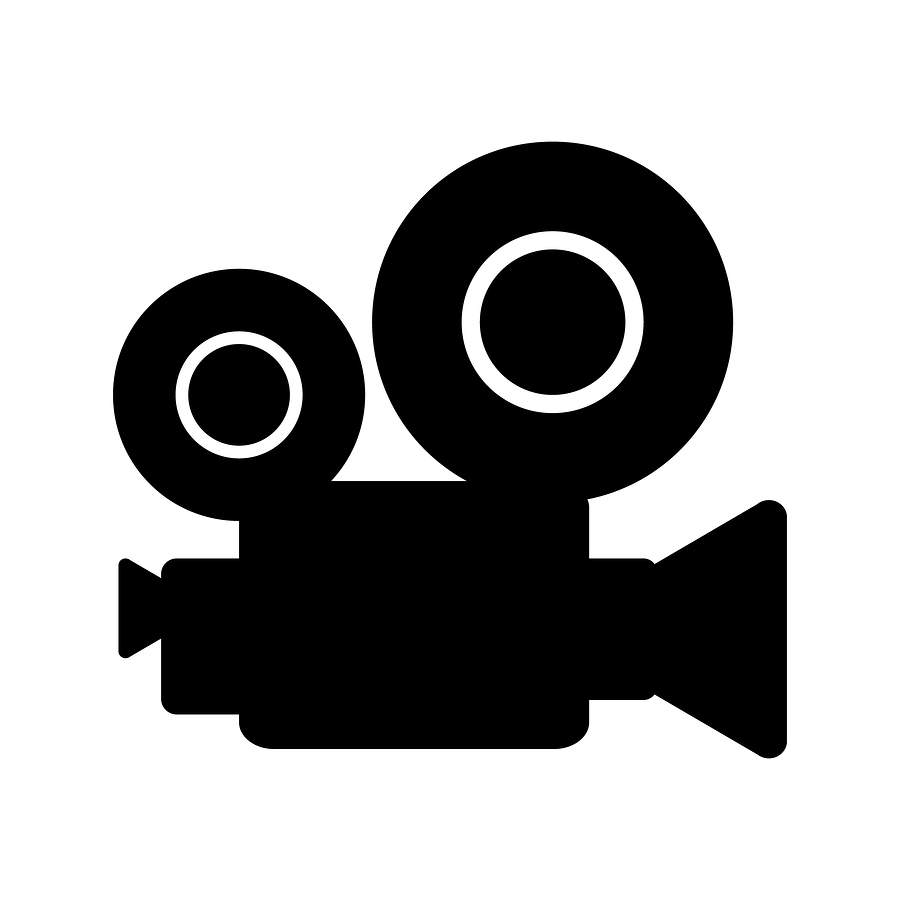 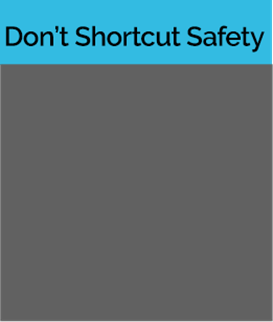 READ
WATCH
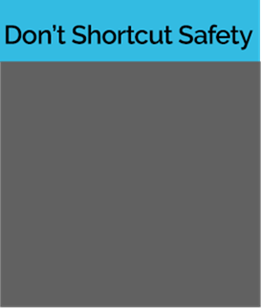 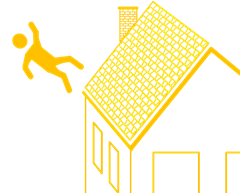 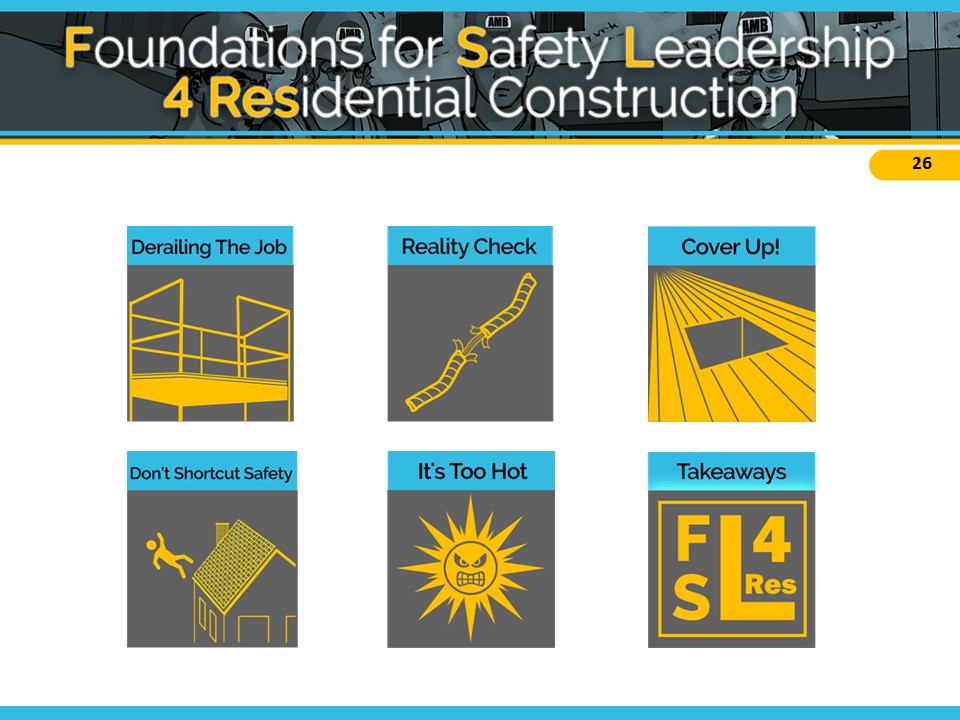 [Speaker Notes: The primary safety leadership moment illustrated in “Don’t Shortcut Safety” is what can happen when failure to communicate can end in injury.

This scenario shows residential worksite. You will see a two-story single-family home in a residential neighborhood. It is one of several houses being developed in a neighborhood located in the suburbs right outside of St. Louis. The house is almost complete and needs only a few last-minute tasks completed before the final walkthrough. The project is being managed ACME Homes, a medium-sized residential construction company. 

Remember that these scenarios are meant to illustrate key safety leadership skills. Focus on how a safety leader would communicate the needs of the task while prioritizing safety.
 
The safety hazard in this scenario is use of proper fall protection equipment.
 
INSTRUCTOR INFORMATION - It is designed to illustrate the following safety leadership skills: 
Leads by Example
Develop team members
Recognize team members


CLICK ON DESIRED TEACHING MODE…]
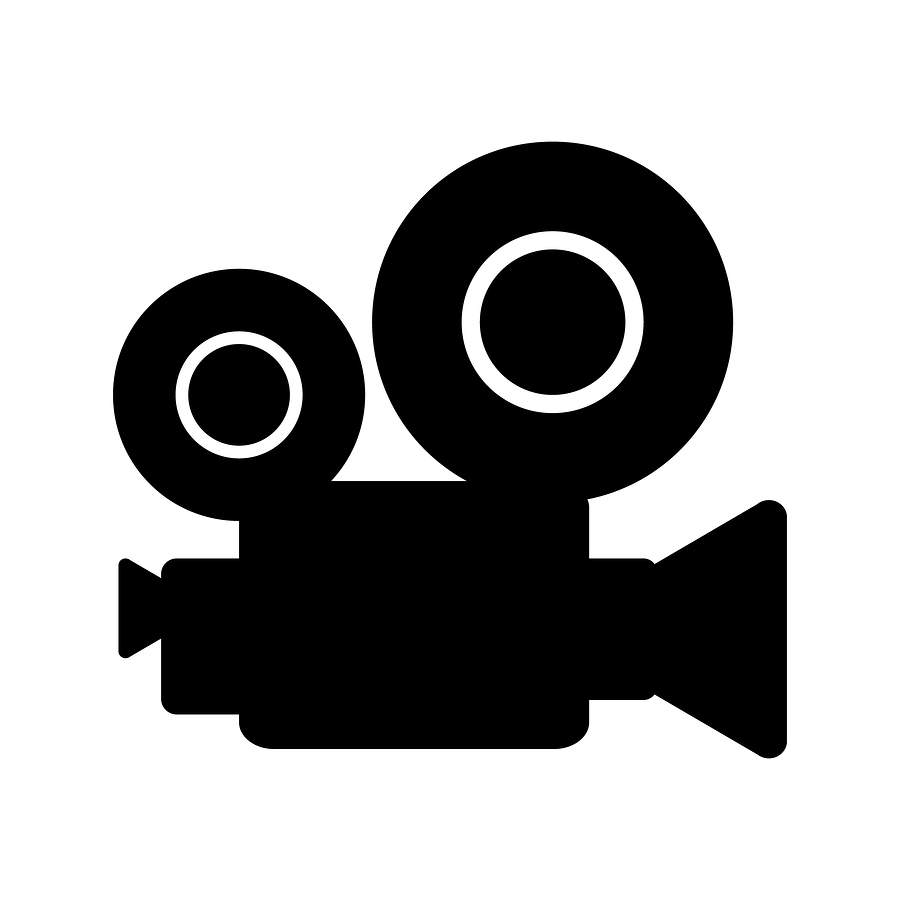 4. Don’t Shortcut Safety
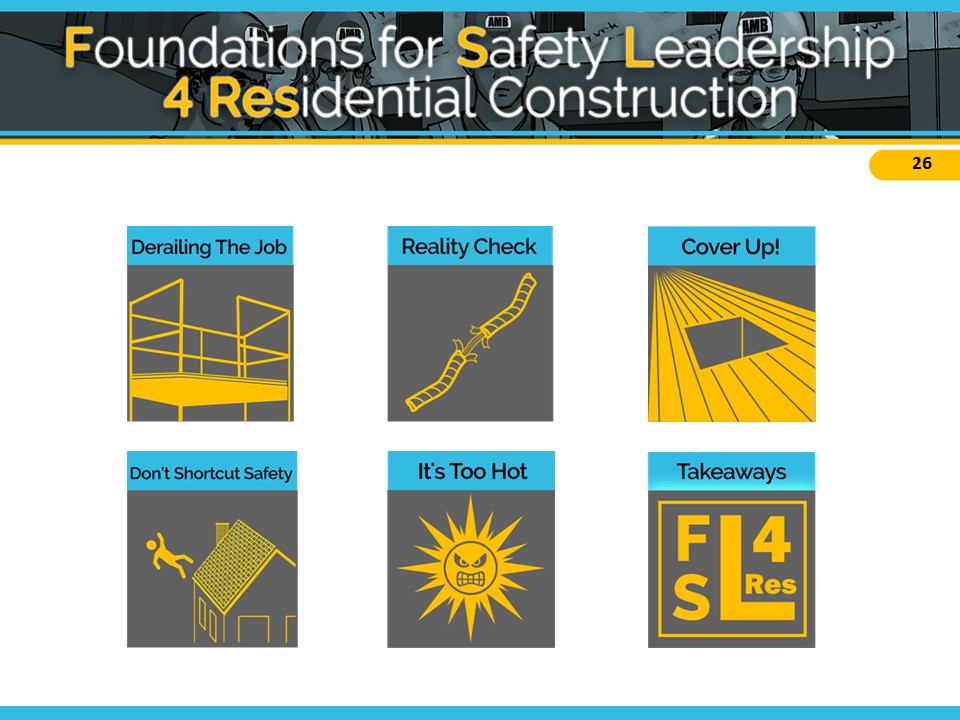 [Speaker Notes: VIDEO WILL START AUTOMATICALLY

ADVANCE SLIDE]
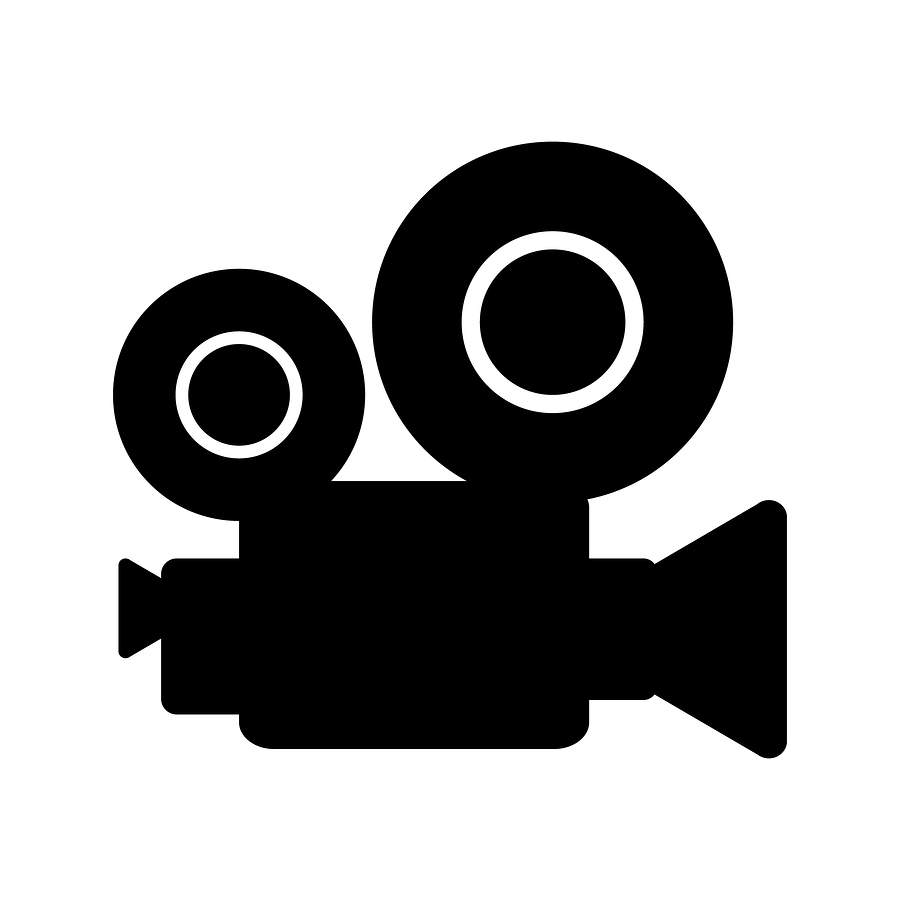 4. Don’t Shortcut Safety
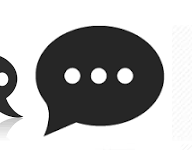 Discussion Questions:  Situation
Keeping in mind the leadership skills, how should Franklin recruit Aaron to install the shutters?
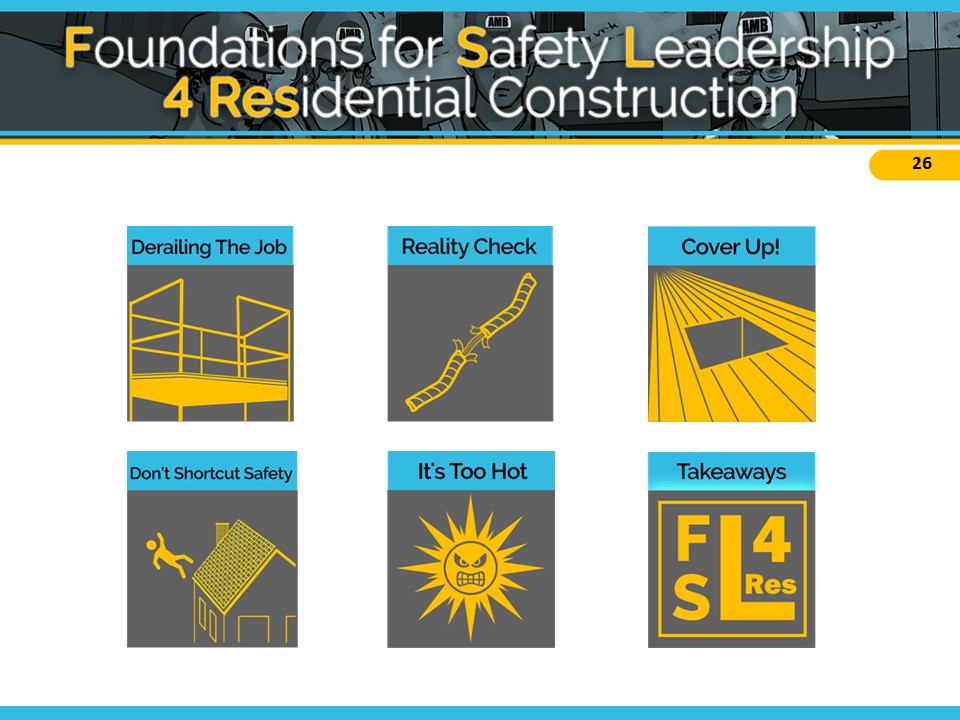 [Speaker Notes: Reveal the discussion questions and/or use the facilitation table to go through skills. 
 
Spend a few minutes getting students’ ideas and then say, Ok, let’s see how your ideas match the two alternative endings we came up with.
 
ADVANCE SLIDE]
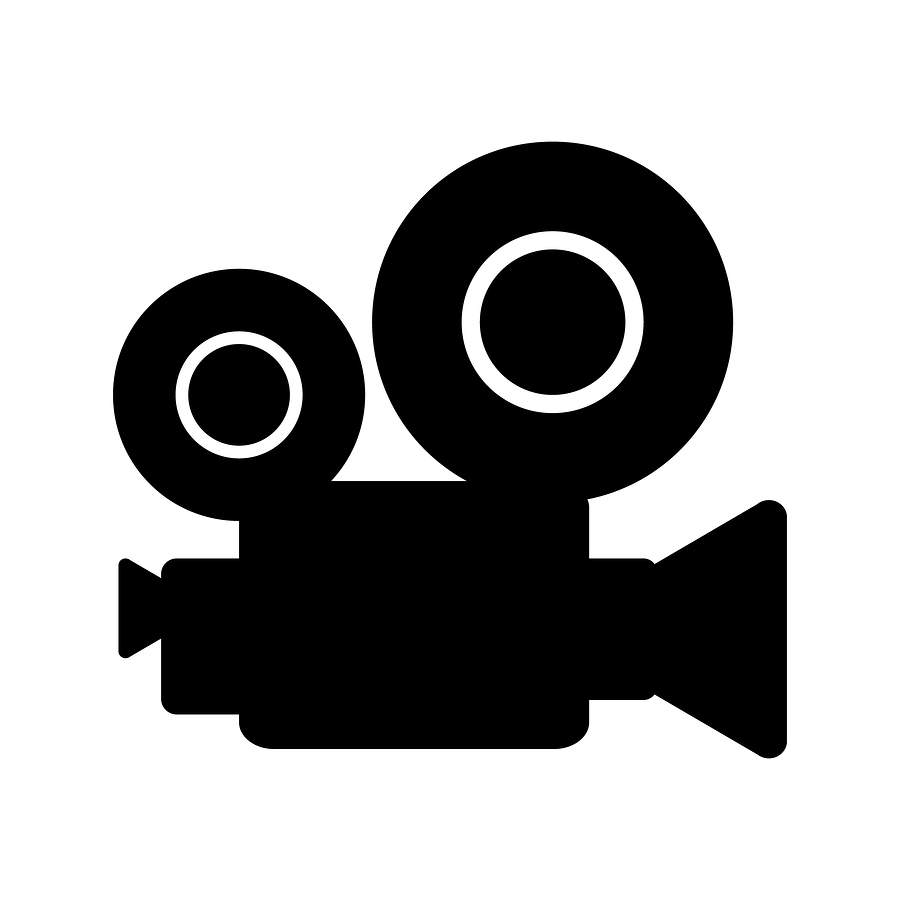 4. Don’t Shortcut Safety
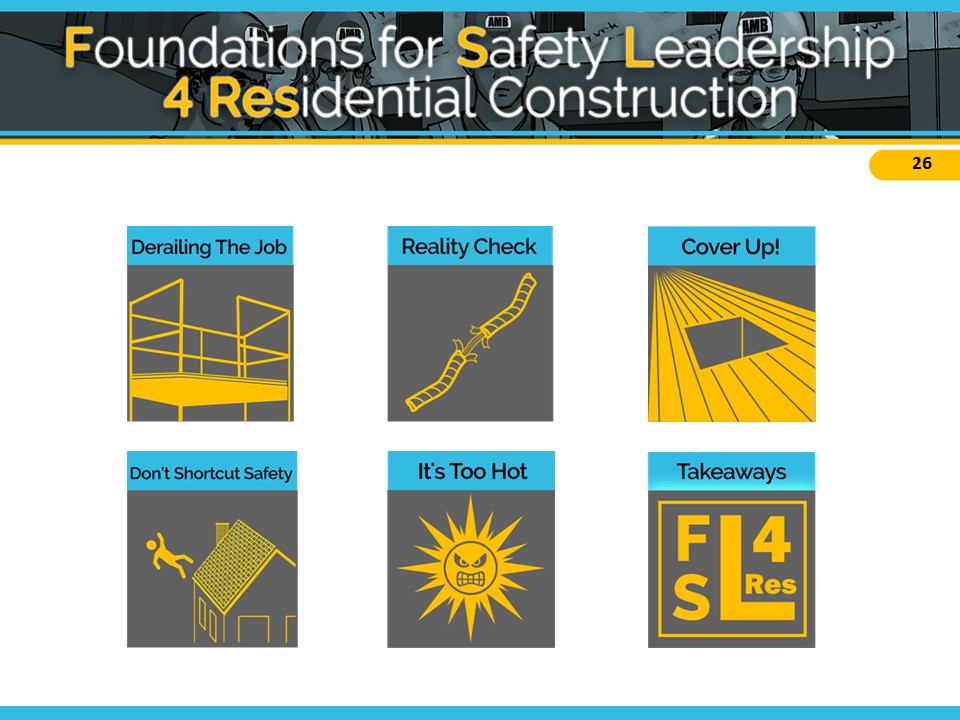 [Speaker Notes: VIDEO WILL START AUTOMATICALLY

ADVANCE SLIDE]
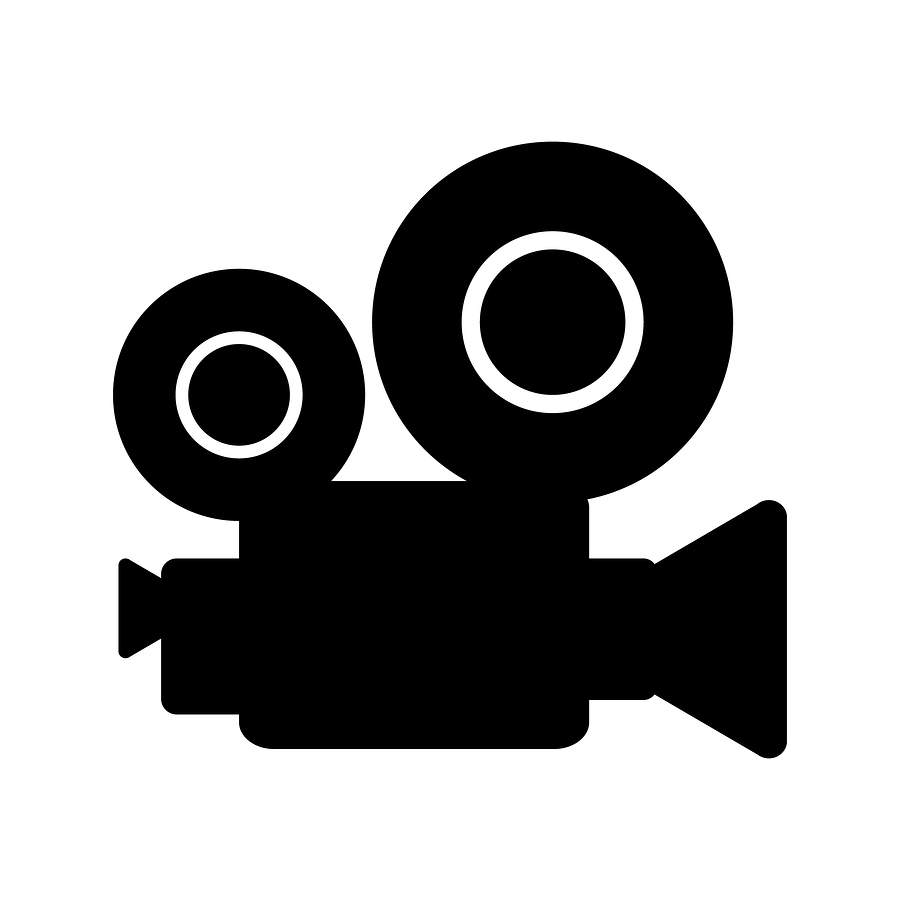 4. Don’t Shortcut Safety
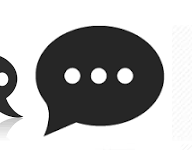 Discussion Questions:  Outcome A
What are your thoughts about how Franklin handled this situation?
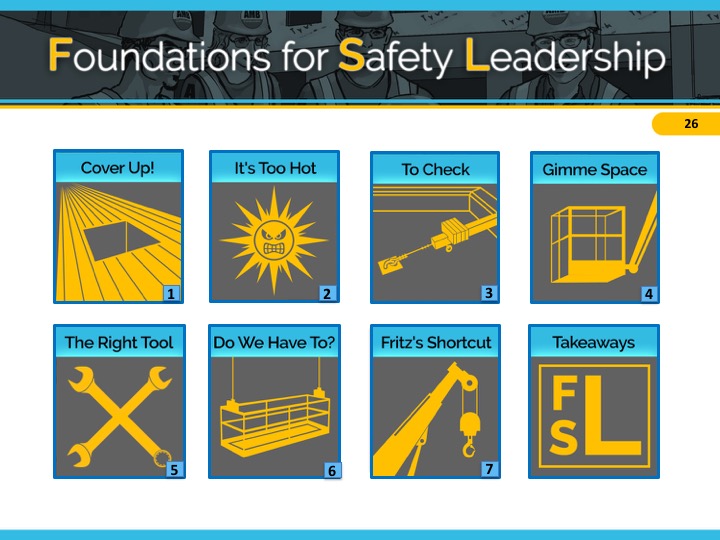 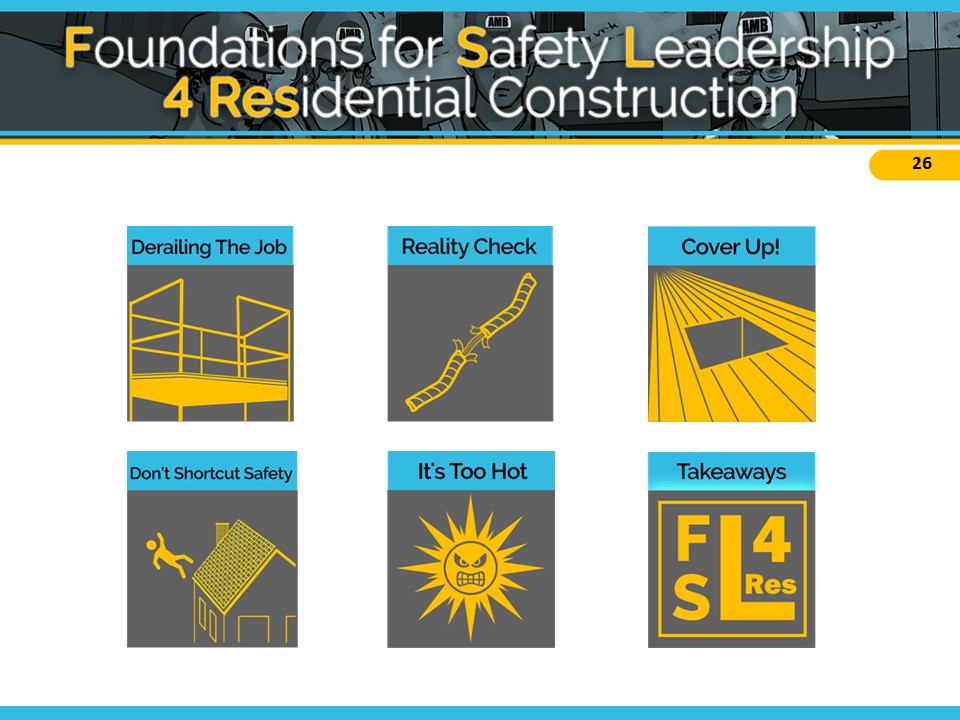 [Speaker Notes: Reveal the discussion questions and/or use the facilitation table to go through skills. 

Franklin did not utilize any of the leadership skills in this scenario outcome. Franklin did not actively listen or practice 3-way communication when communicating the task to Aaron. He did not lead by example and prioritize safety when giving instructions for completing the job. He did not develop his crew members by teaching and coaching them on how to do tasks correctly, nor did he engage and empower them to ensure their own safety. And because he was not paying attention to how the job was completed, he did not give himself the opportunity to recognize his team members for remembering to do their jobs safely.

ADVANCE SLIDE]
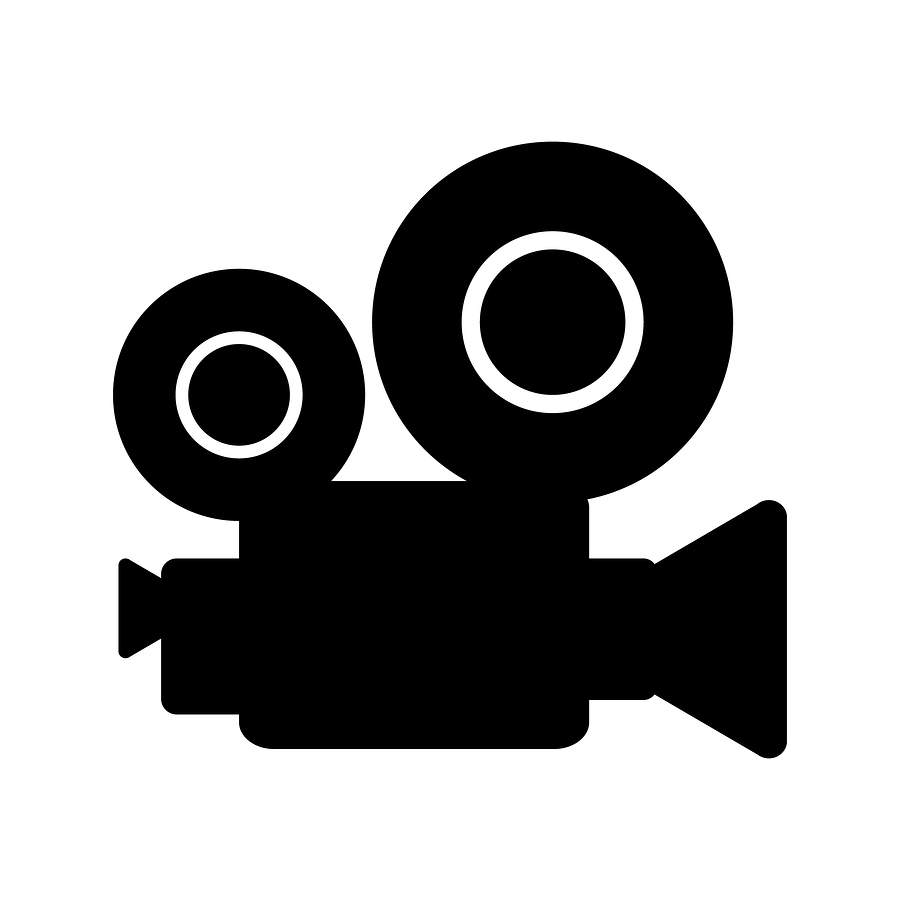 4. Don’t Shortcut Safety
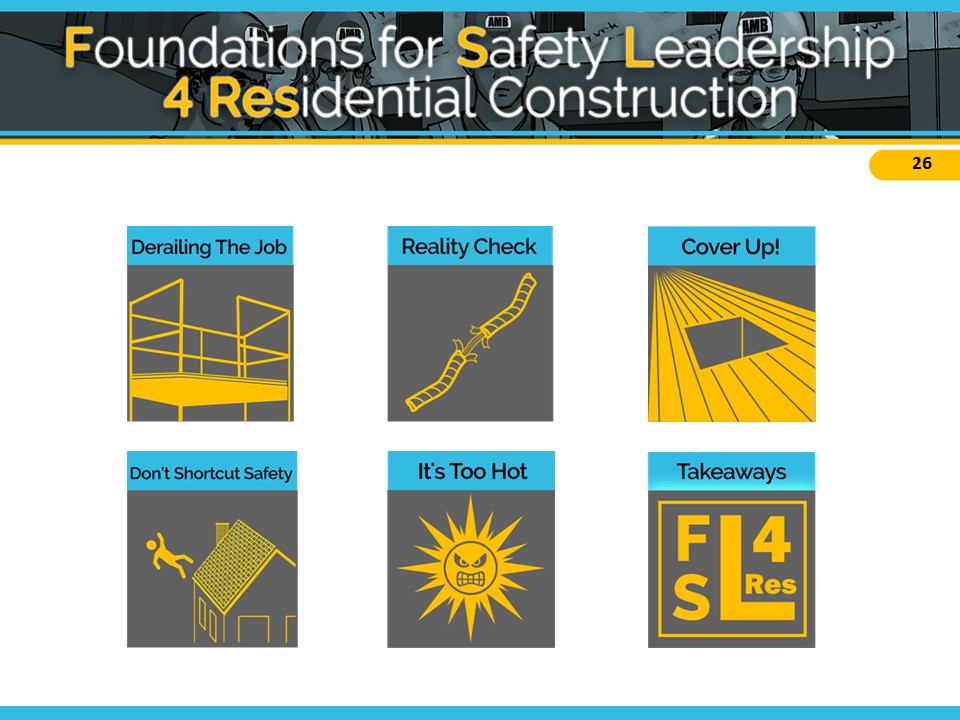 [Speaker Notes: VIDEO WILL START AUTOMATICALLY

ADVANCE SLIDE]
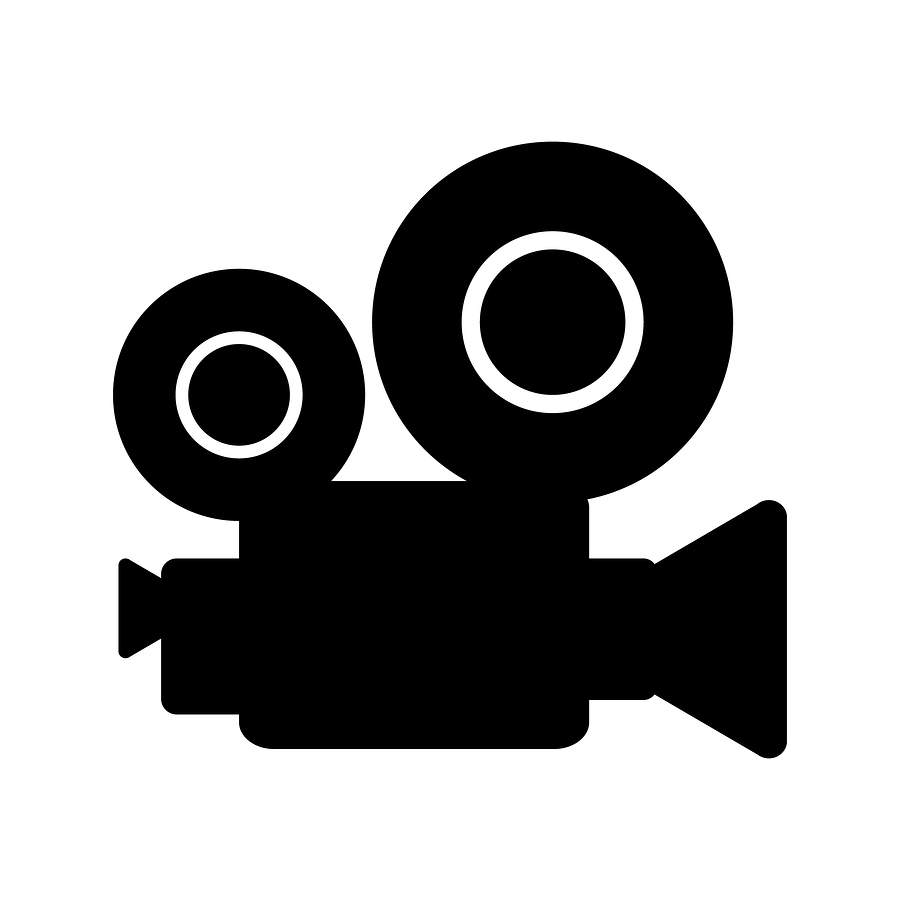 4. Don’t Shortcut Safety
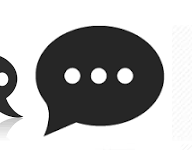 Discussion Questions:  Outcome B
What do you think of the way Franklin handled the situation this time?
Which of the leadership skills did he demonstrate?
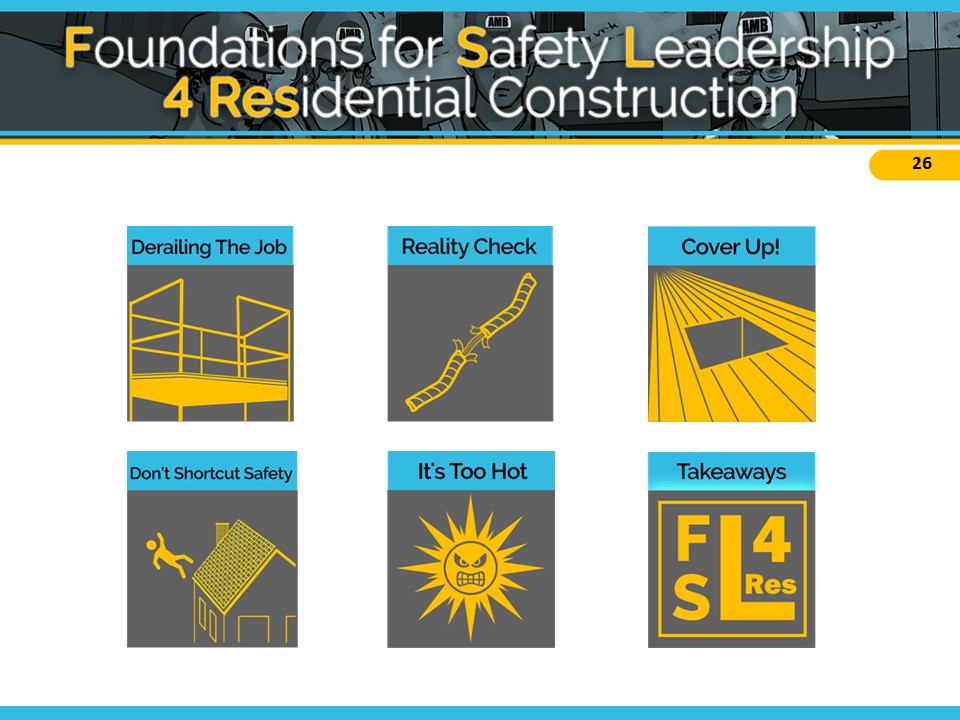 [Speaker Notes: Reveal the discussion questions and/or use the facilitation table to go through skills. 
 
In this scenario outcome, Franklin did lead by example when he stops work as he sees Aaron performing the job in an unsafe manner. He developed his team members by calling them together to teach them about the various methods they can and must use to safely complete the task. His company leadership also recognized Franklin’s effort in the newsletter for going above and beyond for safety.

ASK CLASS:
THINKING ABOUT THE SAFETY LEADER
DEFINITION WHAT IS FRANKLIN DISPLAYING HERE? (courage)


CLICK SCENARIO MENU ICON TO RETURN TO MAIN MENU]
4. Don’t Shortcut Safety
Situation – Key Points
Sonia, the superintendent from ACME homes, has a final walk through coming in just a few hours. The shutters for the home have been on backorder for weeks and just arrived this morning. Sonia asks the framing crew foeman to help her get the shutters installed before the owners arrive. 
Franklin agrees to help and sends his apprentice to do the job since he recently had training on exterior trim work.
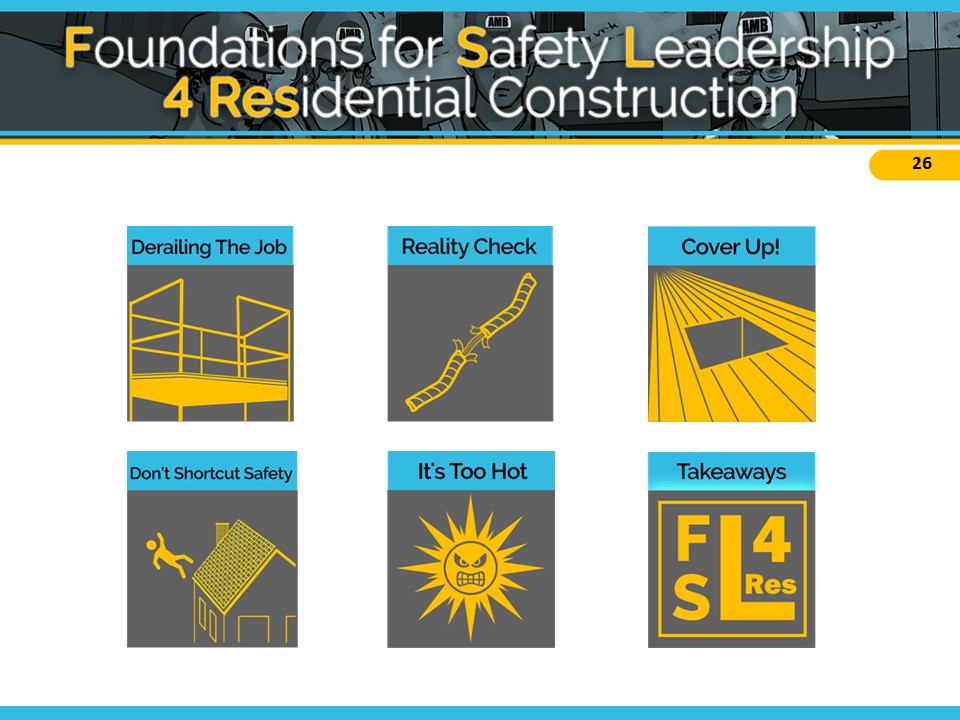 [Speaker Notes: Refer students to page 19 in the student handout

Ask students to read the situation for “Don’t Shortcut Safety” (or instructor reads it aloud).
 
ADVANCE SLIDE]
4. Don’t Shortcut Safety
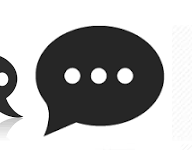 Discussion Questions:  Situation
Keeping in mind the leadership skills, how should Franklin recruit Aaron to install the shutters?
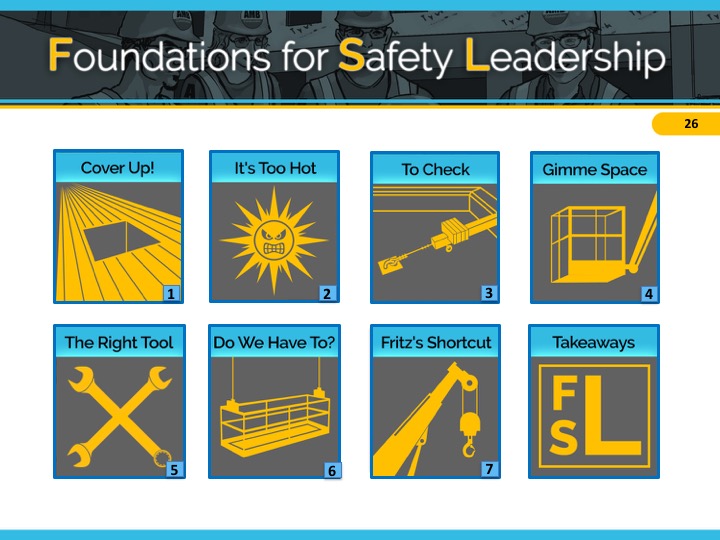 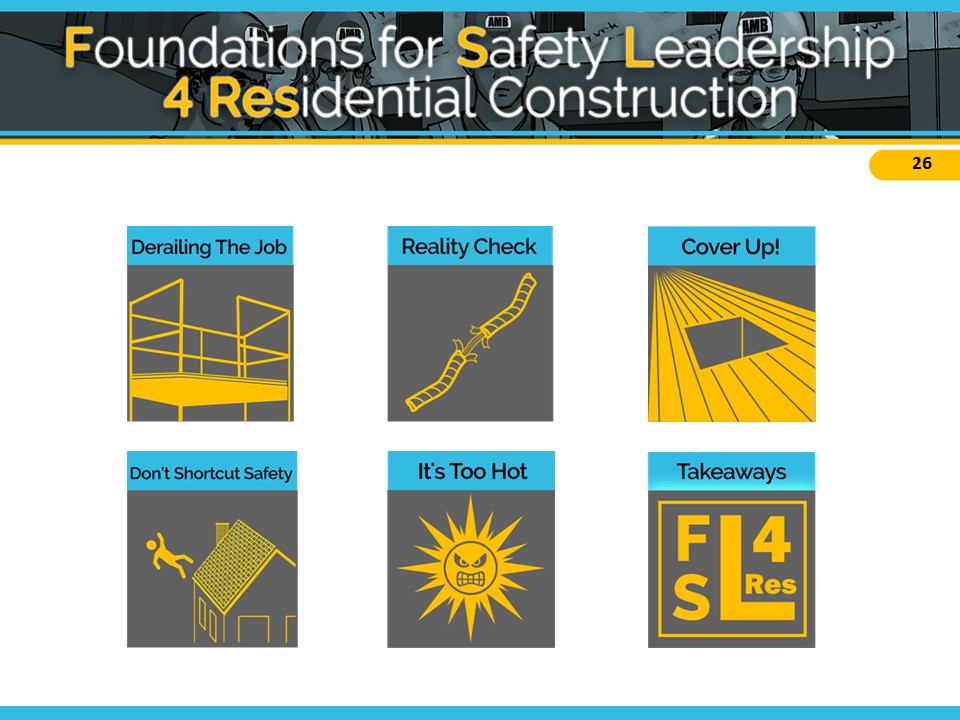 [Speaker Notes: Reveal the discussion questions and/or use the facilitation table to go through skills. 
 
Spend a few minutes getting students’ ideas and then say, Ok, let’s see how your ideas match the two alternative endings we came up with.
 
ADVANCE SLIDE]
4. Don’t Shortcut Safety
Outcome A – Key Points
Franklin tells Aarón to grab a screw gun and go down to the house to put the shutters on.  He instructs him to remember what he learned in school and tells him that it will only take a few minutes. 
Aarón follows Franklin’s directions and gets his screw gun, heads down to the house and goes to work. Aarón decides to step back to get a better view of his work after installing the last shutter on the second story. 
Aarón forgets his surroundings, and as he steps backwards he walks right off the porch roof and falls to the ground. The homeowners arrive to an injured worker and an ambulance at their new home. Not the perfect closing walk through that Sonia was hoping for.
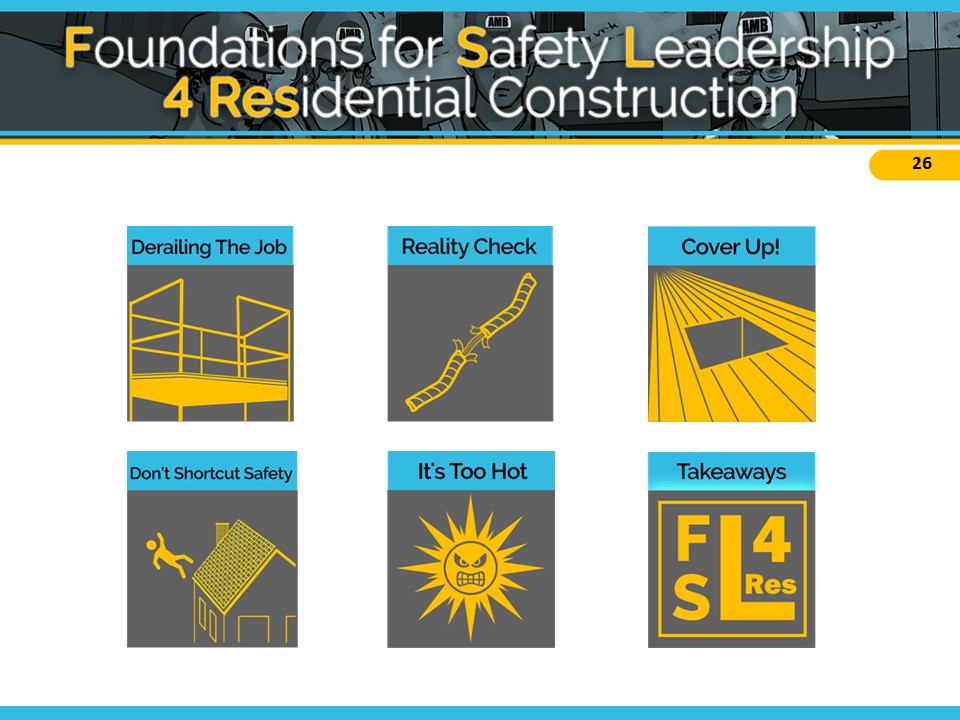 [Speaker Notes: Read/have students read Outcome A in “Don’t Shortcut Safety” script (or instructor reads it aloud).
 
 ADVANCE SLIDE]
4. Don’t Shortcut Safety
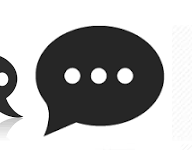 Discussion Questions:  Outcome A
What are your thoughts about how Franklin handled this situation?
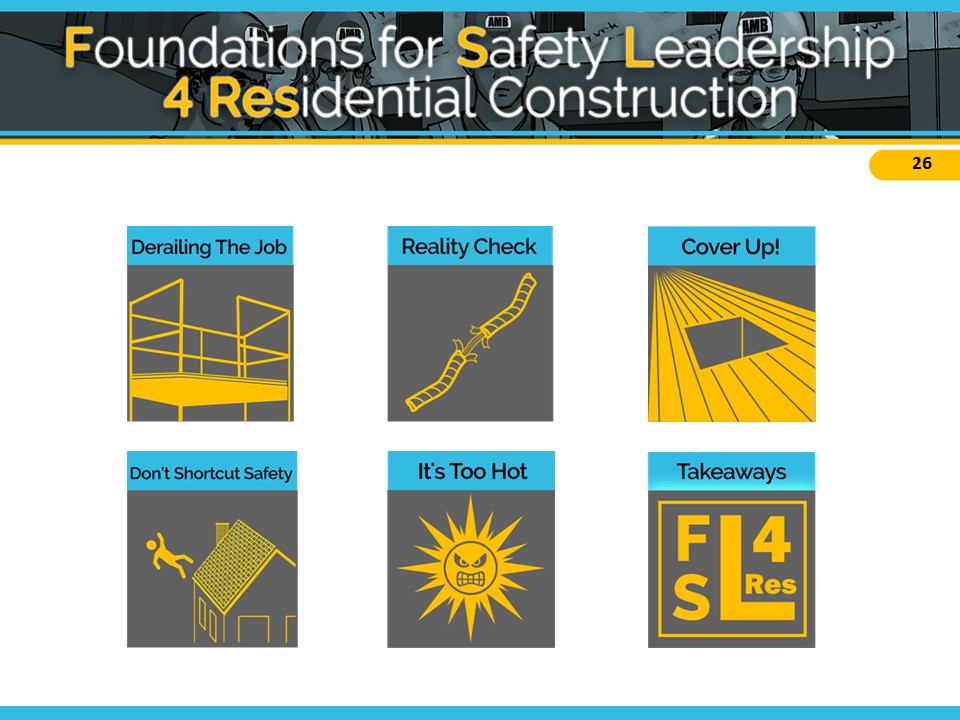 [Speaker Notes: Reveal the discussion questions and/or use the facilitation table to go through skills. 

Franklin did not utilize any of the leadership skills in this scenario outcome. Franklin did not actively listen or practice 3-way communication when communicating the task to Aaron. He did not lead by example and prioritize safety when giving instructions for completing the job. He did not develop his crew members by spending time to teach and coach them on how to do tasks correctly, nor engage and empower them to own safety. And because he was not paying attention how the job was completed, he did not put himself in an opportunity to recognize his team members for remembering to do their jobs safely.

ADVANCE SLIDE]
4. Don’t Shortcut Safety
Outcome B – Key Points
Franklin asks Aarón if he remembers his training and can go down to the house and help Sonia out and get those shutters on. Aarón grabs his screw gun, eager to impress his boss, and heads down to the house. Franklin did not see Aarón grab any other equipment than the screw gun, and wonders how he is going to do the job safely.
Just as Aarón starts to step out of the window on to the porch roof to install the shutters, Franklin shouts to Aarón to stop immediately. Clearly Aarón didn’t remember his safety training
Franklin gathers the crew and reminds them that they should use a harness and a lanyard before going out on the porch roof. Because the room was already carpeted, they could use a typical roof anchorage point as the nails would go through the carpet without damage. Franklin also takes the time to show the crew members how to use a new window frame anchorage device that the company has just purchased.
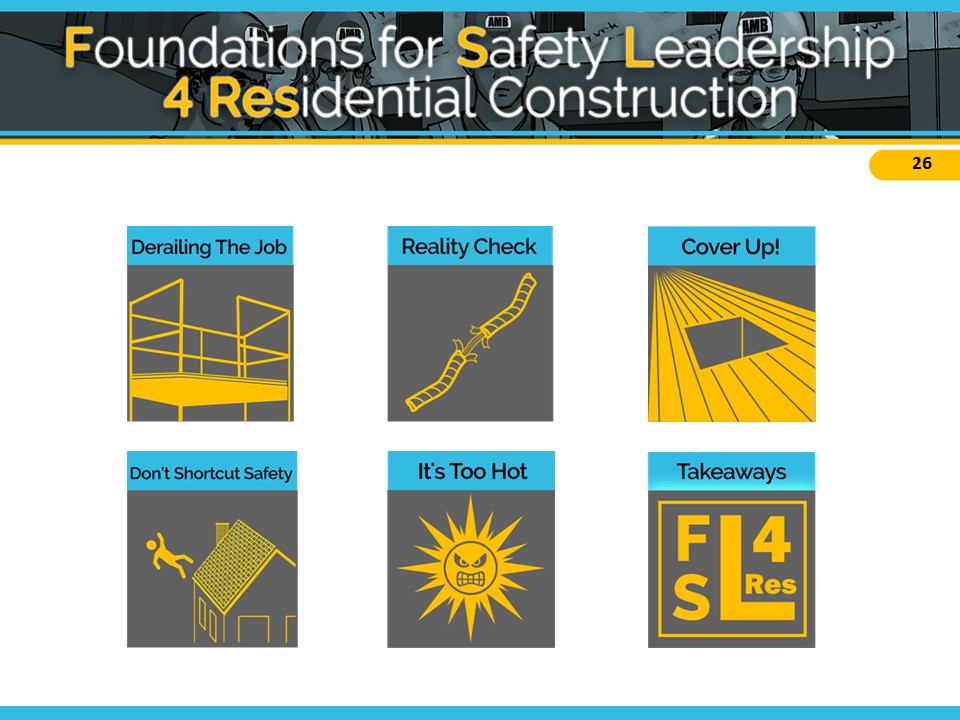 [Speaker Notes: Ask students to read outcome B for “Don’t Shortcut Safety” (or instructor reads it aloud).

ADVANCE SLIDE]
4. Don’t Shortcut Safety
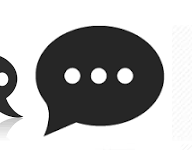 Discussion Questions:  Outcome B
What do you think of the way Franklin handled the situation this time?
Which of the leadership skills did he demonstrate?
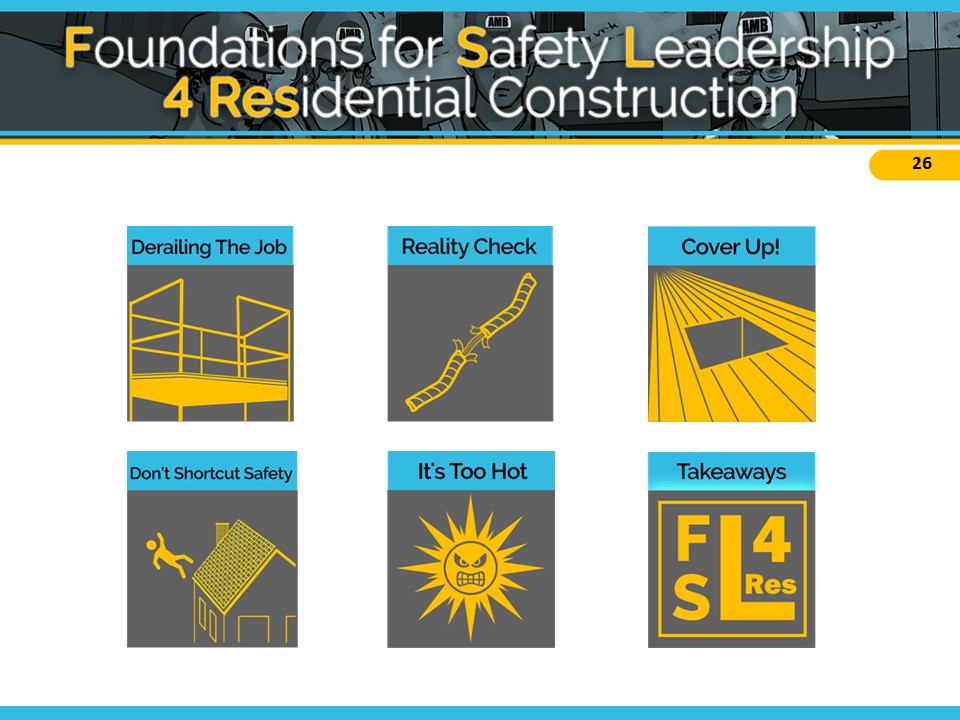 [Speaker Notes: Reveal the discussion questions and/or use the facilitation table to go through skills. 
 
In this scenario outcome, Franklin did lead by example when he stops work as he sees Aaron performing the job in an unsafe manner. He developed his team members by calling them together to teach them about the various methods they can and must use to safely complete the task. His company leadership also recognized Franklin’s effort in the newsletter for going above and beyond for safety.

ASK CLASS: THINKING ABOUT THE SAFETY LEADER DEFINITION WE LEARNED, WHAT IS FRANKLIN  DISPLAYING HERE? (courage)

CLICK SCENARIO MENU ICON TO RETURN TO MAIN MENU]
Additional FSL4Res Resources
Skill sheets
Toolbox talks
Create your own scenario worksheet
Self-assessments
[Speaker Notes: Additional FSL4Res Resources 

At CPWR.com, you can find a number of different resources to use as you continue practicing the skills on the jobsite.  If you would like to reference the information you have learned in this training, there are skill sheets, toolbox talks, and self-assessments on the website, along with other materials you may find helpful.]
Takeaways
It takes COURAGE to be a leader
It takes COURAGE to speak up
These skills can easily be inserted into the daily workflow and productivity will not be effected.
Leaders…
Lead by example
Engage and empower team member
Actively listen
Practice 3-way communication
Develop team members by teaching, coaching, and knowing how to give constructive feedback
Recognize team members
Leaders improve SAFETY CLIMATE AND SAFETY OUTCOMES
[Speaker Notes: We’ve come to the end of the FSL4Res course and we’ve covered a lot.
 
Before we uncover the take away messages, tell me one or two things you learned today, or even better, something you’re going to start or stop doing right away when you get back to the jobsite.
 
So, here’s are the key points I hope you will take away from this training and put into practice on the jobsite:
 
It takes COURAGE to be a leader.
It takes COURAGE to speak up.
These skills can easily be inserted into the daily workflow and productivity will not be affected.
Leaders…
Lead by Example
Engage and Empower team members
Actively listen
Practice 3-way communication
Develop team members by teaching, coaching, and knowing how to give constructive feedback
Recognize team members for going above and beyond for safety
 
And finally, if you use these skills on the jobsite and become a true safety leader, you can improve both jobsite SAFETY CLIMATE and SAFETY OUTCOMES.

ADVANCE SLIDE]
This training is a collaboration between
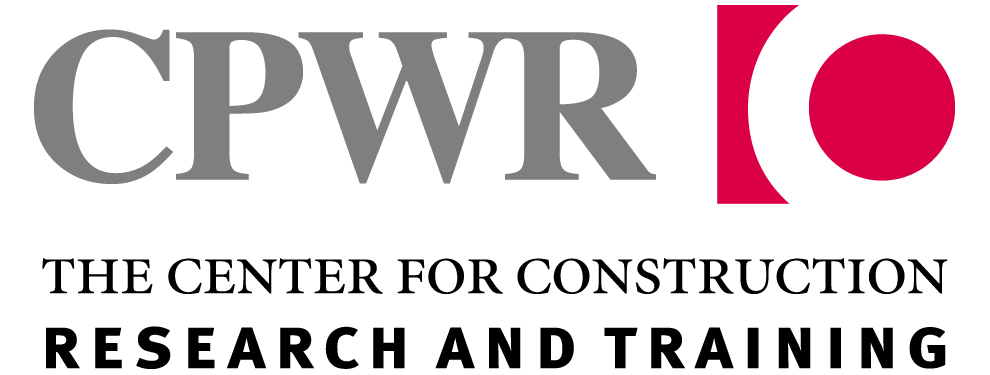 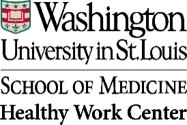 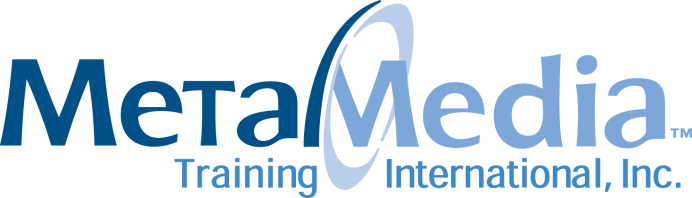 Development of the FSL4Res training was supported with funding from a cooperative agreement to CPWR - The Center for Construction Research and Training (#U60OH009762) from the National Institute for Occupational Safety and Health (NIOSH) The FSL4Res is based on the original FSL training created by CPWR under an earlier NIOSH cooperative agreement (#OH009762) The contents are solely the responsibility of the authors and do not necessarily represent the official views of NIOSH. All Rights Reserved.
[Speaker Notes: This training was developed collaboratively by these organizations.]